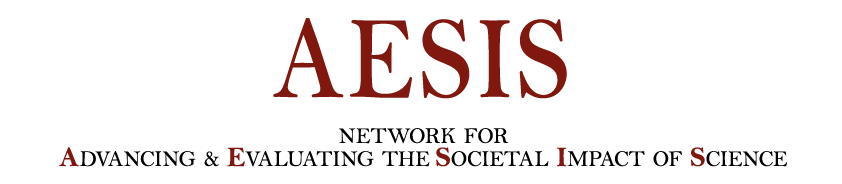 24-27 May 2022
Welcome to the AESIS course on

Institutional Structures for Societal Impact of Science
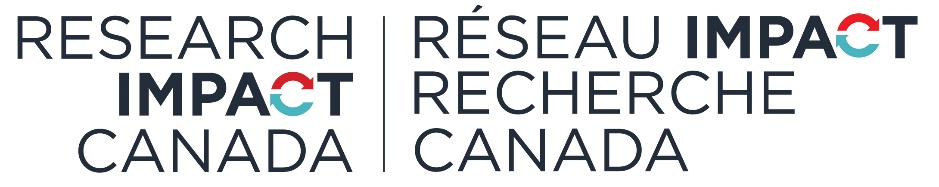 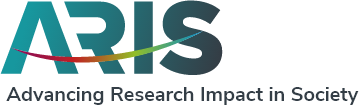 #Instruc22
Institutional Structures forSocietal Impact of Science
24-27 May, 2022
DAY 1
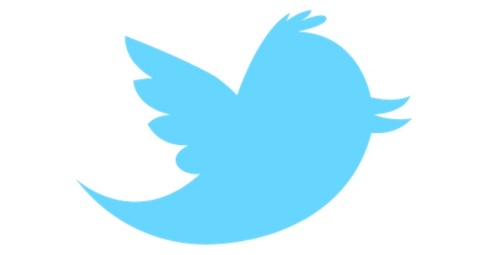 #Instruc22
@AesisNet
Institutional Structures forSocietal Impact of Science
24-27 May, 2022
Introductions
Getting to know you
Embedding societal impact in your institution
Anika Duut van Goor, Director of AESIS
Susan Renoe, Associate Vice Chancellor, University of Missouri & Executive Director of the NSF Center for Advancing Research Impact in Society, USA
Institutional Readiness & Culture – Part I & II
David Phipps, Assistant Vice-President of Research Strategy & Impact, Office of Research Services, York University, Canada
Exploring the funding landscape
Britt Holbrook, Associate Professor in the Department of Humanities at New Jersey Institute of Technology, United States
Jess Miner, Executive Director of the Edmond J. Safra Center for Ethics, Harvard University, United States
Overview of Day 1
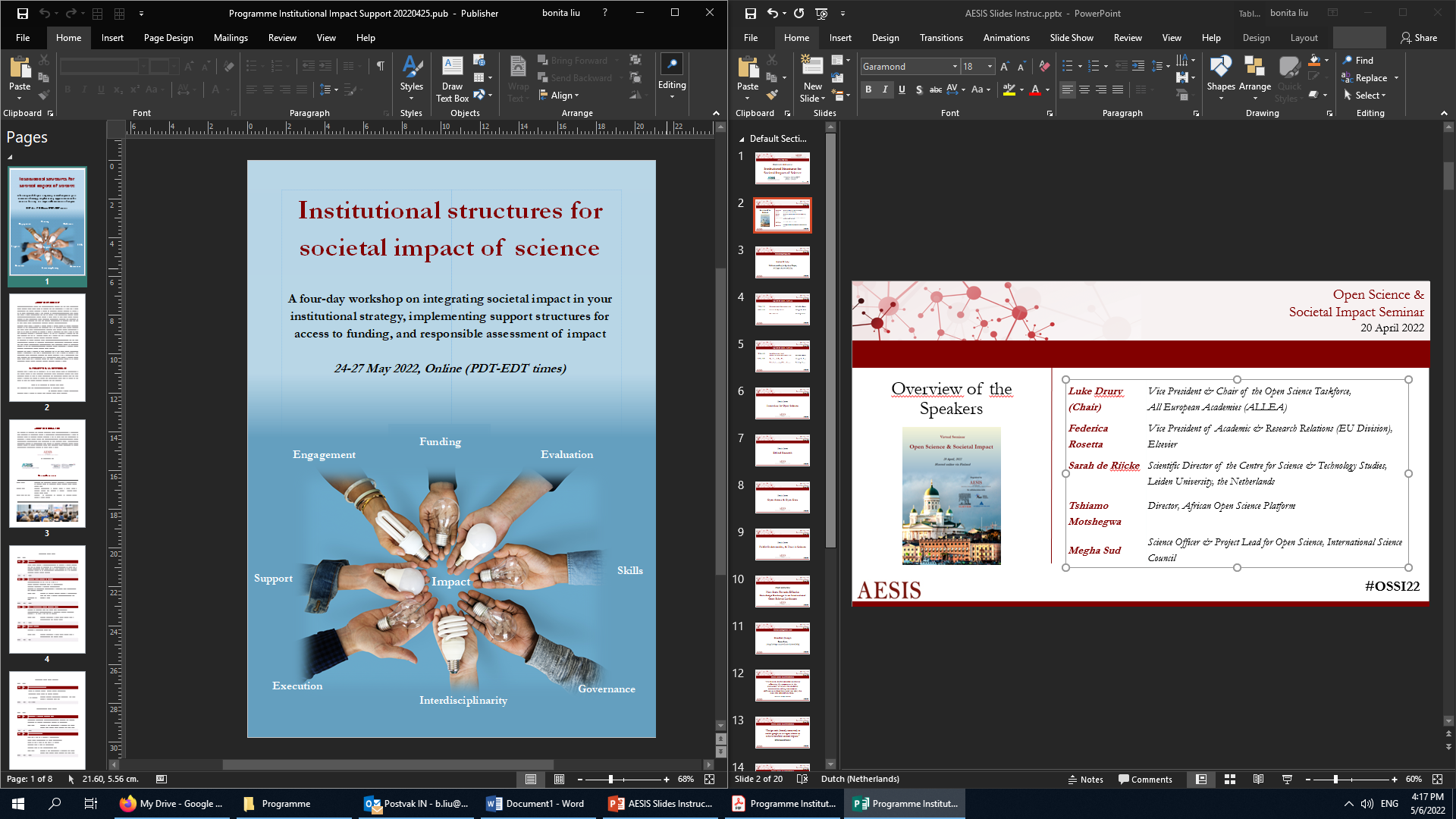 #Instruc22
Institutional Structures forSocietal Impact of Science
24-27 May, 2022
Getting to know each other…


•Where do you stand in the science eco-system?

•Why are you here and what would you like to take away?
•Why is the topic of this course important (to you)?
#Instruc22
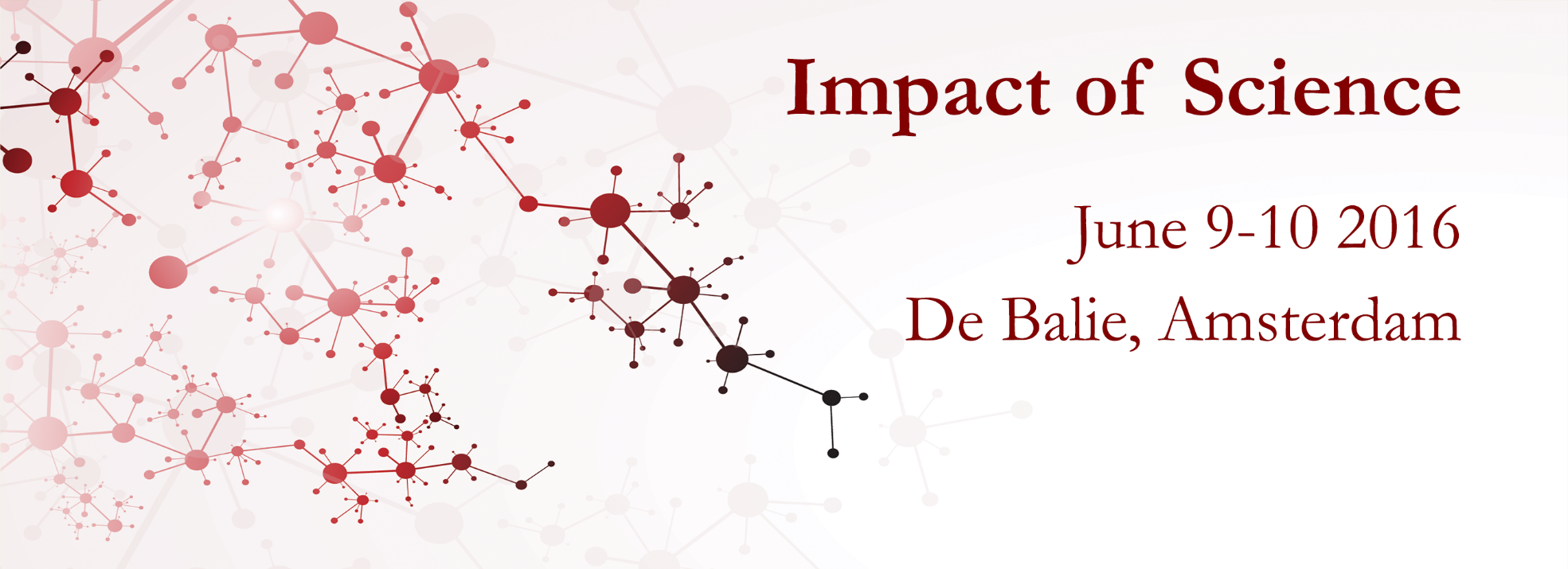 Institutional Structures for Societal Impact of Science
24-27 May 2022
How did we get here?
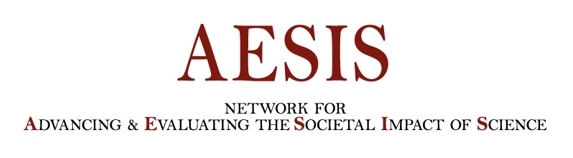 [Speaker Notes: I mentioned that it was always a part of the science view, but why is it now so prominent?]
“…the real and legitimate goal of the sciences is the endowment of human life with new inventions and riches.”  Francis Bacon, Novum Organum, 1620
“Science knows no country, because knowledge belongs to humanity, and is the torch which illuminates the world.” Louis Pasteur, French biologist & bacteriologist (1822 - 1895)
“Nothing in science has any value to society if it is not communicated, and scientists are beginning to learn their social obligations.” Anne Roe, the Making of a Scientist, 1953
“…science and technology is the warp drive that accelerates that kind of change [raise the fortunes of people] for everybody.” Barack Obama, Wired, 2016
[Speaker Notes: Seems to be overall consensus about the value and even responsibility of science to the whole of society. Sometimes accompanied by voices against this notion, from greek philosophers to ivory tower academics, worried that engagement with or focus on the public will distract and stain the research.]
Thanks to Esther de SmetSource: Academia Obscuro – Glen Wirght
[Speaker Notes: Stole this from Esther de Smet

Academia Obscura: The Hidden Silly Side of Higher Education
By Glen Wright]
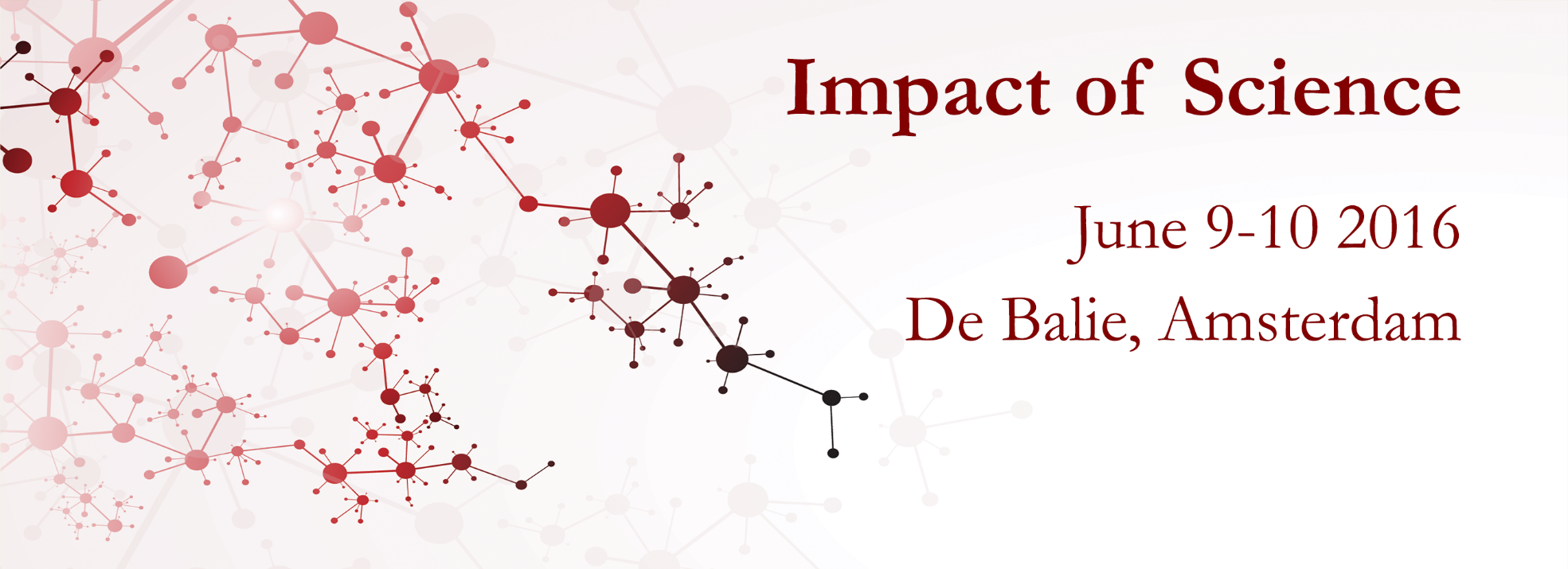 Institutional Structures for Societal Impact of Science
24-27 May 2022
Science  Society
In the 20th century 

 Industries involving academics when necessary
 Contract research & technology transfer (TTO’s)
 Entrepreneurship, Scienceparks
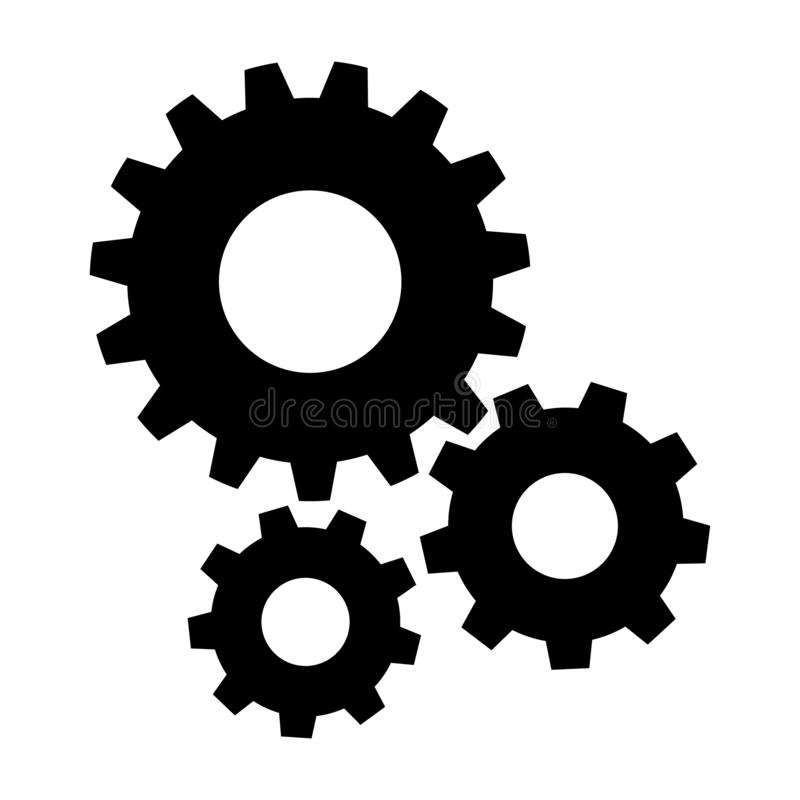 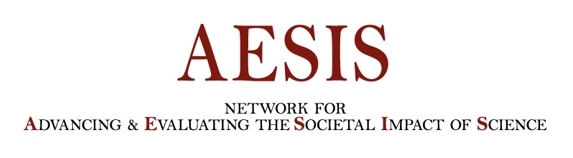 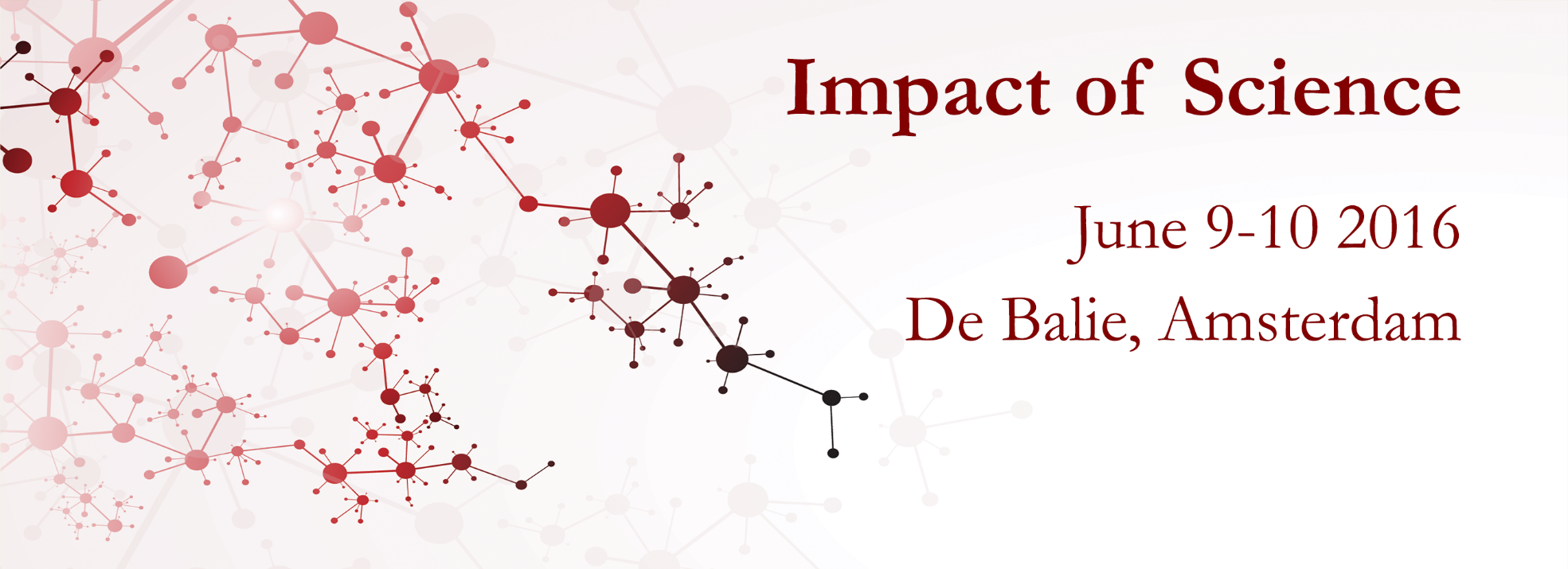 Institutional Structures for Societal Impact of Science
24-27 May 2022
Science  Society
Which meant

Transfer of new technologies to the market: Contract research, Patents & Licenses, Start-ups
Market demand is often clear
Input from research is often tangible
Outcomes often quantifiable
TTO’s well organised
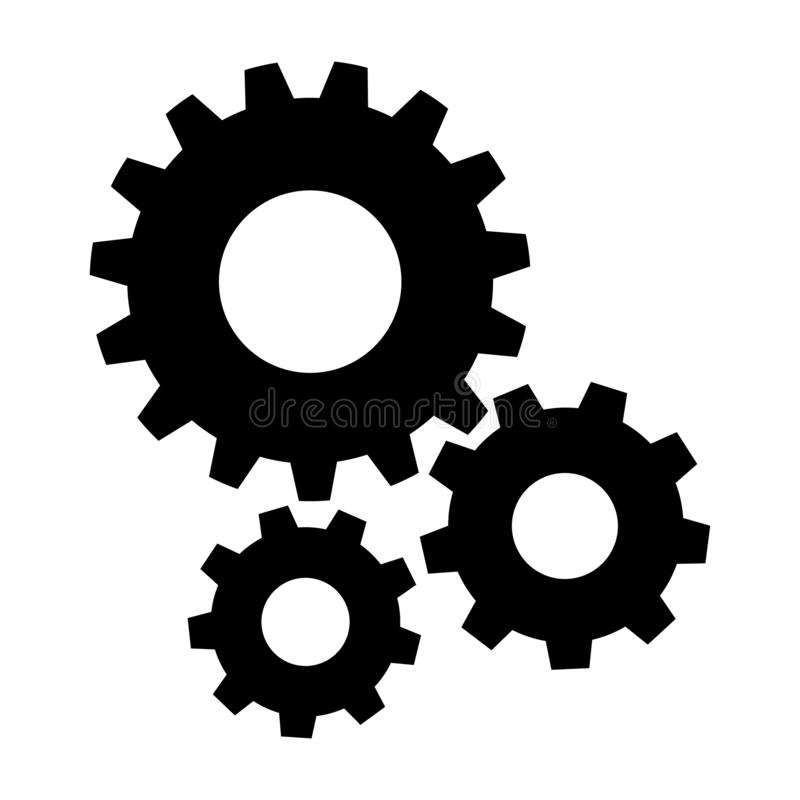 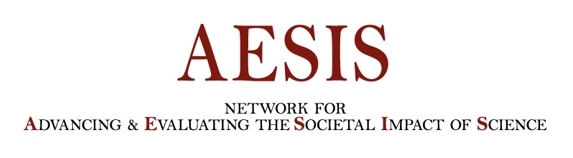 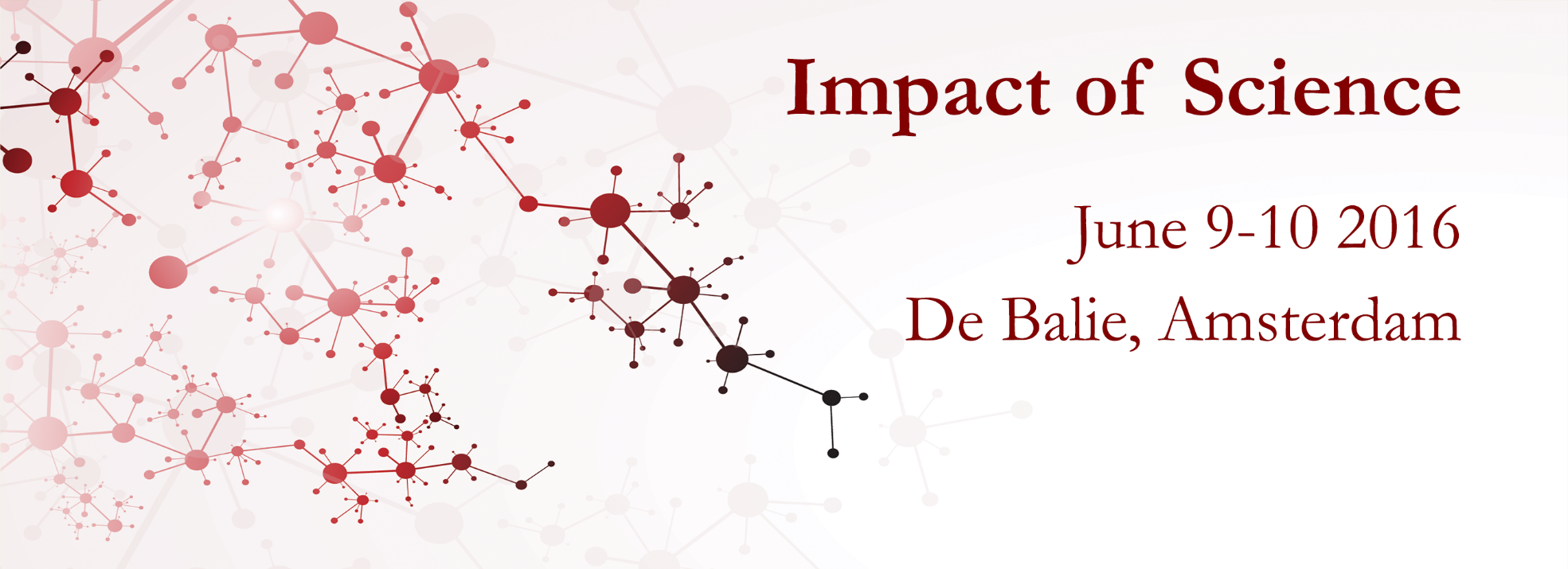 Institutional Structures for Societal Impact of Science
24-27 May 2022
Science  Society
The shift…

 dissatisfaction with publication models
 demand for openness of science & innovation
 policy interest in mission- and challenge-driven research
 importance of research for broader impact
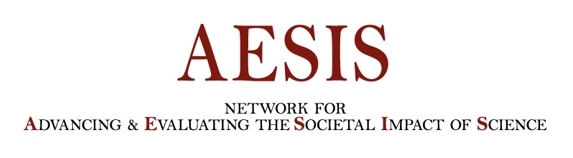 [Speaker Notes: Why is number of publications or citations a measurement for quality?

Broader impact: future employment, competitiveness,  growth, well-being and policy-making 

Equality, health, climate]
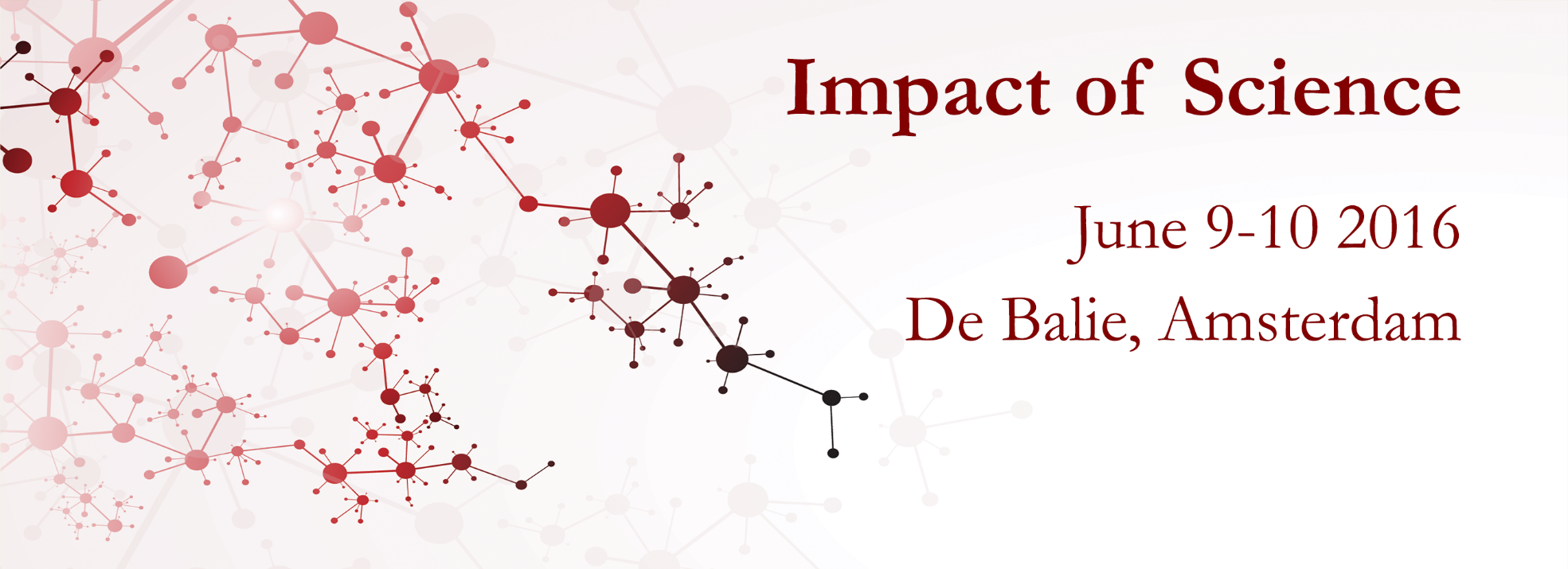 Institutional Structures for Societal Impact of Science
24-27 May 2022
Science  Society
In the 21th century 

 Accountability for funding all science
 From Economic to Societal Impact
 Integration, not add on. Transformation.

Labels: TT, KT, KE, KEC, 3rd Thing (arm, leg, mission)
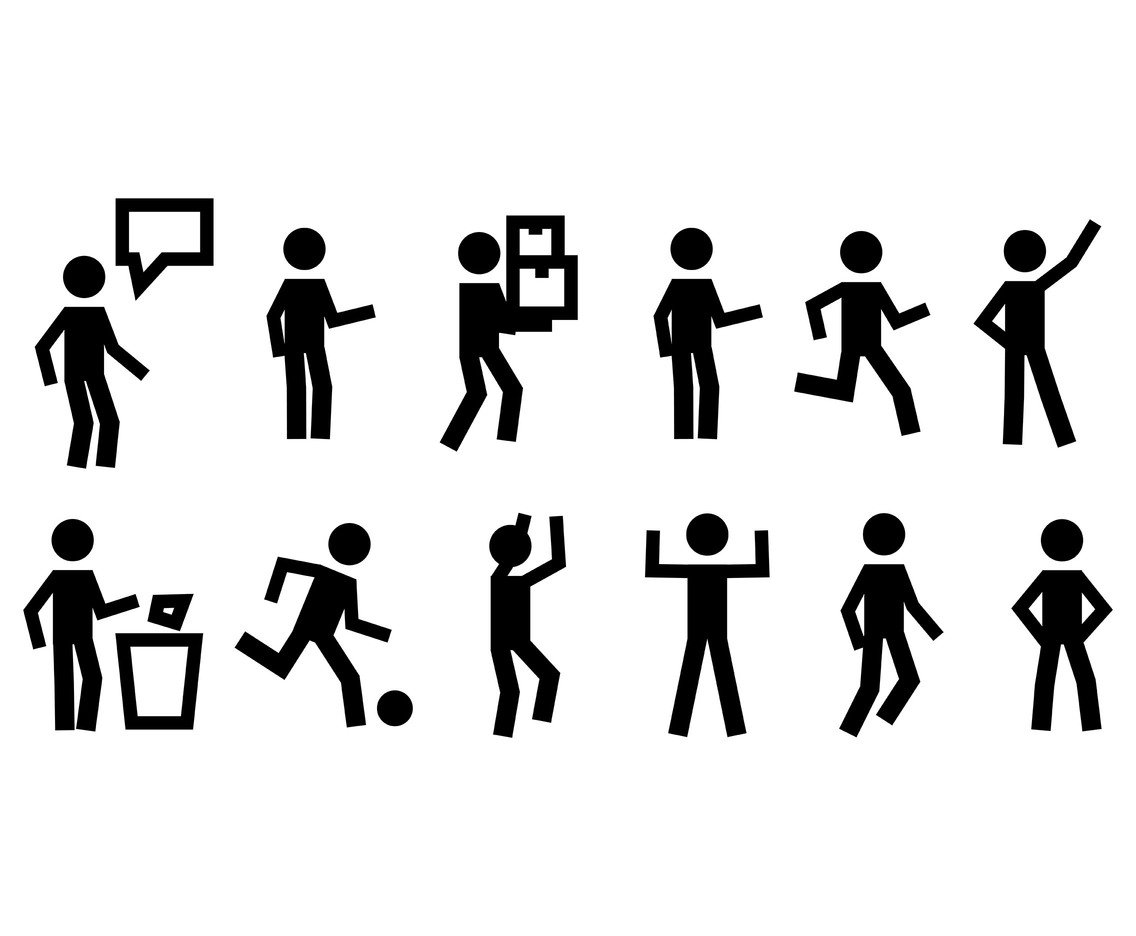 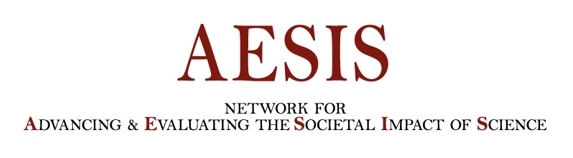 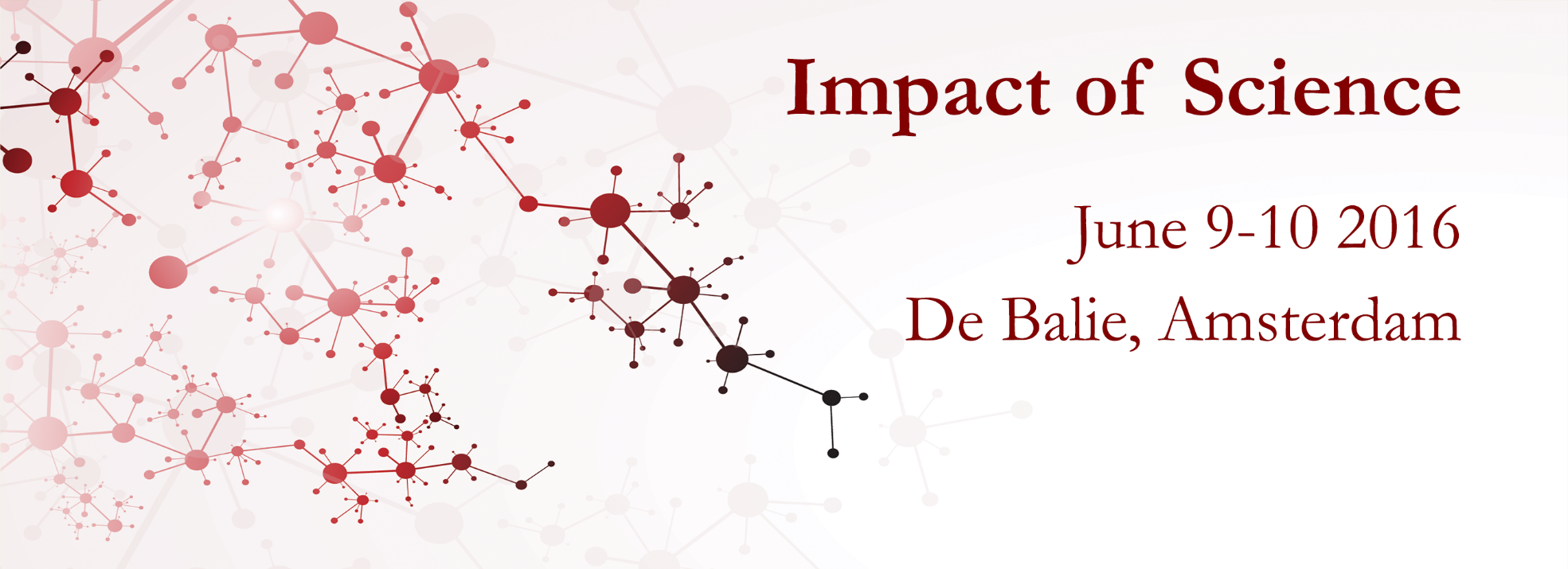 Institutional Structures for Societal Impact of Science
24-27 May 2022
Science  Society
Shift to societal impact focus meant

Society at large, even directly
It’s about people & quality of life
By all scientific disciplines
Multiple stakeholders
…
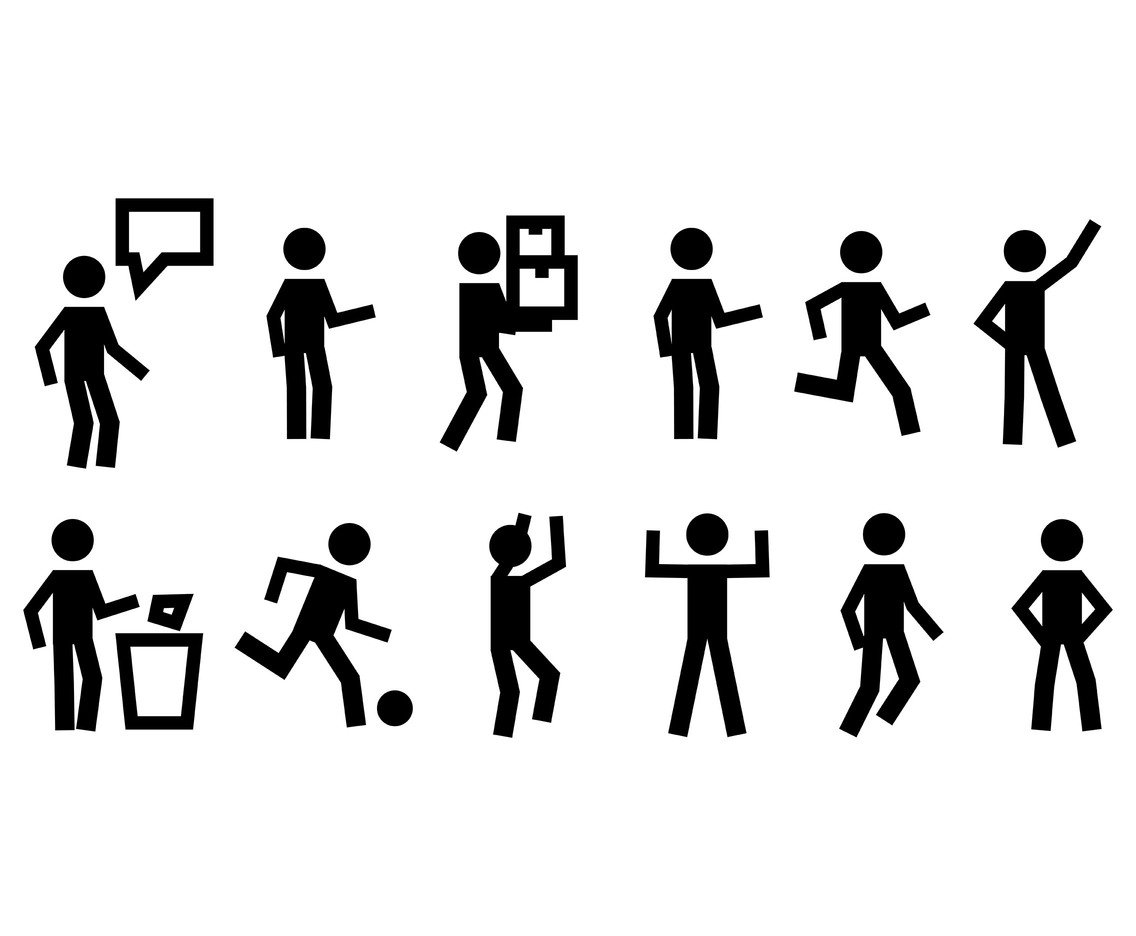 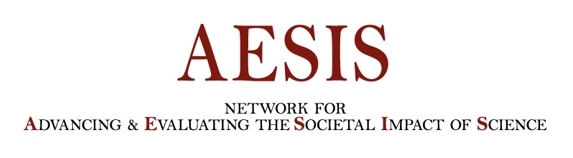 [Speaker Notes: Impact is much broader and more vague]
• Facilitators •
• Businesses •
• KTO’s •
Industry



Government



Citizens
Knowledge Transfer & Business development
• Startup’s •
• Management •
• Funding agencies •
Universities
and other Research institutions
• Research Councils •
• Policy makers •
Data & Evidence 
for Policy
Science
Society
• Science policy makers •
• Researchers •
• Societal organisations •
Knowledge Exchange & Dissemination
• Administrators •
• Media •
• Scientometricians •
• Consumers •
• Evaluators •
• Investors •
[Speaker Notes: The impact-landscape as a whole – just a smidge of the types of stakeholders you could possibly contact/work with]
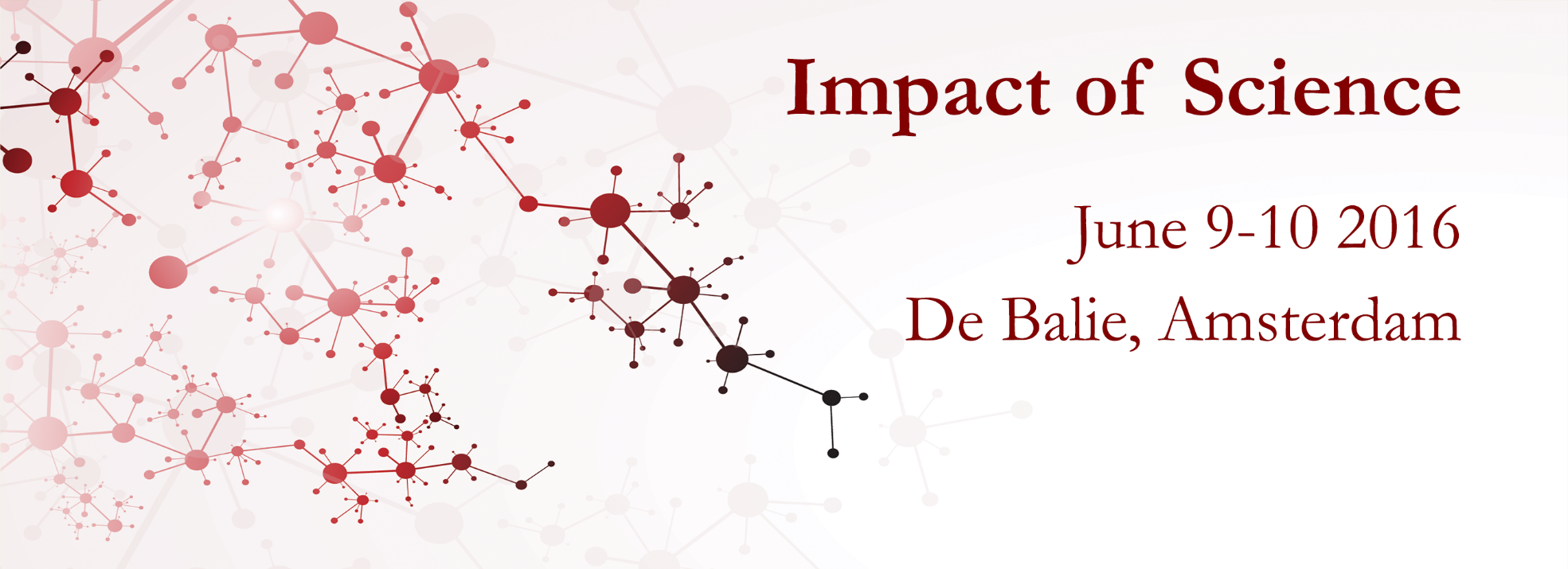 Institutional Structures for Societal Impact of Science
24-27 May 2022
Science  Society
Shift to societal impact focus meant

Society at large, even directly
It’s about people & quality of life
By all scientific disciplines
Multiple stakeholders
Vast number of impact-pathways
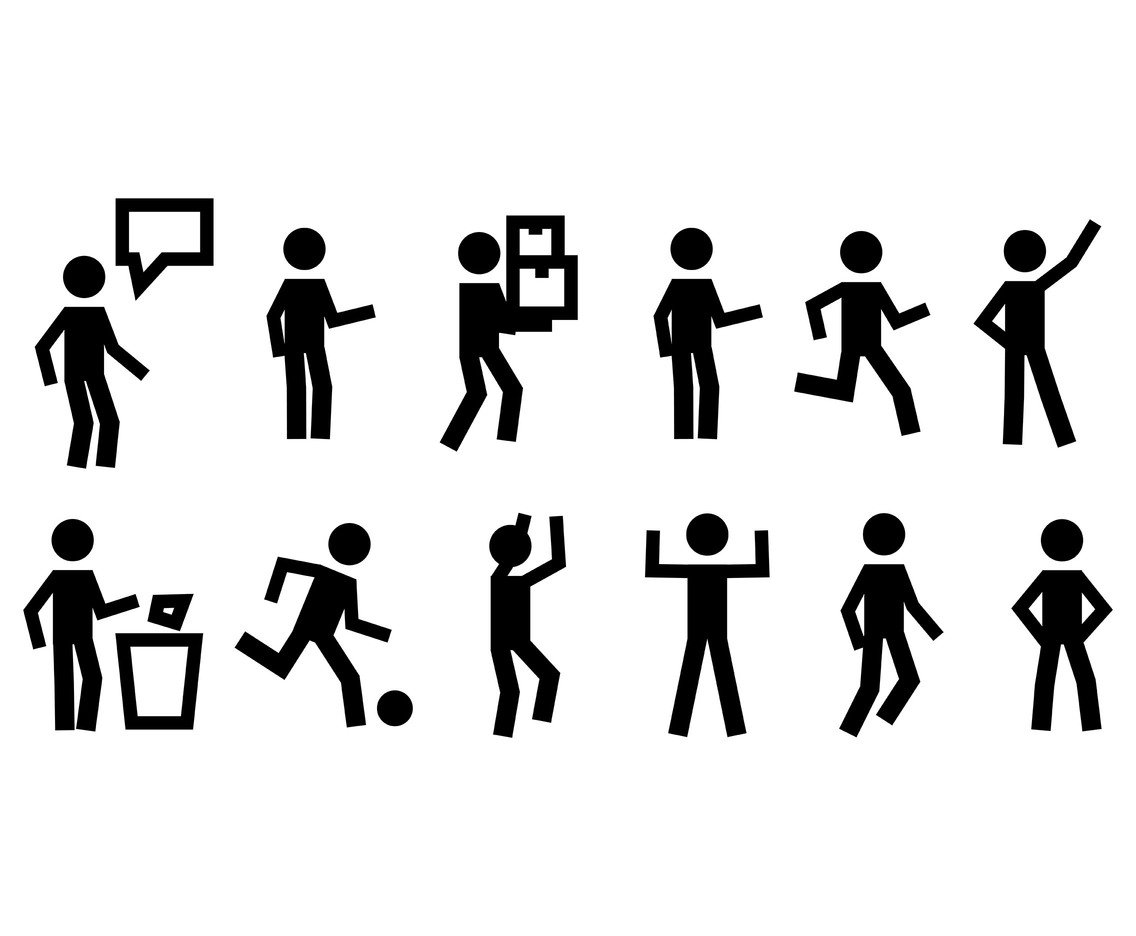 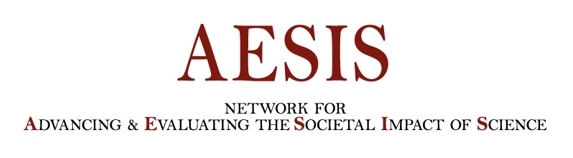 [Speaker Notes: Impact is much broader and more vague]
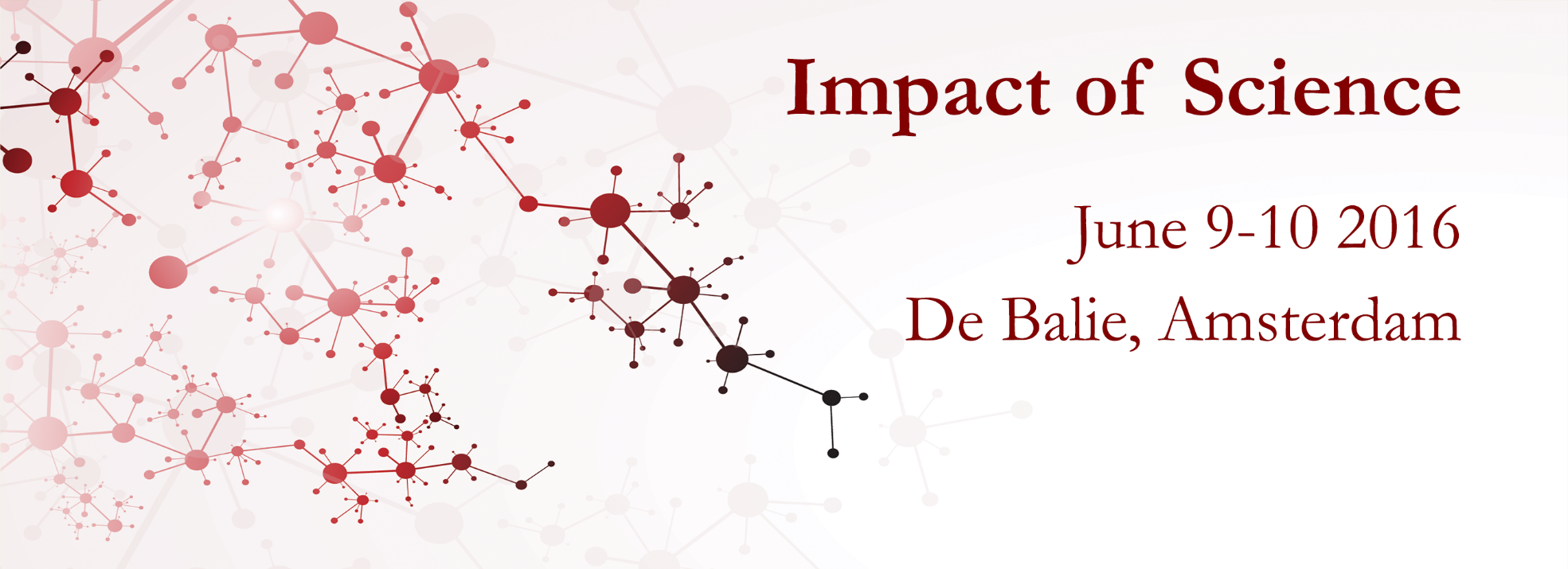 Institutional Structures for Societal Impact of Science
24-27 May 2022
Why assessing is difficult
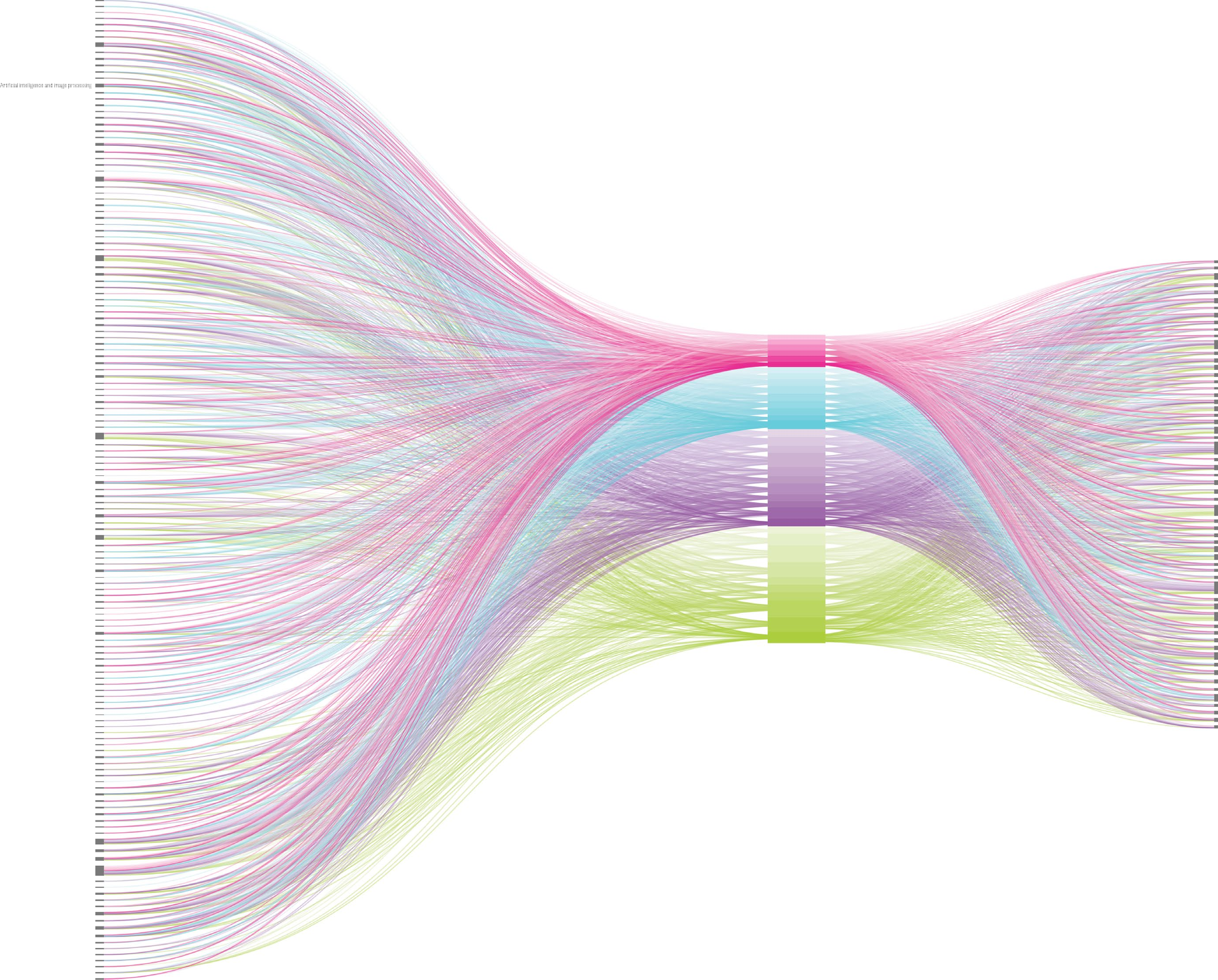 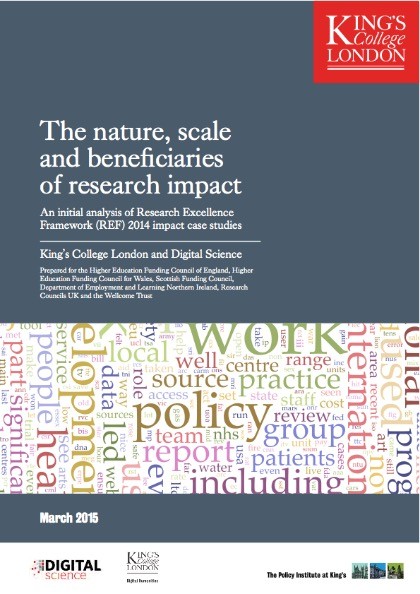 King’s College London and Digital Science. (2015). The nature, scale and beneficiaries of research  impact. An initial analysis of Research Excellence Framework (REF) 2014 impact case studies. HEFCE.
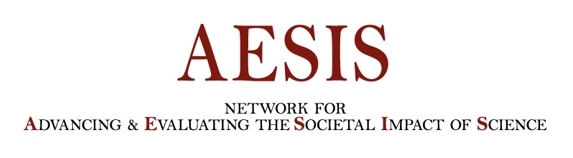 [Speaker Notes: Submitting impact case studies, a certain quota per university for REF. mpact as integral part of what researchers do
Left: fields they came from. Right are the fields that are impacted
Also: Two-thirds of the research related to impact case studies involved two or more disciplines]
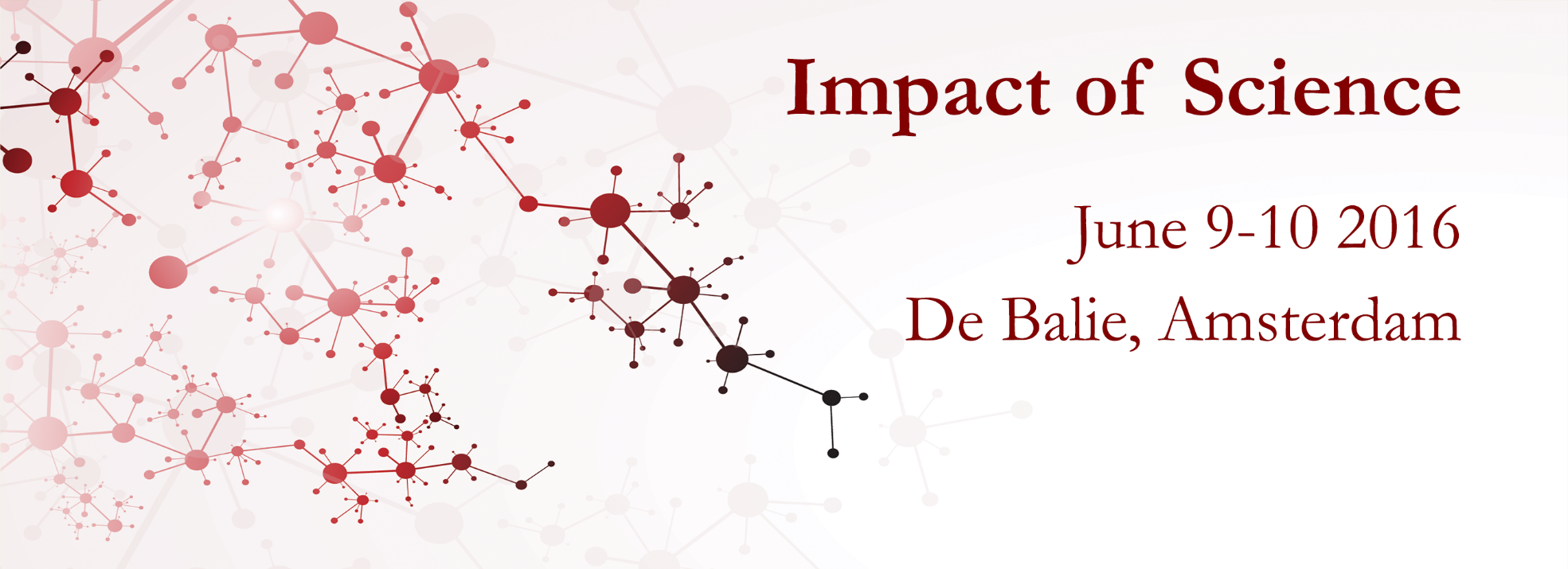 Institutional Structures for Societal Impact of Science
24-27 May 2022
Science  Society
Shift to societal impact focus meant

Society at large, even directly
It’s about people & quality of life
By all scientific disciplines
Multiple stakeholders
Vast number of impact-pathways
Mismatch between impact-ambitions and evaluation systems
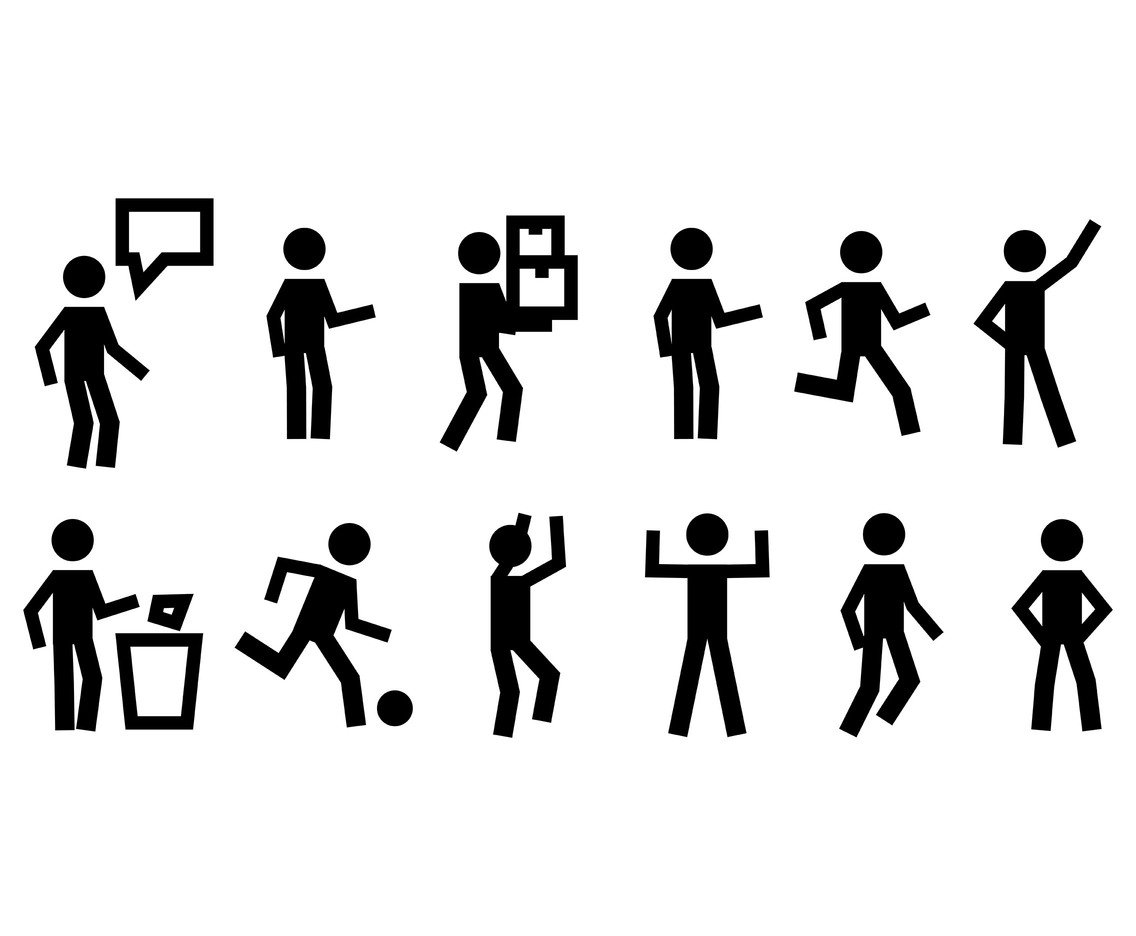 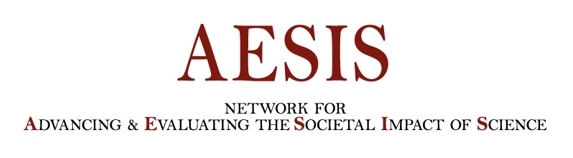 [Speaker Notes: Impact is much broader and more vague]
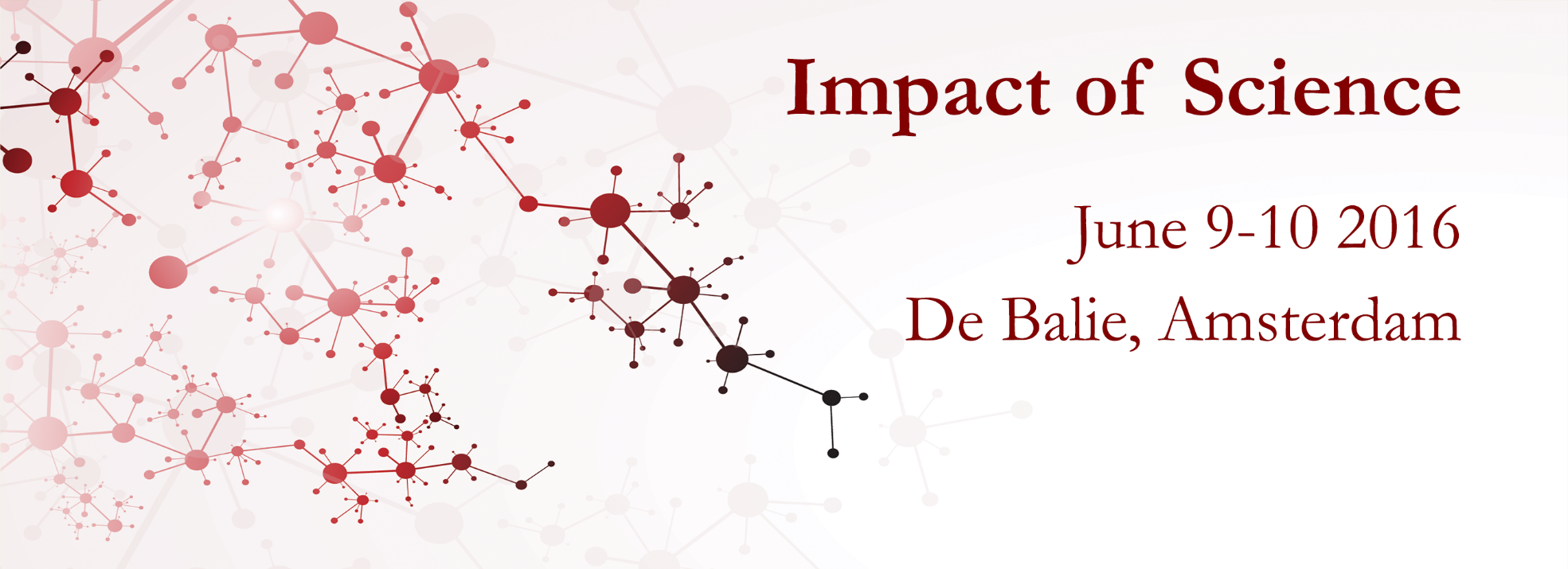 Institutional Structures for Societal Impact of Science
24-27 May 2022
Science  Society
So more emphasis on…

 reviewing merit & promotion criteria
 developments of digital tools and metrics monitor uptake of research beyond 	academia
 supporting (infra)structures for scientific impact
Training and skills for researchers
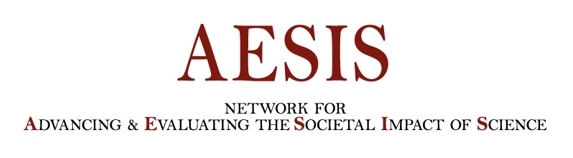 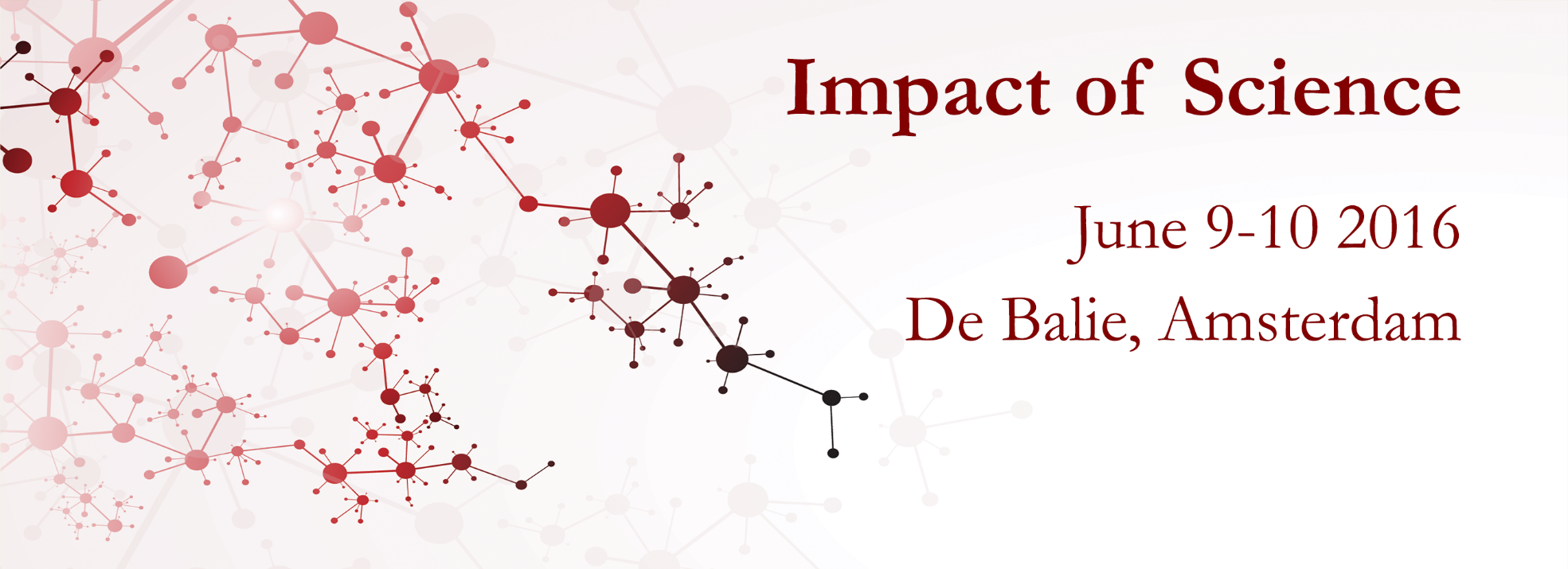 Institutional Structures for Societal Impact of Science
24-27 May 2022
Defining Societal Impact
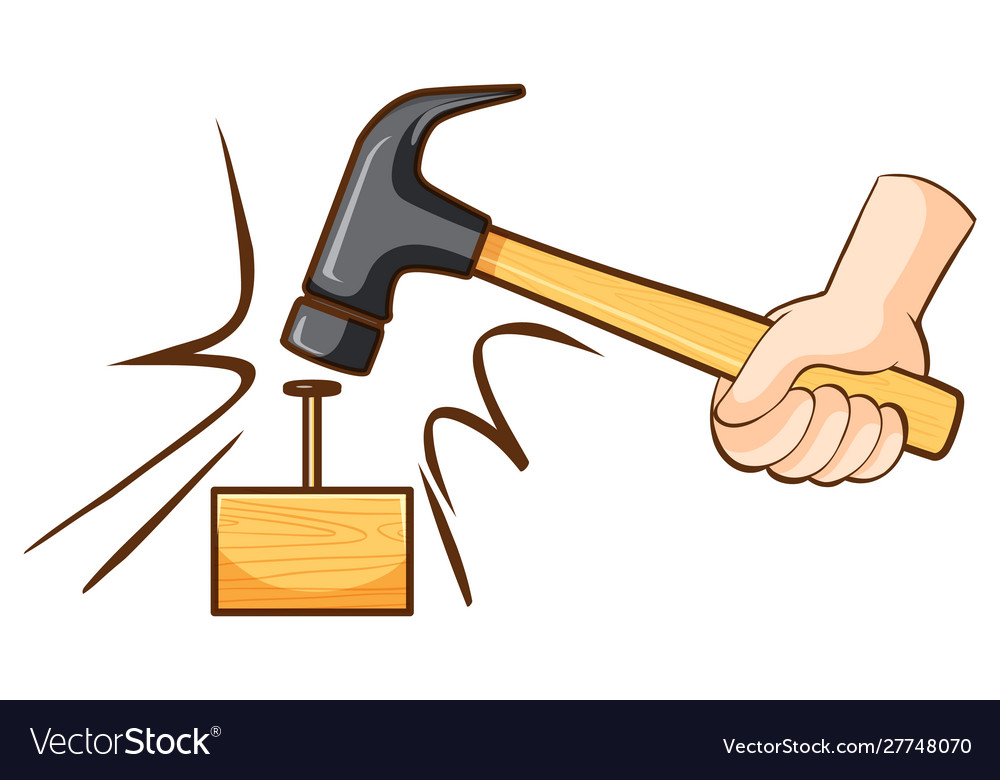 Difficult to operationalise
Differences per discipline
Differences per sector
Differences per stakeholder
Differences per (national) context

More labels: Valorisation?, Economic &Societal Impact, Outcomes, Broader Impact, Knowledge mobilization, …
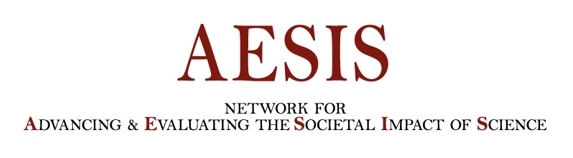 [Speaker Notes: Branches of societal impact (the labels) even talking about other things like public engagement science communication and open science. But how do we stay on course and define the whole of societal impact]
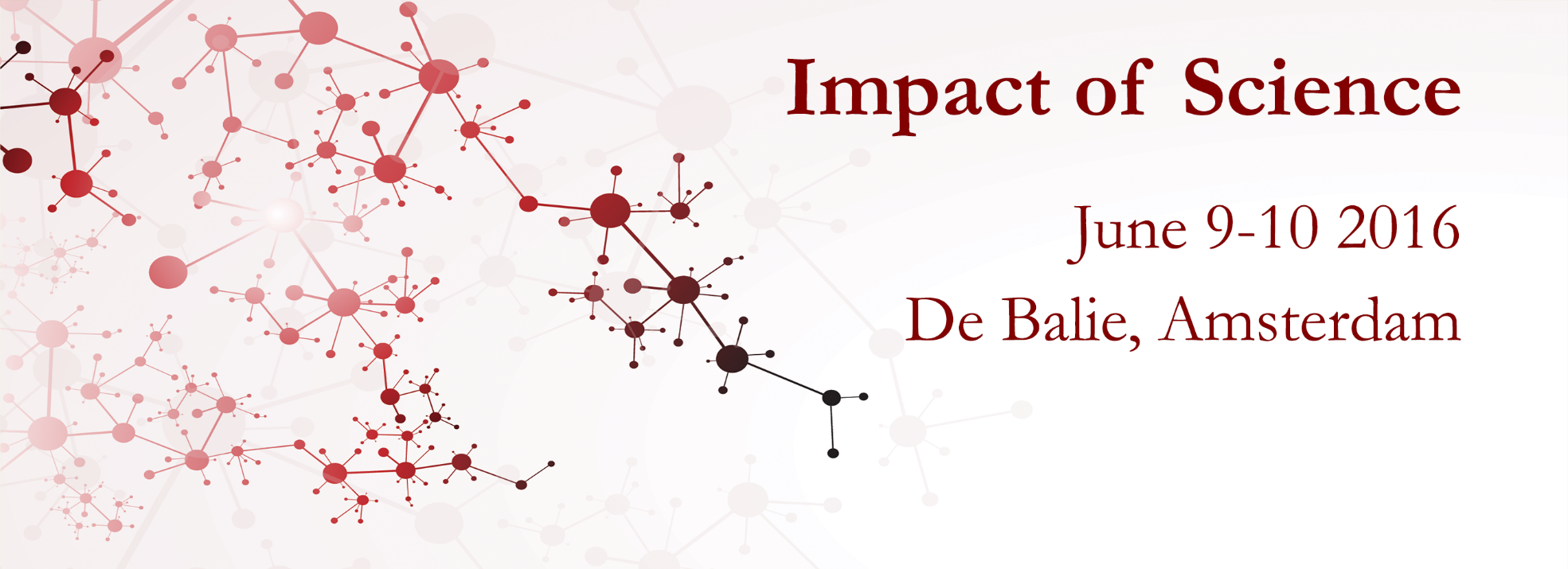 Institutional Structures for Societal Impact of Science
24-27 May 2022
Defining Societal Impact
An effect on, change or benefit to the economy, society, culture, public policy or services, health, the environment or quality of life, beyond academia

REF
Research impact is the contribution that research makes to the economy, society, environment or culture, beyond the contribution to academic research

ARC
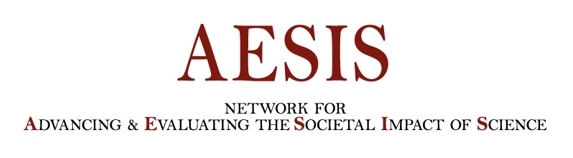 [Speaker Notes: Beyond academia, absolutely true in my view

Contribution implies “something that you do to help produce or achieve something together with other people, or to help make something successful. Now obviously that is what the goal is, but the question is if an objective definition of impact is actually always positive. What about grimpact? Innovations from which certain communities will flourish and others will suffer. Or is this not something we should decide upon, because the eventual impacts on society are determined by the way it is implemented and that is not something you need to worry about? (Just saying something maybe a bit controversial, what do you think?]
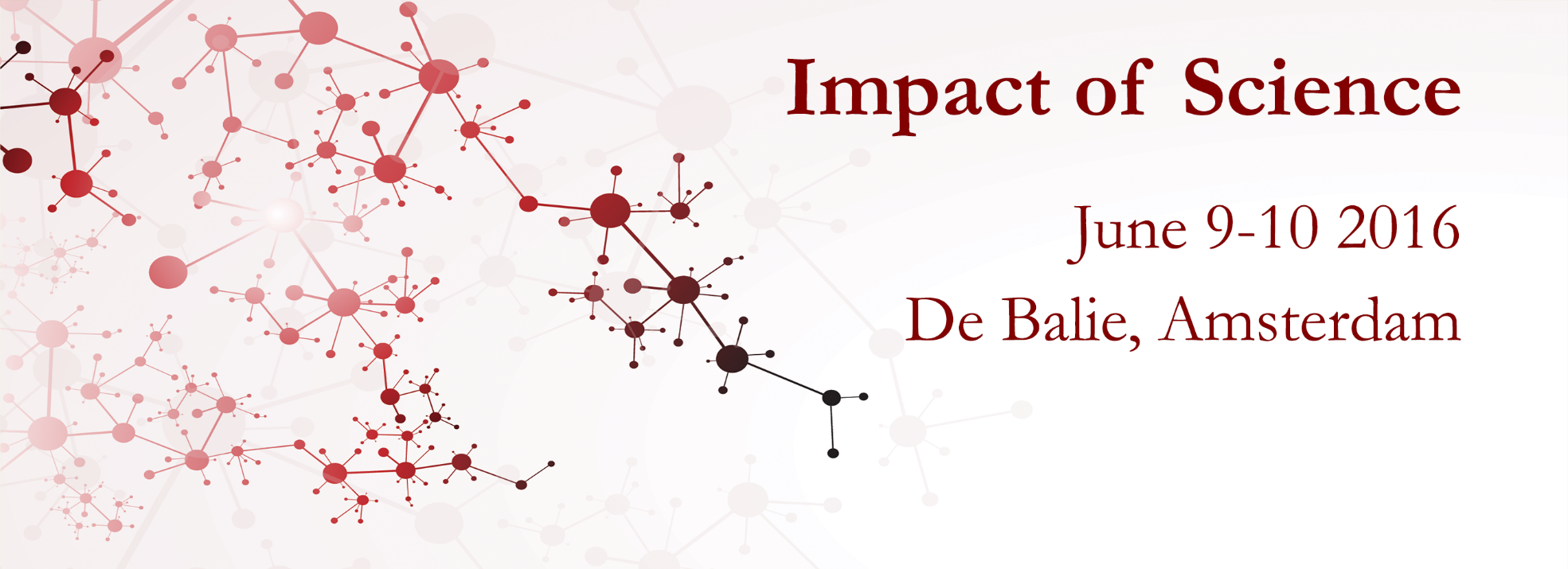 Institutional Structures for Societal Impact of Science
24-27 May 2022
Defining Societal Impact
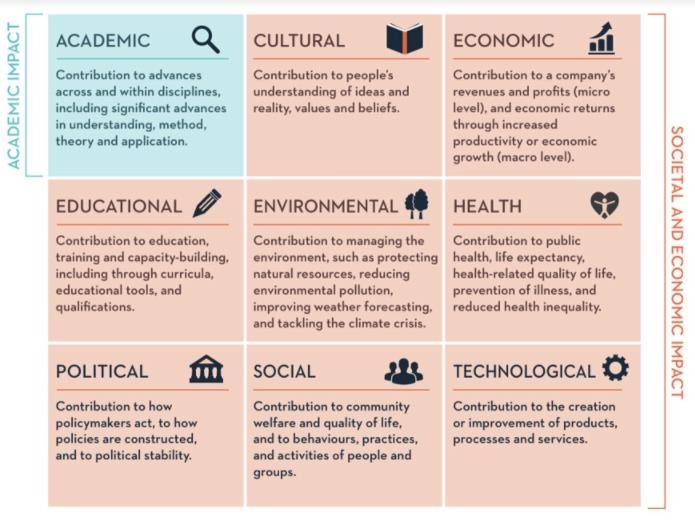 https://www.ucd.ie/impacttoolkit/whatisimpact/
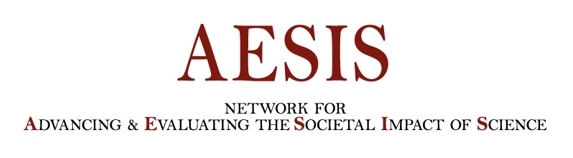 [Speaker Notes: Great resource

Imagine how many different types of impact you can have with research. Actually the societal impact is much more vast and diverse 
Also, you can have an impact in multiple of these with the same research: increase in company income + cleaner more sustainable work]
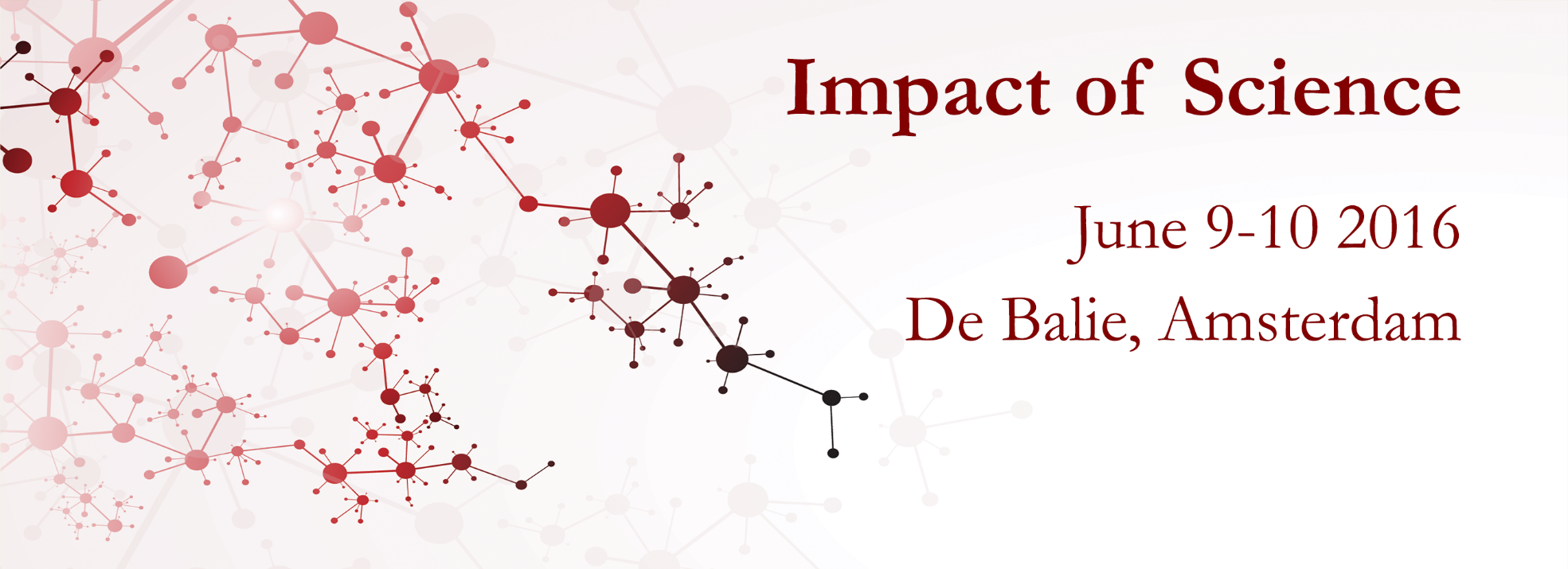 Institutional Structures for Societal Impact of Science
24-27 May 2022
Considerations for defining impact
Reach 		→ Beyond academia			→ Regional, National, InternationalDemonstrable	→ Long term impact (fundamental research)			→ Indirect impact (interdisciplinary)Interpretation	→ Different for every stakeholder			→ Positive/negative/no change
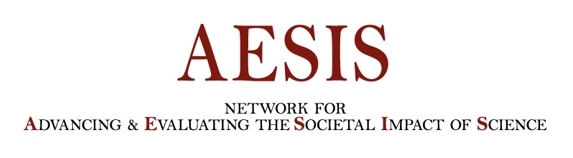 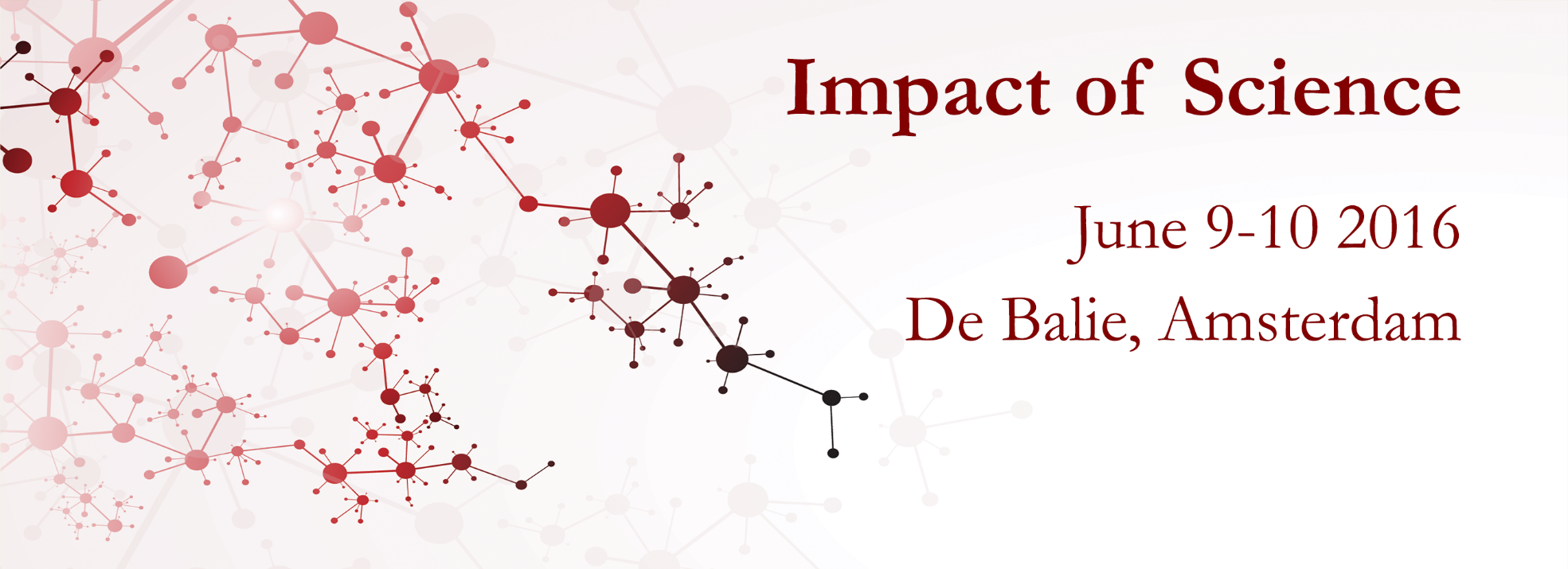 Institutional Structures for Societal Impact of Science
24-27 May 2022
Defining Societal Impact
What about your organisation?
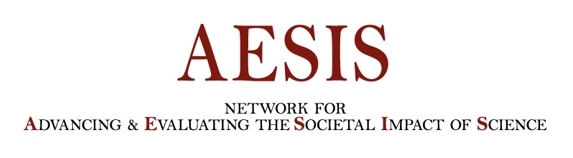 [Speaker Notes: How do we feel about this?]
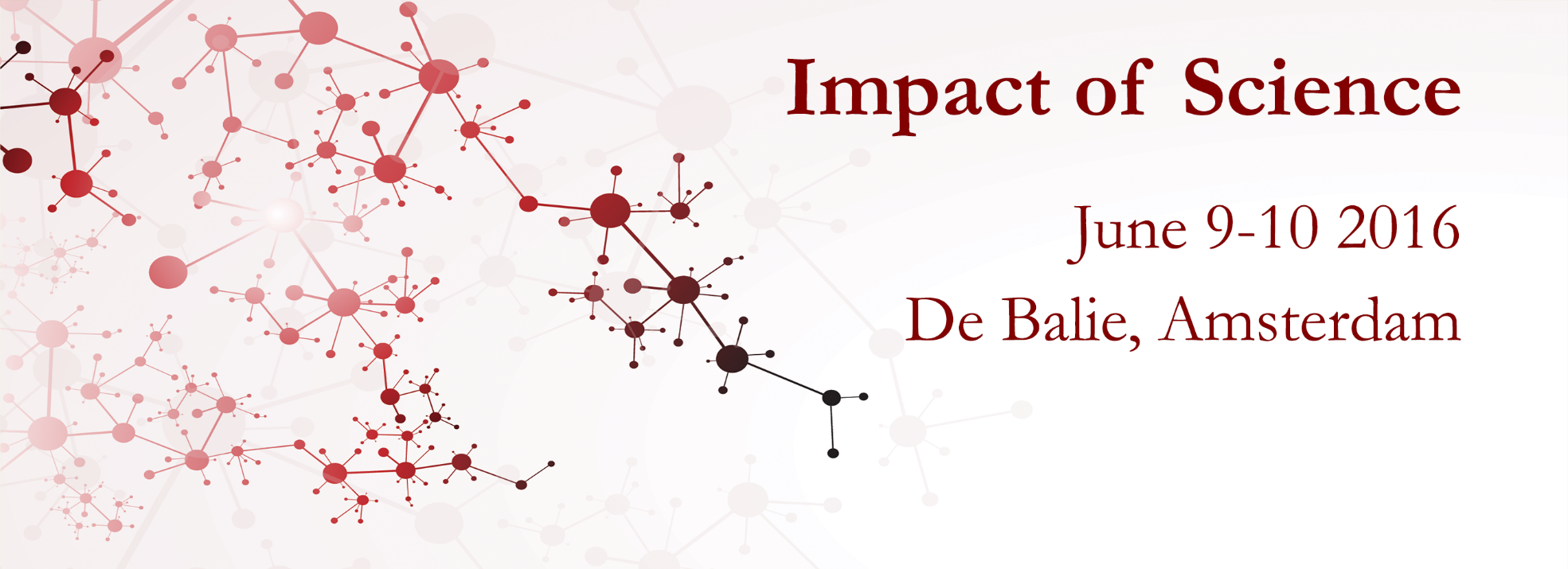 Institutional Structures for Societal Impact of Science
24-27 May 2022
Accepting Impact
Varied: in disciplines and topics
 Can be direct and/or indirect
 Difficult to monitor/demonstrate
 Lags in time
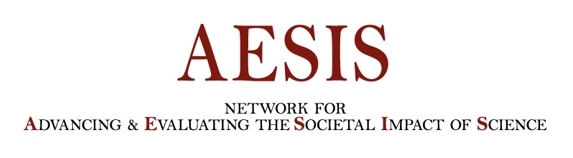 [Speaker Notes: Indirect: in societal phase (unintended) or interdiscipl

Lags in time: 17 years from research to impact: that’s not true. 1. the article was talking about biomedical research and concluded average 15-25 years. And 2, things can change (see covid) apparently if the urgencies is high and collaboration structures build on trusting relationships already exist. 3. it depends on discipline]
Policies in the world… (EXPAND)
UK			Research Excellence Framework (TEF & KEF)  
EU			Societal challenges – HorizonEurope
Netherlands		Nationale Wetenschapsagenda, Topsectoren, SEP
Canada		Knowledge Mobilisation, EDI
USA			Broader impact, inclusive education
Australia		Chief Science Advisors, ERA & EI
Poland		REF-like, but per discipline
South Africa		National Impact Framework (NRF)
And many more…
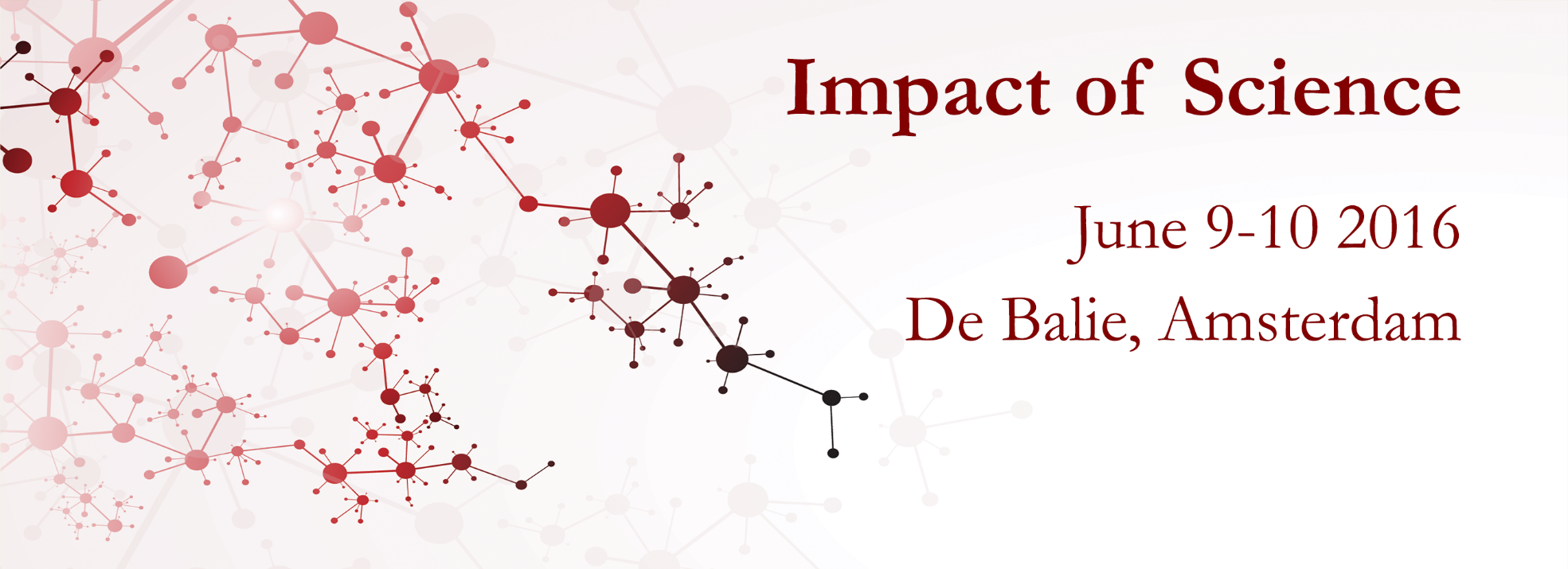 Institutional Structures for Societal Impact of Science
24-27 May 2022
Integral part: assessing impact
Analysis		To understand why, how and whether research is effective, and 			how it can be better supported. 
 Advocacy		‘makes the case’ for research funding among policymakers and 			the public
 Accountability	Evidence efficient use of resources to taxpayer, donors, 				partners, etc…
 Allocation		How to distribute funding (institution, field, people …)
 Acclaim		Compare and recognise value of HE institutions
 Adaptation		Steer change in structures, cultures, activities and priorities
Source: Parks, Sarah, Daniela Rodriguez-Rincon, Sarah Parkinson, and Catriona Manville, The changing research landscape and reflections on national research assessment in the future. Santa Monica, CA: RAND Corporation, 2019. https://www.rand.org/pubs/research_reports/RR3200.html.
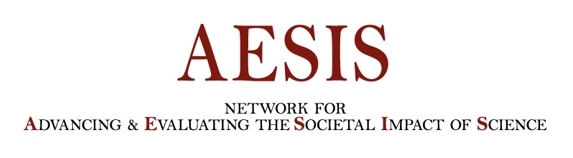 [Speaker Notes: Analysis To understand why, how and whether research is effective, and how it can be better supported.Advocacy To demonstrate the benefits of supporting research, and enhance the understanding of research and its processes among policymakers and the public.Allocation To determine how to distribute funding across the research system.Accountability To evidence that money and other resources have been used efficiently and effectively, and to hold stakeholders to account.Acclaim To compare and recognise the value of higher education institutions and the research conducted within them.Adaptation To steer change in organisational structures, behaviours and cultures, and research activities and priorities.

Questions?]
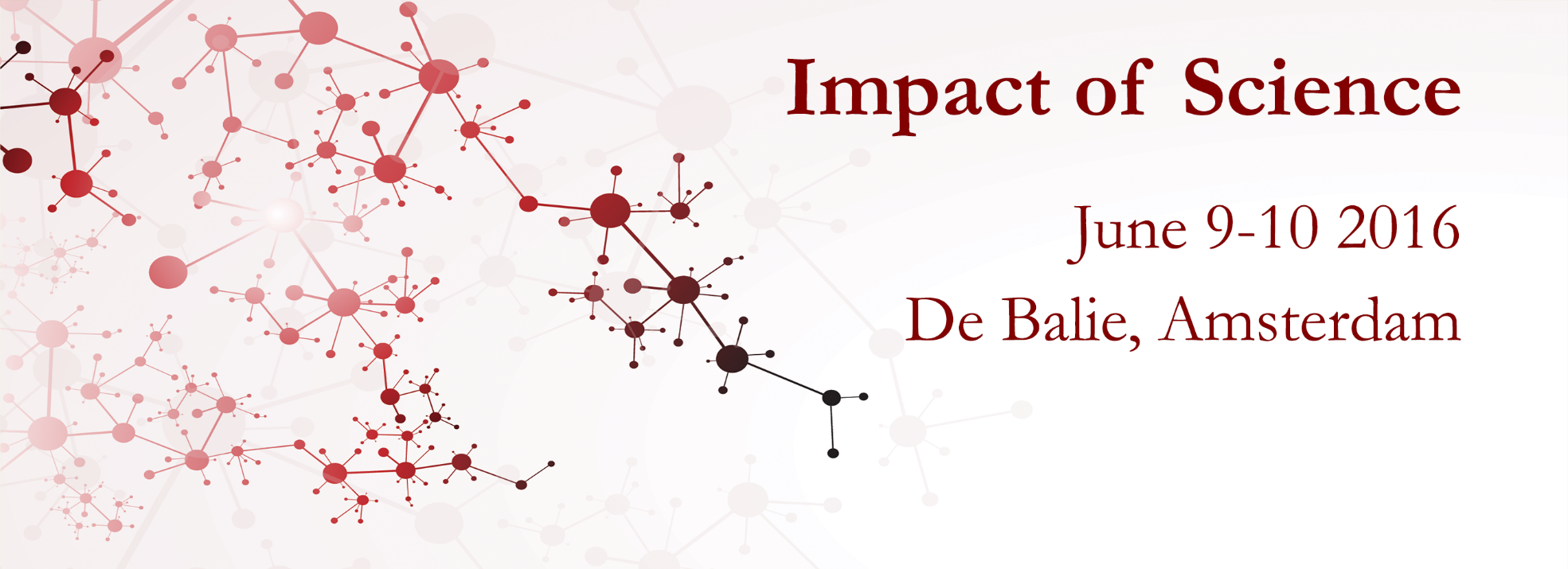 Institutional Structures for Societal Impact of Science
24-27 May 2022
Impact process
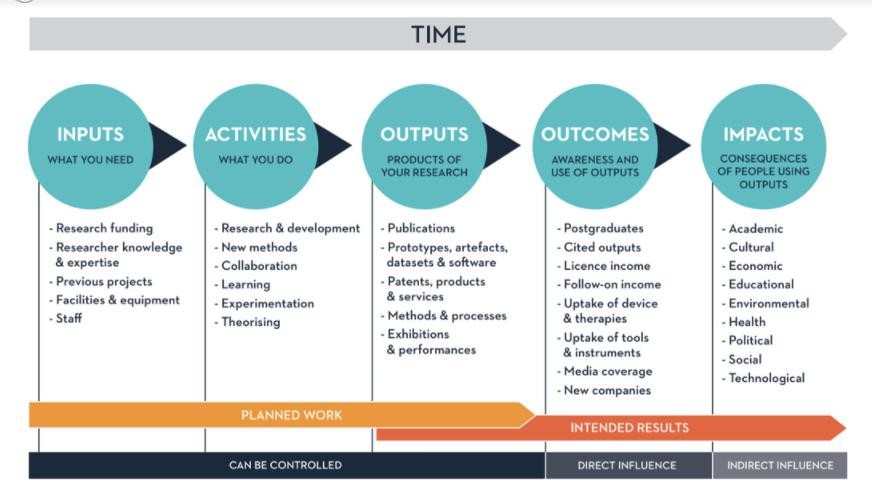 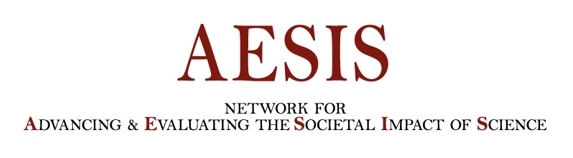 University College Dublin -  https://www.ucd.ie/impacttoolkit/whatisimpact/
[Speaker Notes: Important to understand the different concepts


Also: Impact planning canvas (Europe, Toni will tackle


Sphere of Control, Sphere of influence, Sphere of interest]
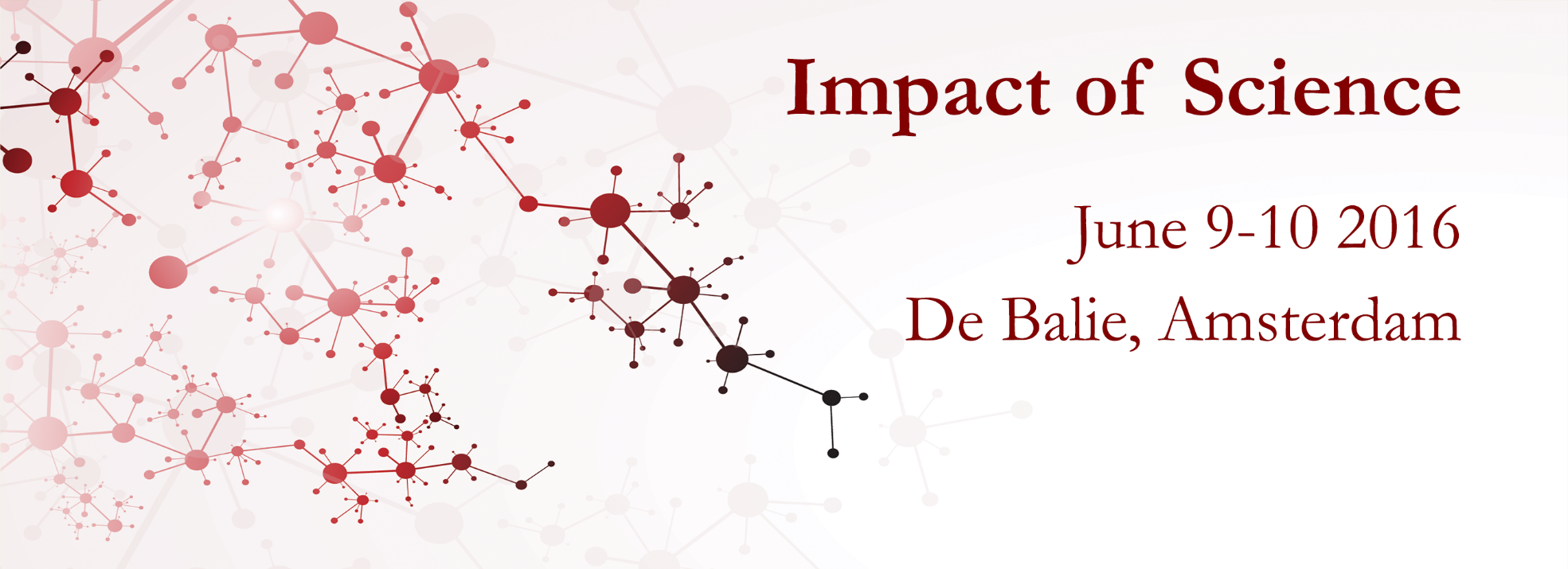 Institutional Structures for Societal Impact of Science
24-27 May 2022
Impact process
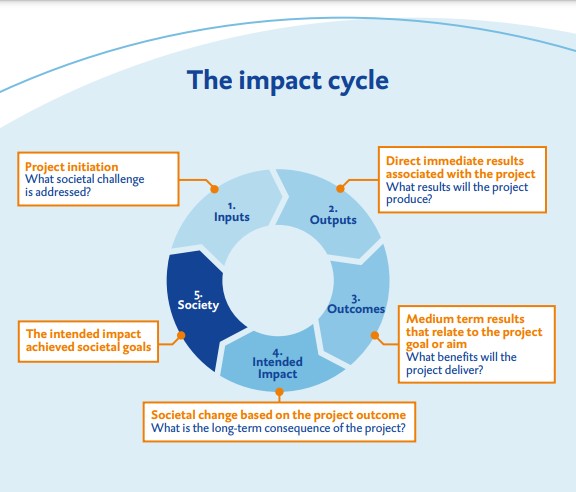 University of Groningen Medical Center  https://www.umcg.nl/SiteCollectionDocuments/English/Research/Impact/impact-cycle.pdf
/
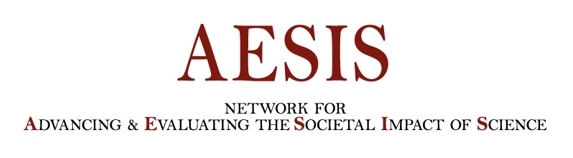 [Speaker Notes: Important to understand the different concepts


Also: Impact planning canvas (Europe, Toni will tackle]
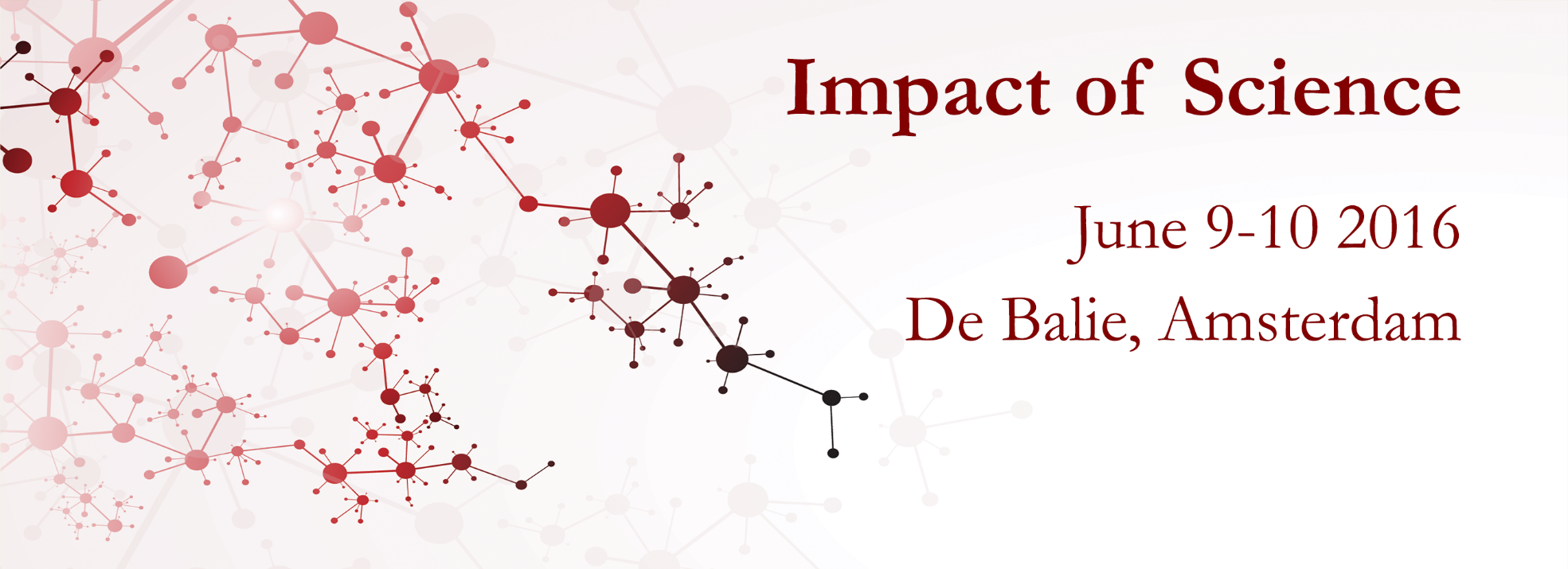 Institutional Structures for Societal Impact of Science
24-27 May 2022
Possible impacts
Stronger economy
 New companies
 Exports
 Jobs
 Stronger society
 Better Health
 Better Education
Inequalities
 Poverty
 Unemployment
 Social care burden
 Crime/violence/terrorism
 Pollution
 Climate change
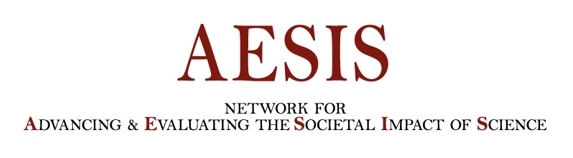 [Speaker Notes: On the left more the focus in the last century, now increasingly the right side]
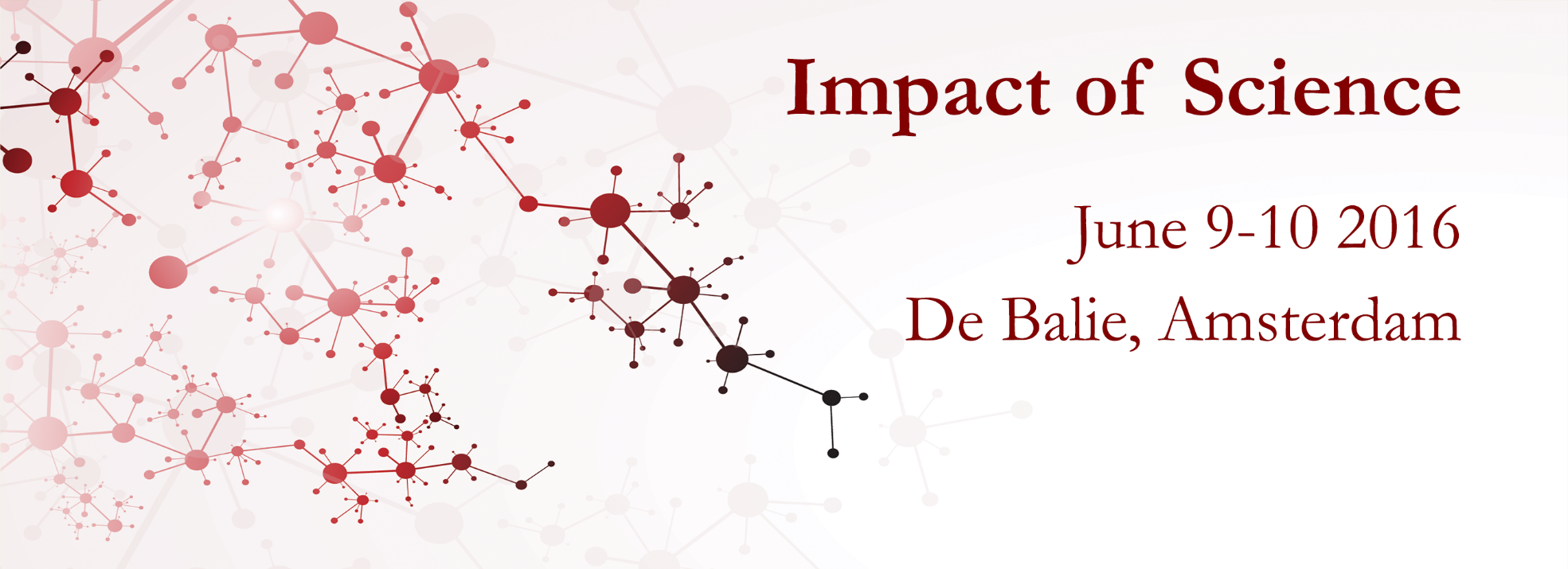 Institutional Structures for Societal Impact of Science
24-27 May 2022
Impact process
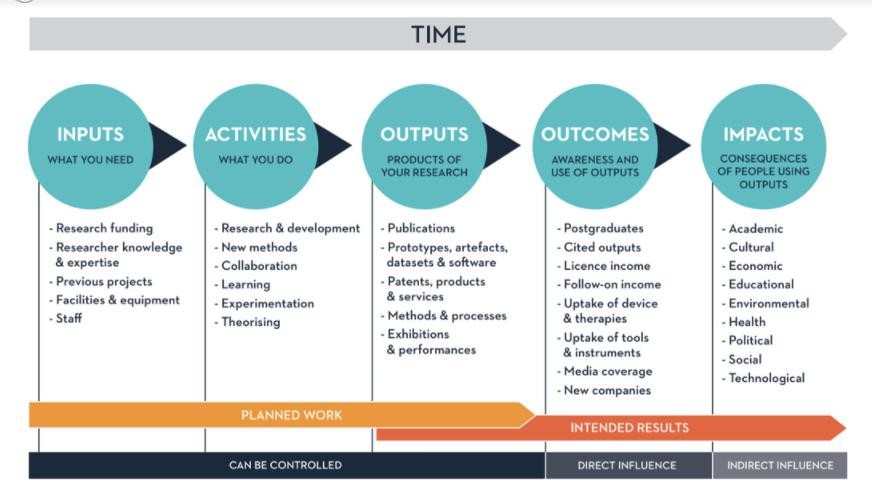 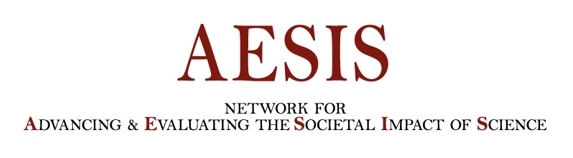 University College Dublin -  https://www.ucd.ie/impacttoolkit/whatisimpact/
[Speaker Notes: Important to understand the different concepts


Also: Impact planning canvas (Europe, Toni will tackle]
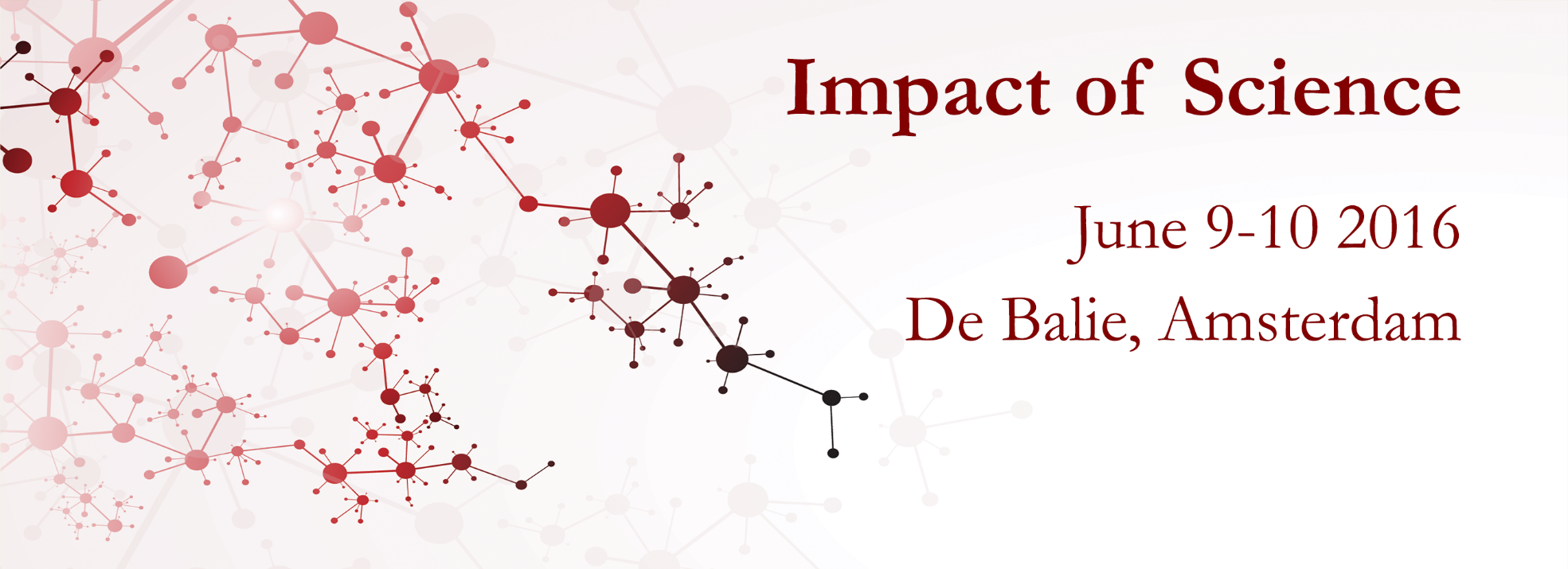 Institutional Structures for Societal Impact of Science
24-27 May 2022
Demonstrating impact
Quantifiable indicators (REF/SEP/etc)
The citations of science in the parliament
The scientific advisory functions in government
The citations of science in main newspapers/daily news
Contract research
Policy reports
Articles in professional journals for non-academic readers
Public prizes
Other outputs (instruments, infrastructure, datasets, software tools or designs that the unit has developed) for societal target groups
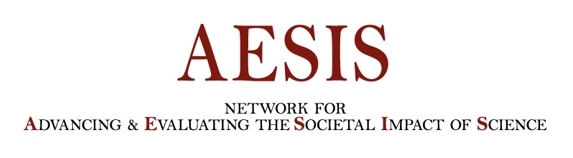 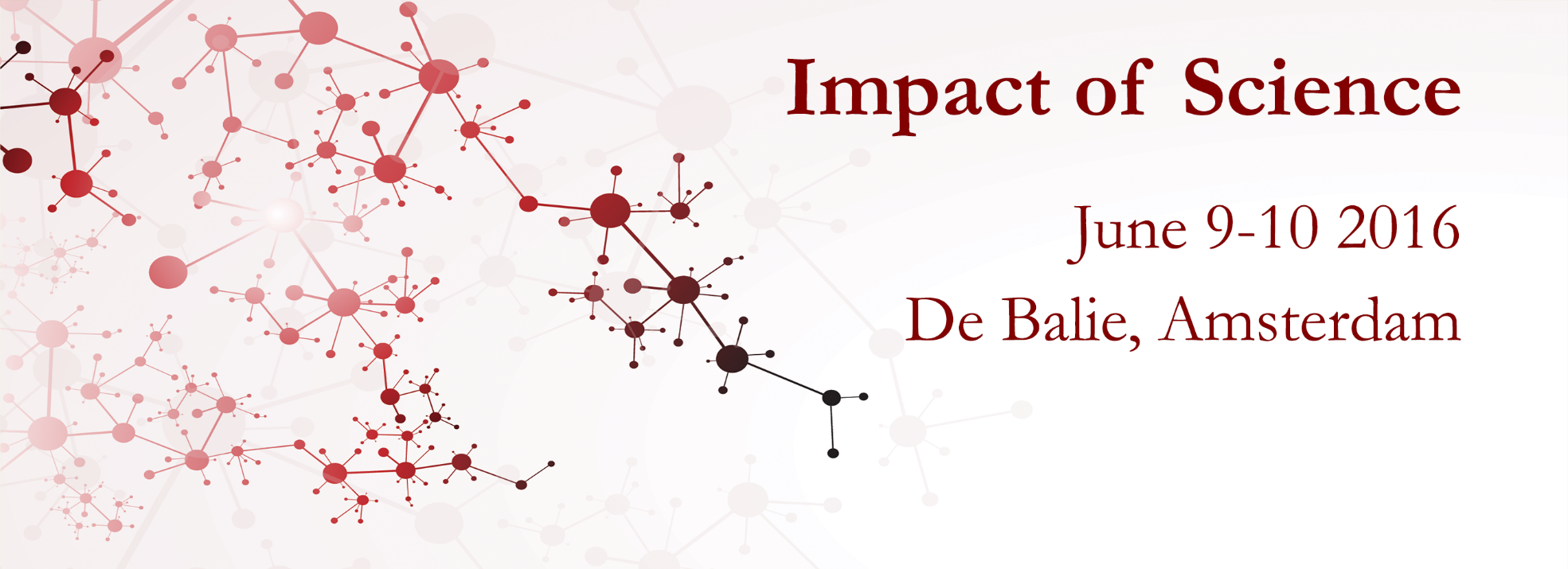 Institutional Structures for Societal Impact of Science
24-27 May 2022
Demonstrating impact
Qualitative/Narratives
Public awareness, attitude or understanding of risks improved
Quality or productivity of professional or public service improved
Public health or quality of life improved
Project lowered risks to security 
User experience has improved
Changes in environmental or architectural design standards or general practice
Development of ethical standards
Professional research capabilities improved
Project challenged conventional wisdom, stimulating debate among stakeholders
Improved access to justice and other opportunities
Impact on democratic participation
Creating, inspiring or supporting new forms of expression (like artistic, literary etc.)
Understanding, developing and adopting alternative economic models
Etc…
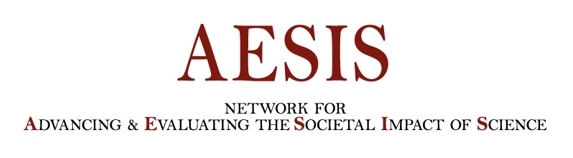 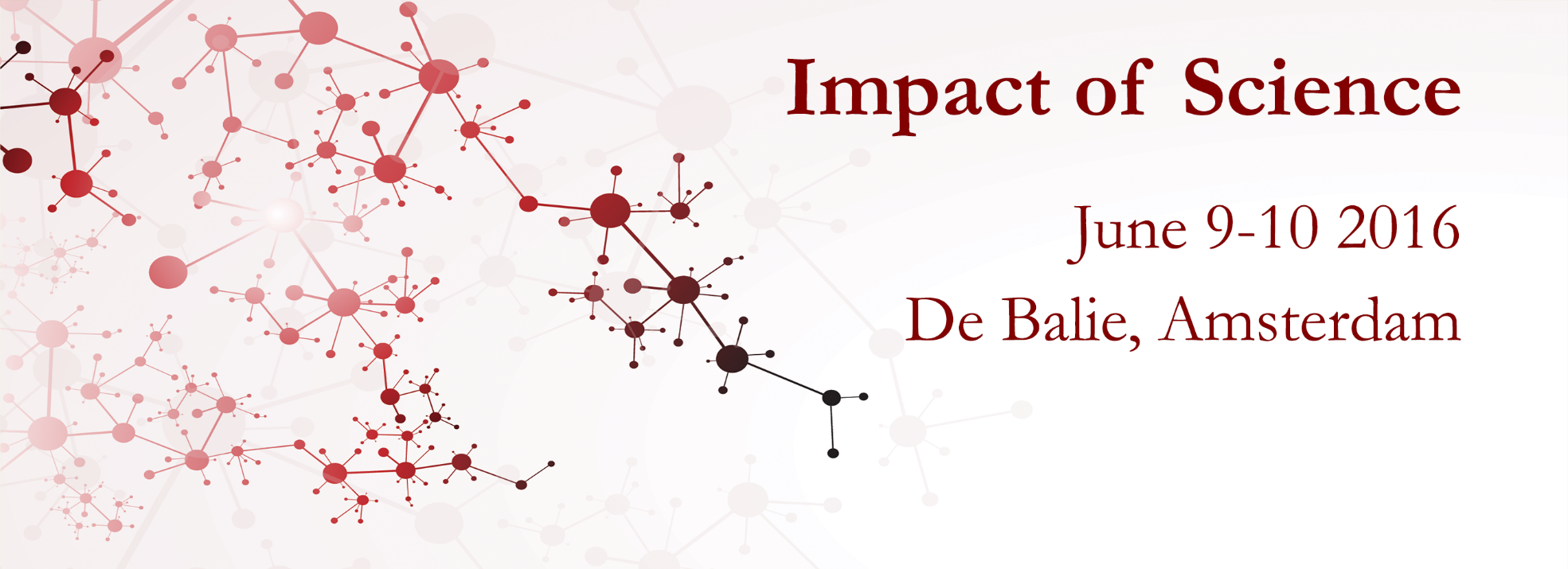 Institutional Structures for Societal Impact of Science
24-27 May 2022
Impact process
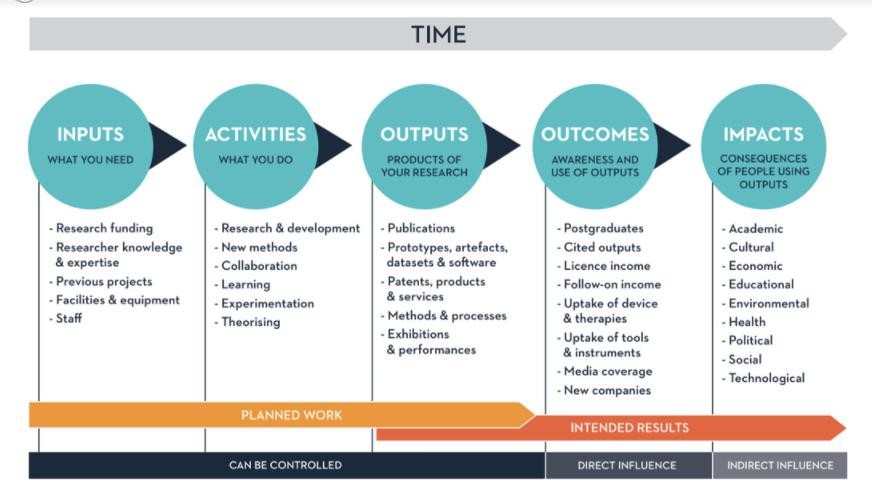 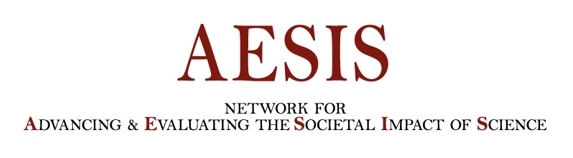 University College Dublin -  https://www.ucd.ie/impacttoolkit/whatisimpact/
[Speaker Notes: Important to understand the different concepts


Also: Impact planning canvas (Europe, Toni will tackle]
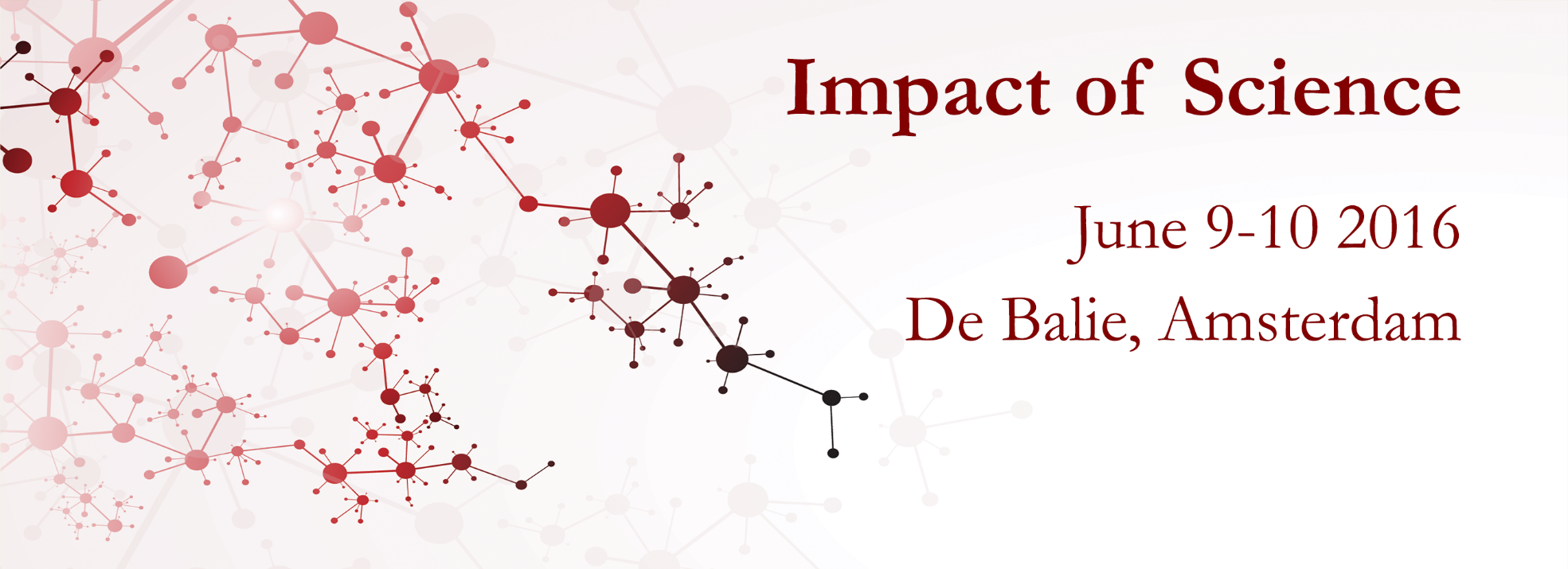 Institutional Structures for Societal Impact of Science
24-27 May 2022
Output – Outcome – Impact
Research uptakePeople are interested in research, read it, talk about it, go to a presentation or event, etc
Research use
People do something with the research, maybe change a bit of their view, pass it on, apply it to practice or policy
Research impact
A contribution to change as a result of the research usage
Source: Matter of Focus (Sarah Morton)
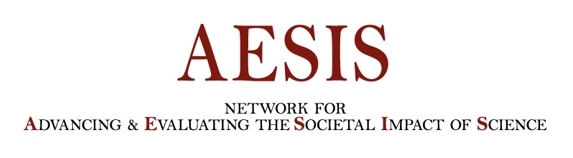 [Speaker Notes: Uptake is getting people interested, when there is interaction
Use is when it is applied in some way
Impact is when actual change takes place

Get the processes right, then the rest are more likely to come]
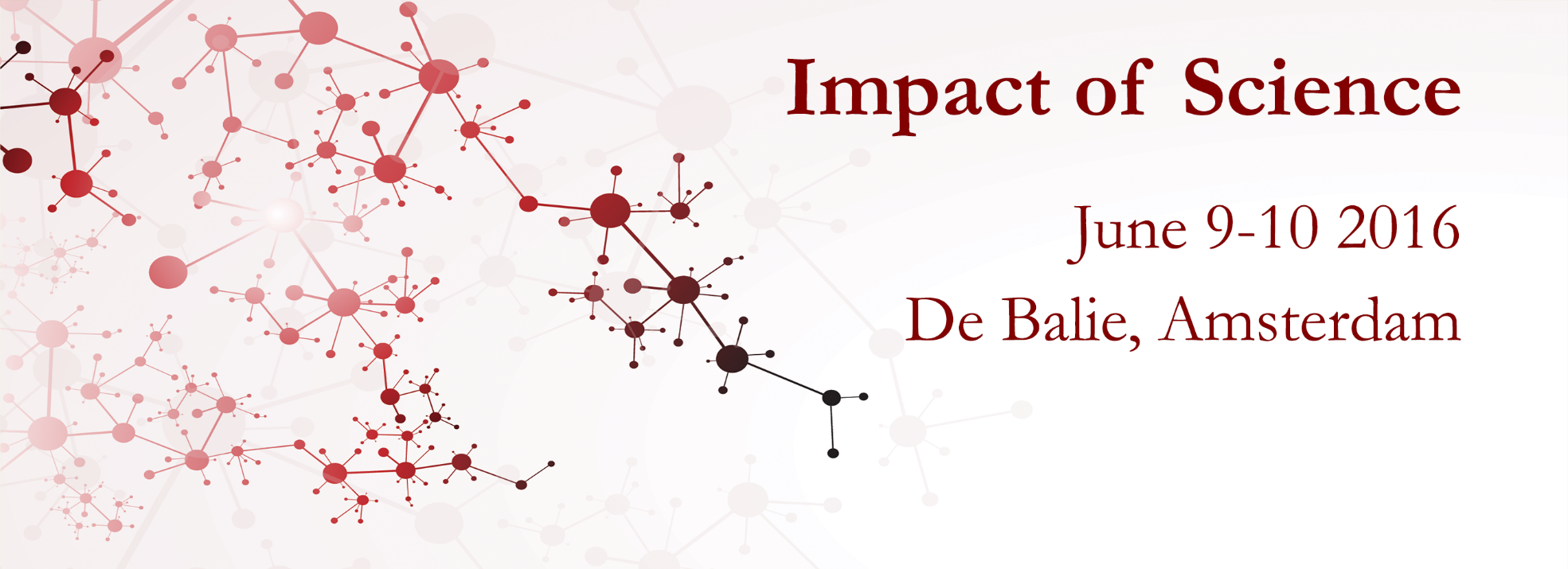 Why would researchers focus on impact
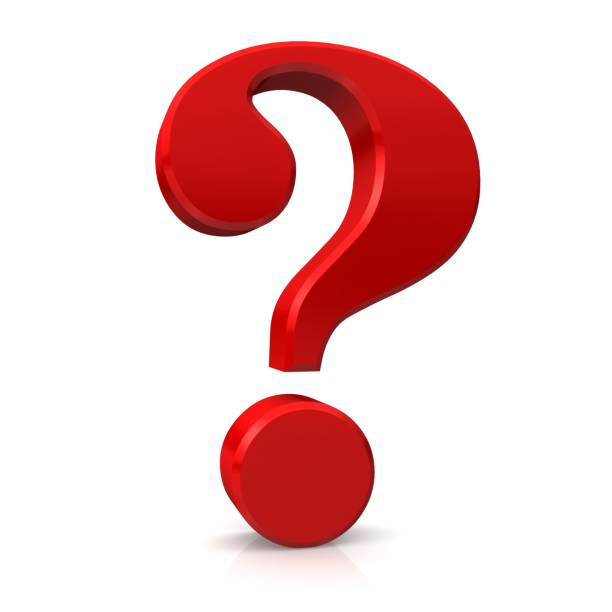 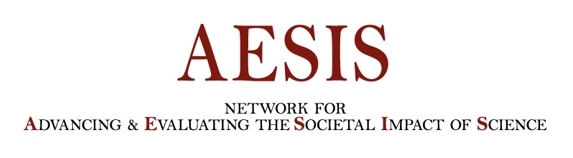 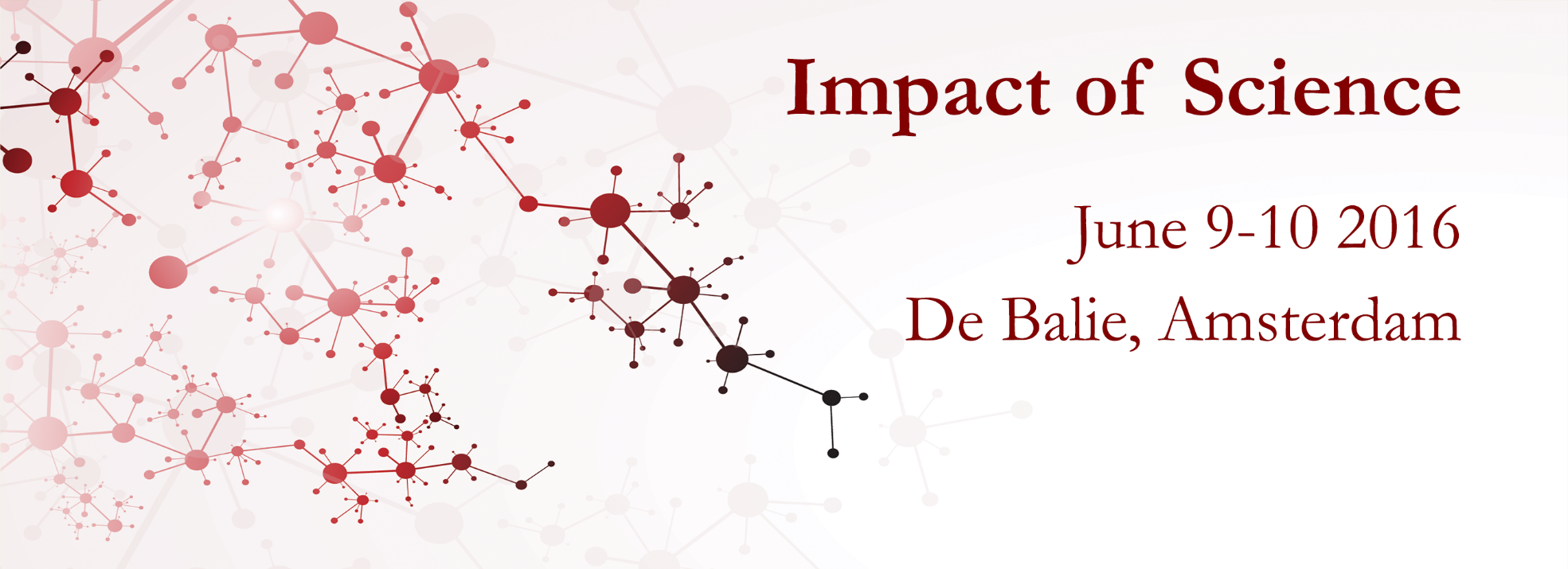 Why focus on impact
ExpectationsMaking a differencePerformance assessmentResponsibility
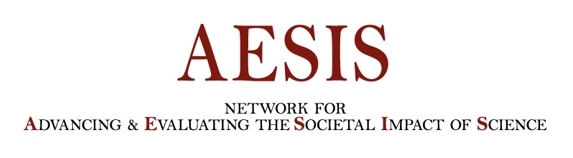 [Speaker Notes: Funder expectations: European funding, impact pillar, dissemination, exploitation elements]
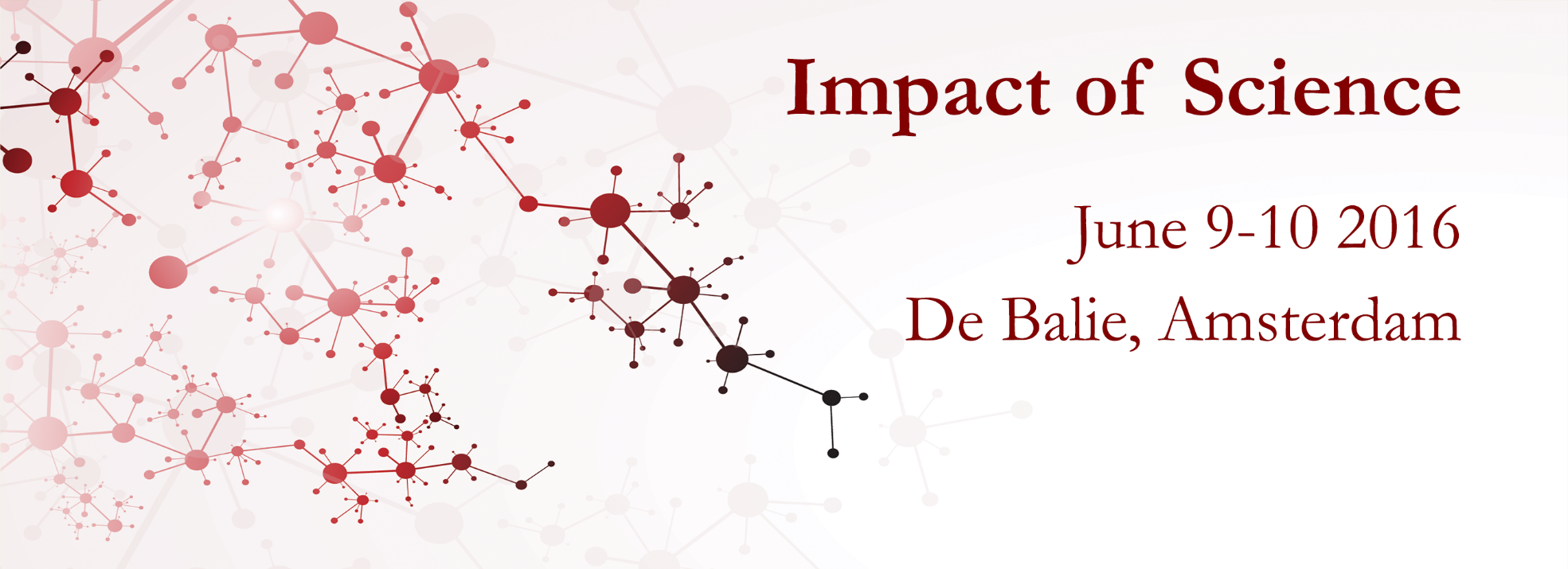 Enough reasons, what’s the challenge?
Survey by Bonita Liu on researchers and PE
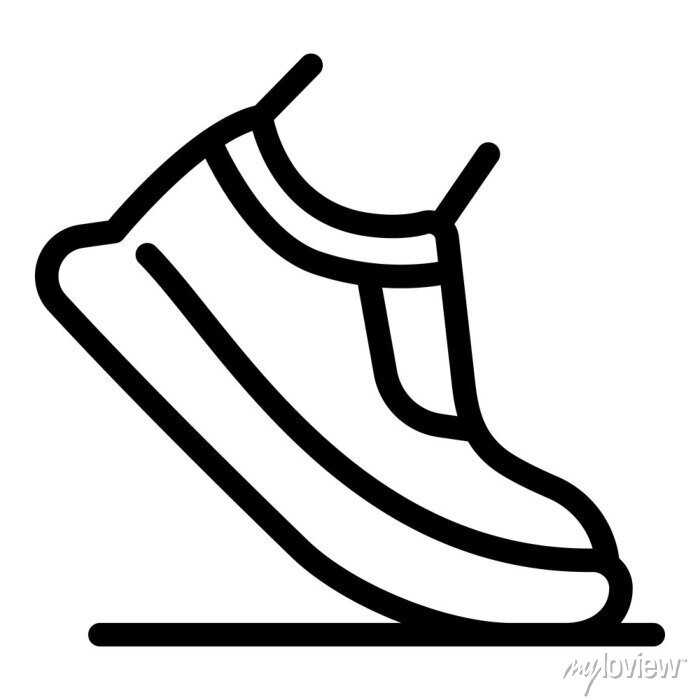 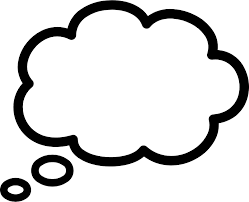 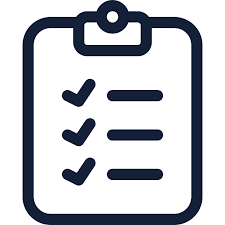 Willingness
Activities timeline
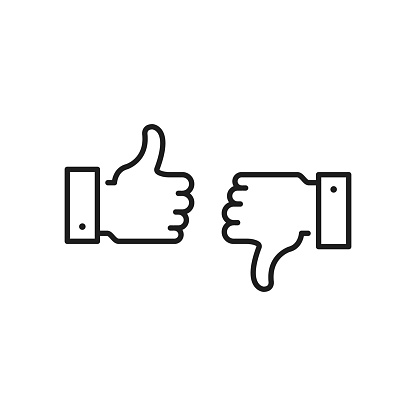 Intention
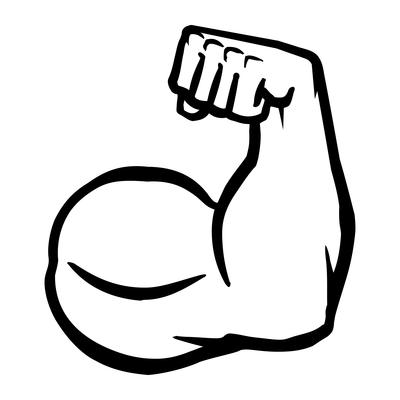 Attitude
Self efficacy
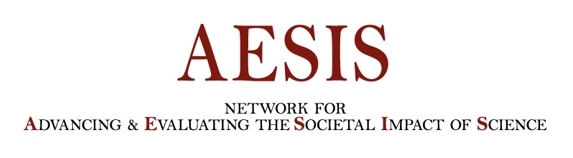 [Speaker Notes: • Communicated with the public about my research via social media 
• Written a book/books about my research for the public 
• Written an article/articles about my research for the public 
• Engaged with policy makers as a scientist through my research 
• Engage with non-government organizations as a scientist through my research 

1. willingness scores are higher than intention scores in general, regardless of when public engagement activities are set to occur
2. a more positive attitude and higher sense of self-efficacy towards PE predicts higher willingness for PE activities regardless of when PE activities are set to occur
3. a more positive attitude and higher sense of self-efficacy towards PE are predictive of intention rto seek out PE activities occurring in a year's time, but lose predictive power for activities occuring in a week's time]
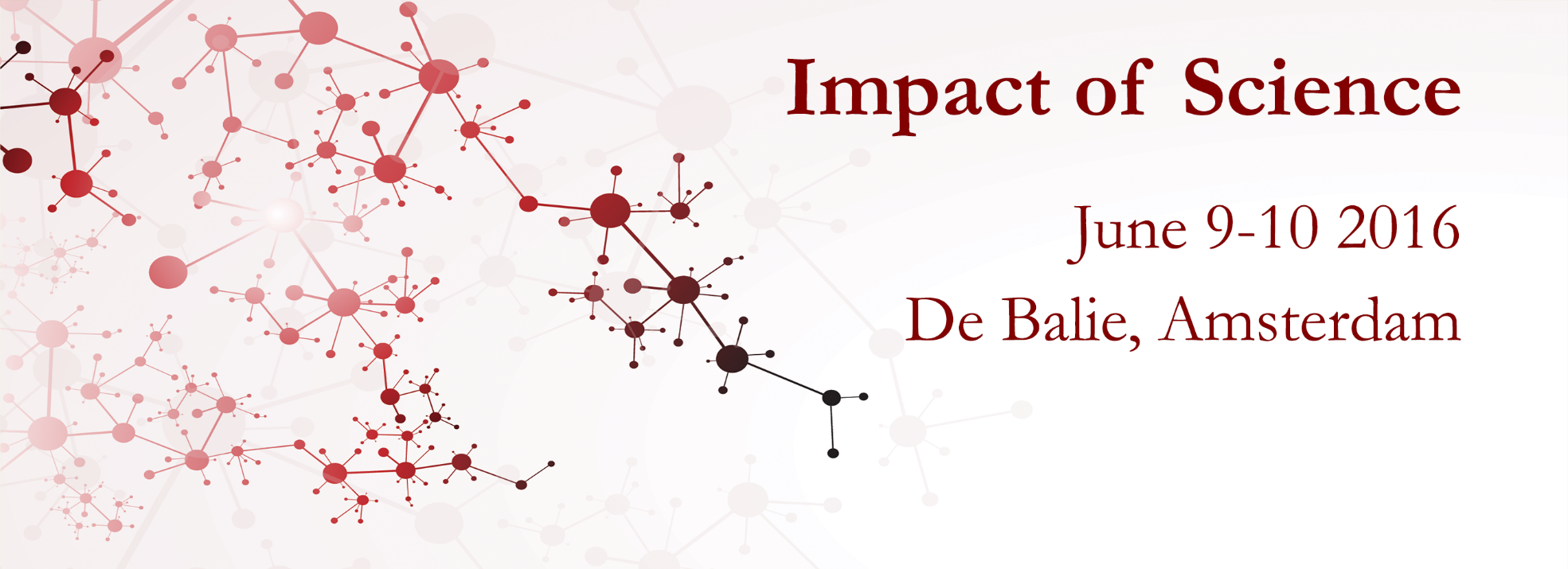 Overcoming them
When changing:





Skills			Resources		Perspectives
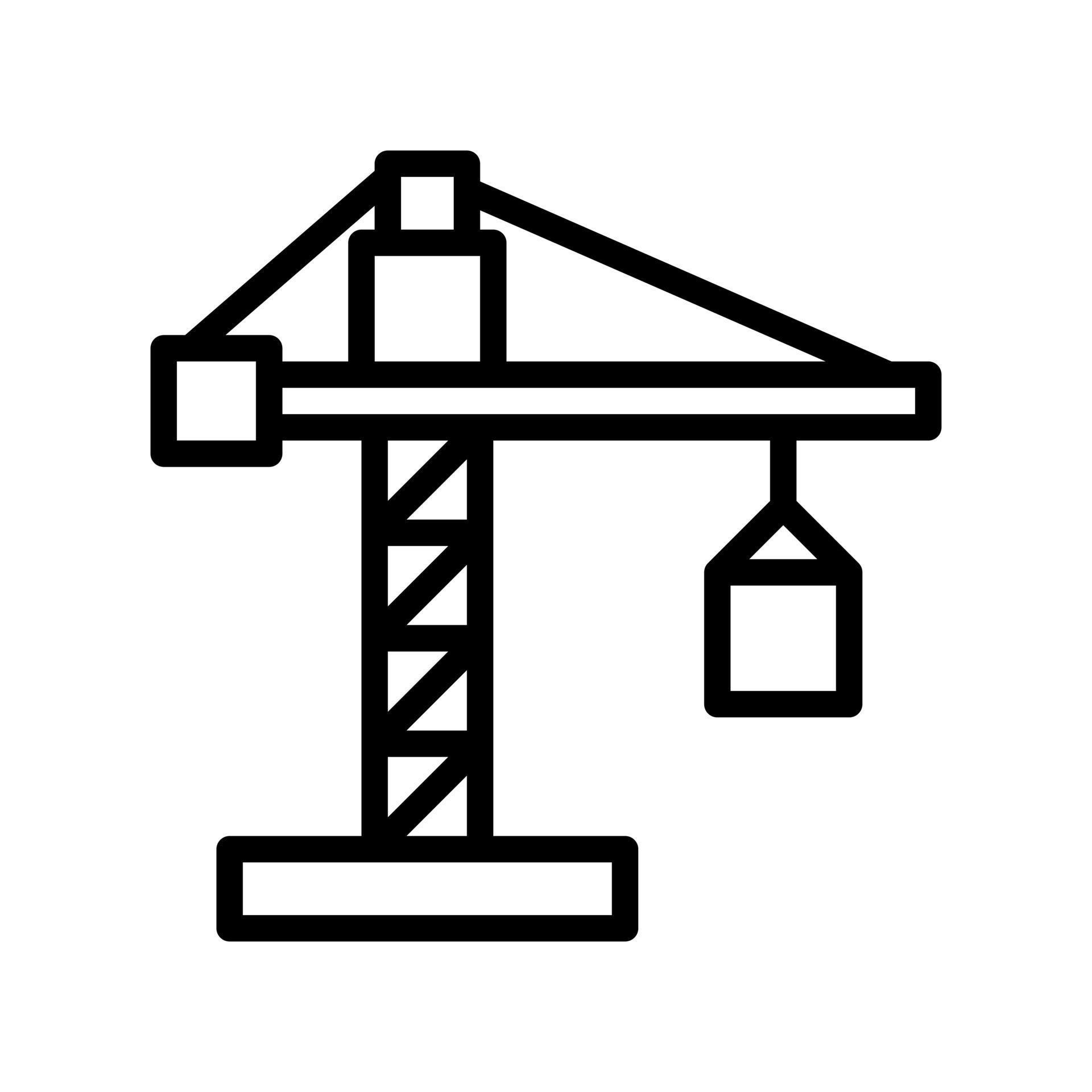 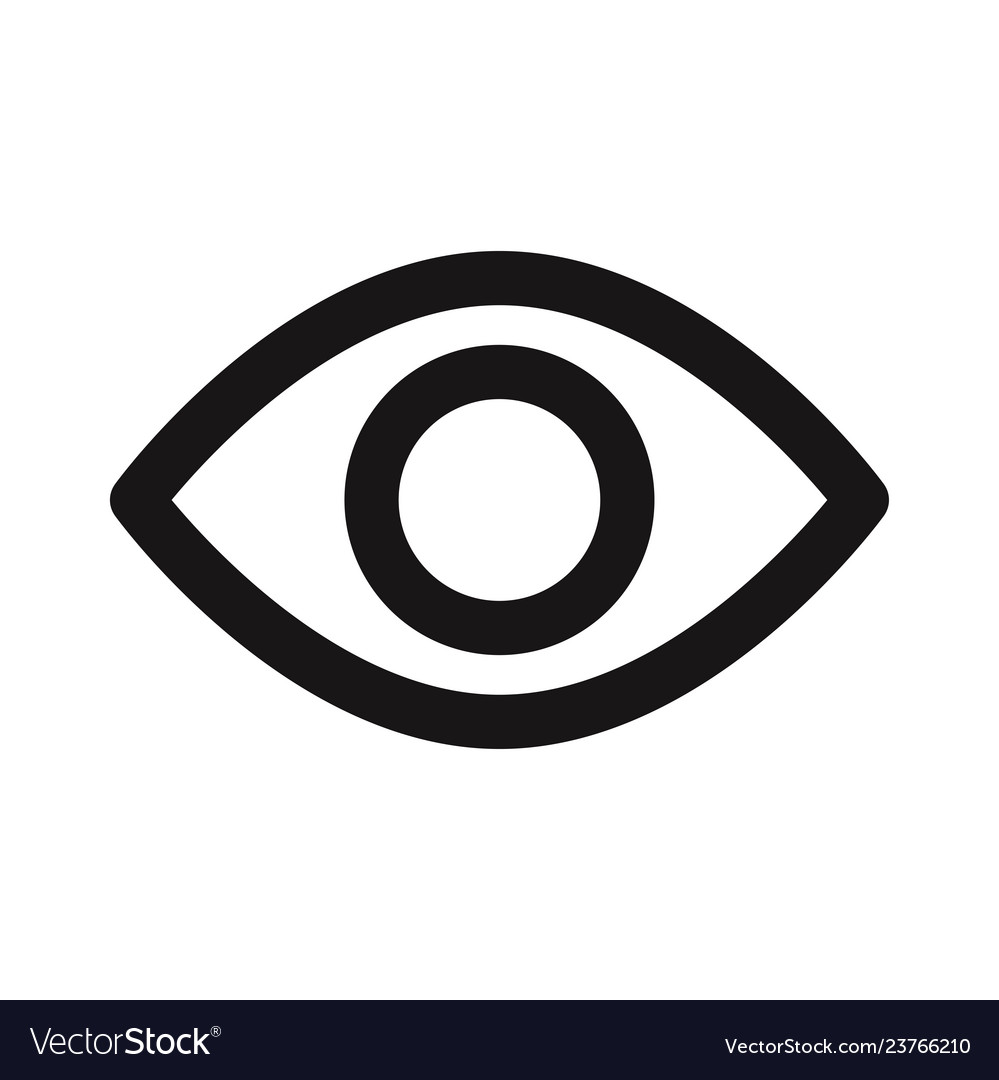 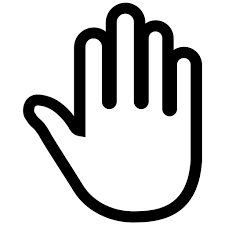 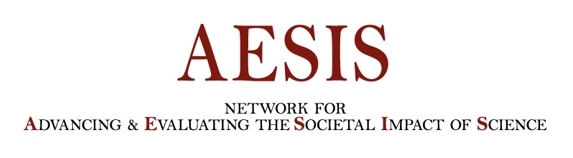 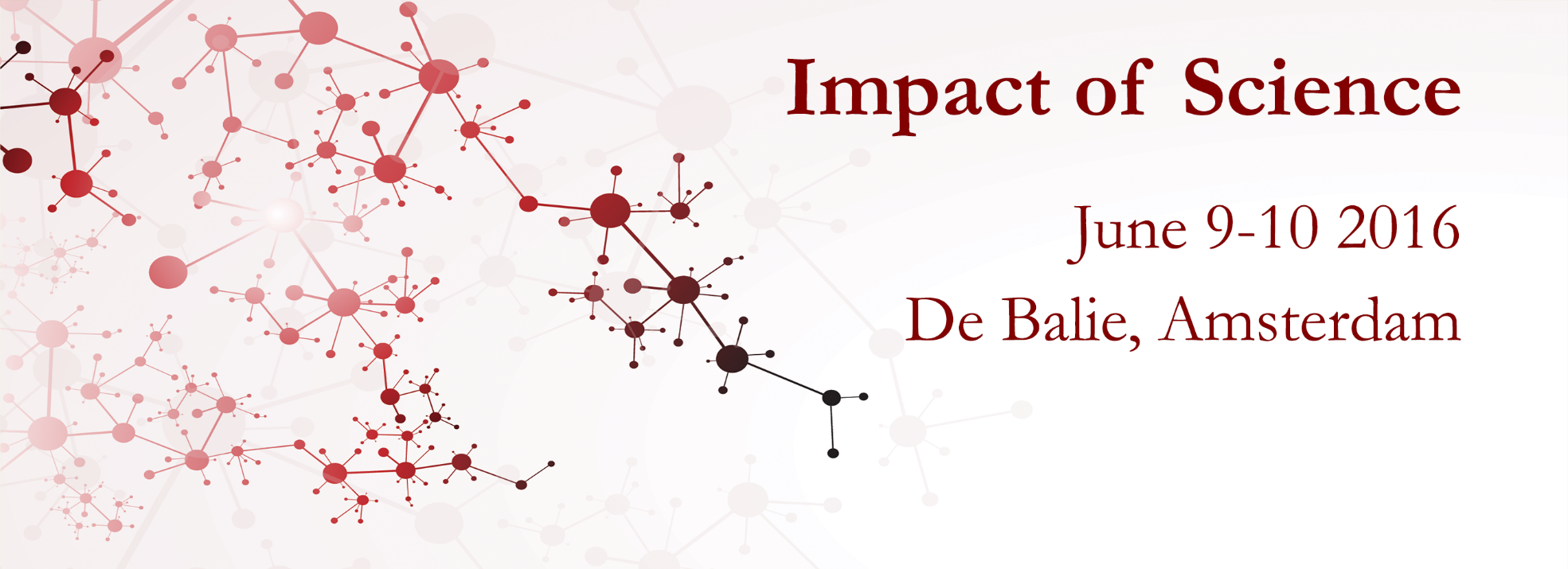 On the project level - impact pathways
Sreenan, N., Hinrichs-Krapels, S., Pollitt, A., Rawlings, S., Grant, J., Wilkinson, B., ... & Kinloch, E.  (2019). Impact by design: Planning your research impact in 7Cs. Emerald Open Research, 1(18), 18.
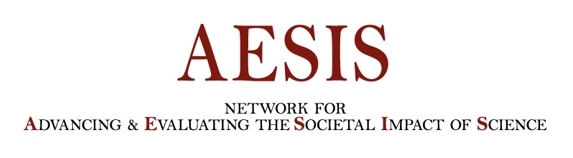 [Speaker Notes: What should researchers think about to design impact into their research project
don’t get siloed, use the staff
Who (just benefit?) is it a specific group? Or broader? Institutional level? Individual level?
Finding key champions for your research
Really base this on the community and context? Integrate that in own research question
Advisory boards, social media
Communication strategy, finding the tone/language
Likes of blogs, newspaper clippings

All of these are really important when finding and describing your impact pathways

Use the supporting staff:
For stakeholder mapping
Existing relationships
Communicating non-academic
Other support]
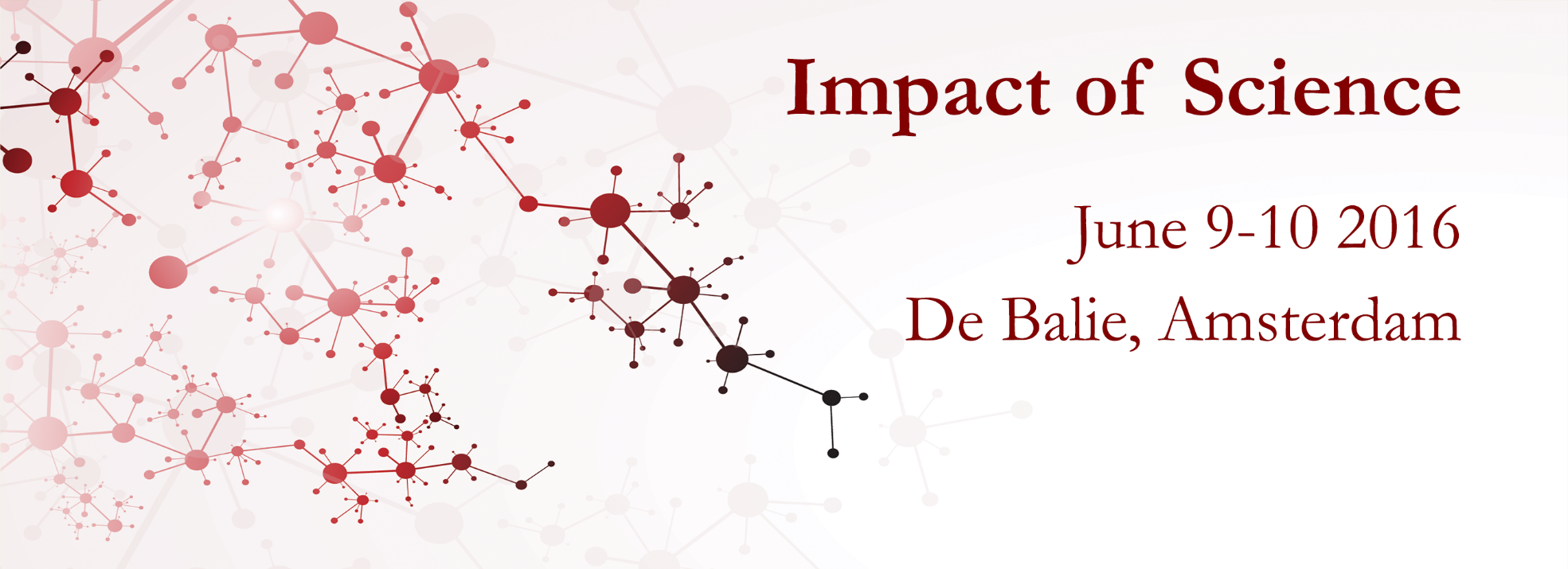 Skills needed – what is there, what is needed, what is feasible?
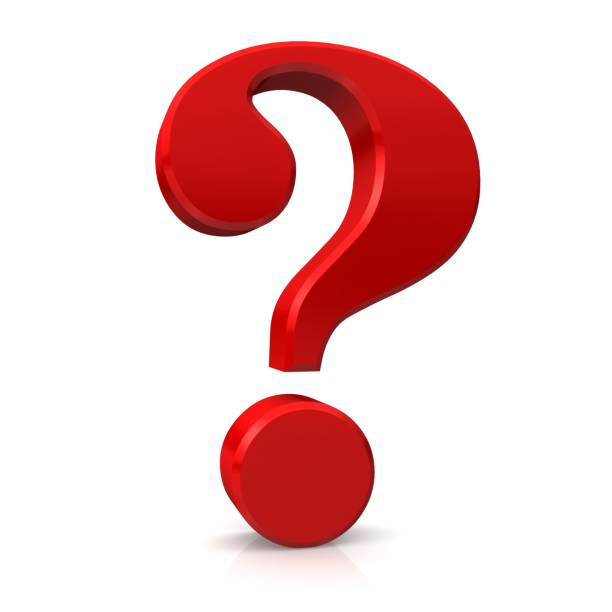 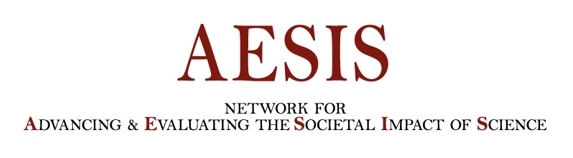 [Speaker Notes: Researcher, internal, external?

How to fuel this:
Starting discussions, setting up focus groups
Creating webpage with impact-related documents - Research Impact Toolkit
Assigning Impact Leaders among the faculty members
Using the Impact Planning Canvas methodology
Collection of Impact Case Studies, short videos
„Break it into digestable parts” (UCD) - Research Impact Cycle
Celebrate and showcase success
Research impact competition
Adding impact perspectives in researcher performance evaluation
Encourage co-production
Advise to do stakeholder mapping
Teach/encourage non-academic communication:  ‘Turn your paper on its head’, infographics, policy  briefs, social media
Have a pathways to impact support service
 
 
How research managers can support impact:
inform, educate and create awareness about the impact of research and collaborations beyond academia. -  developing and identifying tools and resources to support with impact planning and evidencing
working collaboratively across the University and with external partners to support impact
managing the development and delivery of the University’s impact strategy by providing input, comprehensive advice, support and analysis to researchers during the development of their research.
leading the development of impact case studies and support research-active staff in improving the outcomes of their research, and specifically in improving, recording and demonstrating the impact of their research.
overseeing and developing systems and processes that support acquisition, collation and analysis of data regarding the impact of the University’s research of impact.
providing input into policy consultations and other discussions of strategic importance to the future direction of research impact
assisting with the preparation of the impact sections of research grant proposals in order to ensure it  conforms to the evaluation criteria of the specific funding agency
proactively advising on all aspects of research impact to individual academics, heads of departments, the  faculty research committee as well as the chair of the board of the faculty conducting the research
Excerpts from RMA job announcements and descriptions (by Borbála Schenk)]
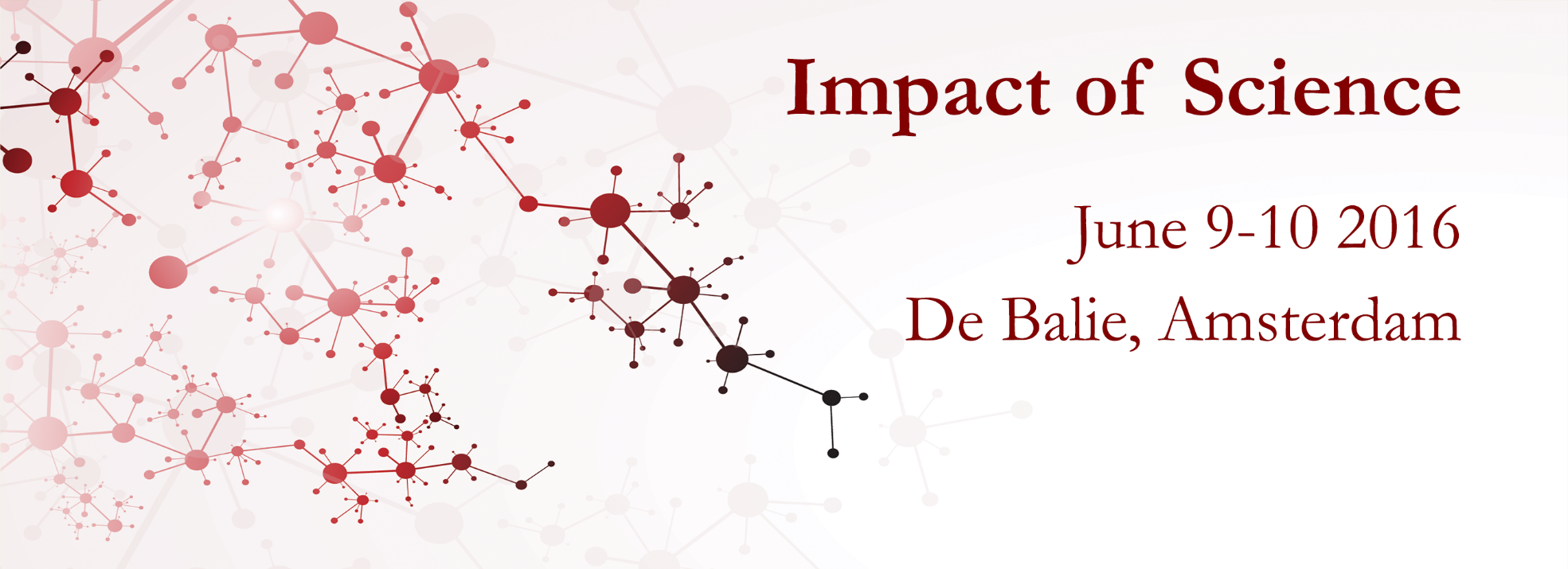 Institutional Structures for Societal Impact of Science
24-27 May 2022
Institutional change
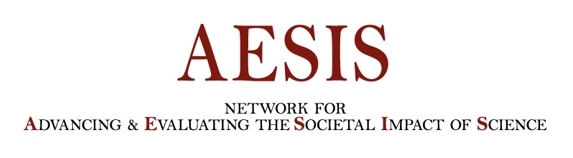 [Speaker Notes: This is a very simple scheme of the process within any institution, and each phase requires attention when improving your impact of SDGs. An institution starts with a mission, builds a strategy based on the mission, the strategy is implemented and executed, the outcome is evaluated in one way or another and this will (or should be) connected back to your original mission]
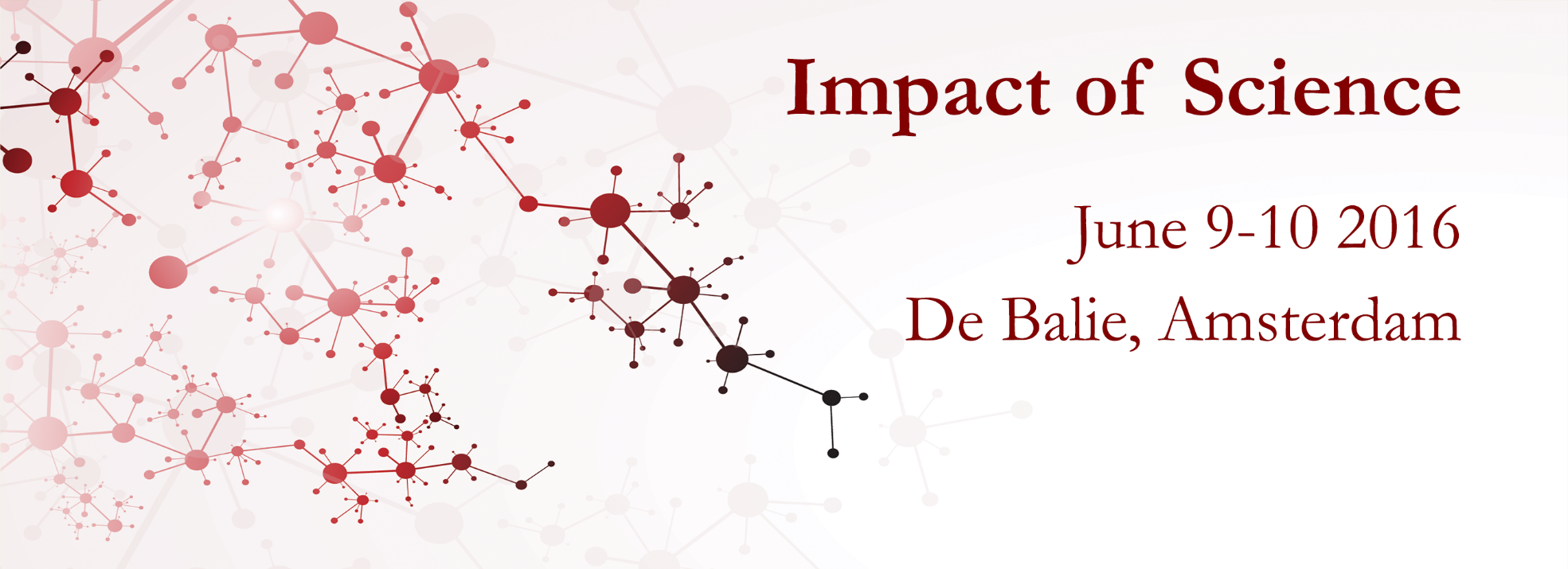 Mission
Institutional Structures for Societal Impact of Science
24-27 May 2022
What is the current situation?

In relation to other (competing) regional, national & international players?

What are strength and weaknesses?

How does this compare to the mission of your institution, as a whole and perhaps for separate departments?
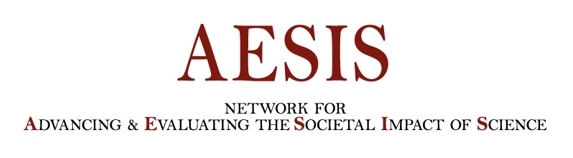 [Speaker Notes: Most of you are not in the position to adapt, adjust or change a mission, but what you can do is determine to what extent the current performance matches the mission of your institution, or perhaps even your department or programme. 

THE also helps with: position in relation to other (competing) regional, national, international players

THE ranking outcome helps define current situation: what are current strengths and weaknesses, the organization’s scale and influence, core competencies (not possible or preferable to deviate from too much) So looking at your current mission and the data that you are aware of, does your institution’s performance match the mission? If not, what is the biggest weakness?

IF you are in the position to adjust/adapt your mission, do you want to be broadly focused or specialise

Use the ranking and internal data to help further improve your profile.]
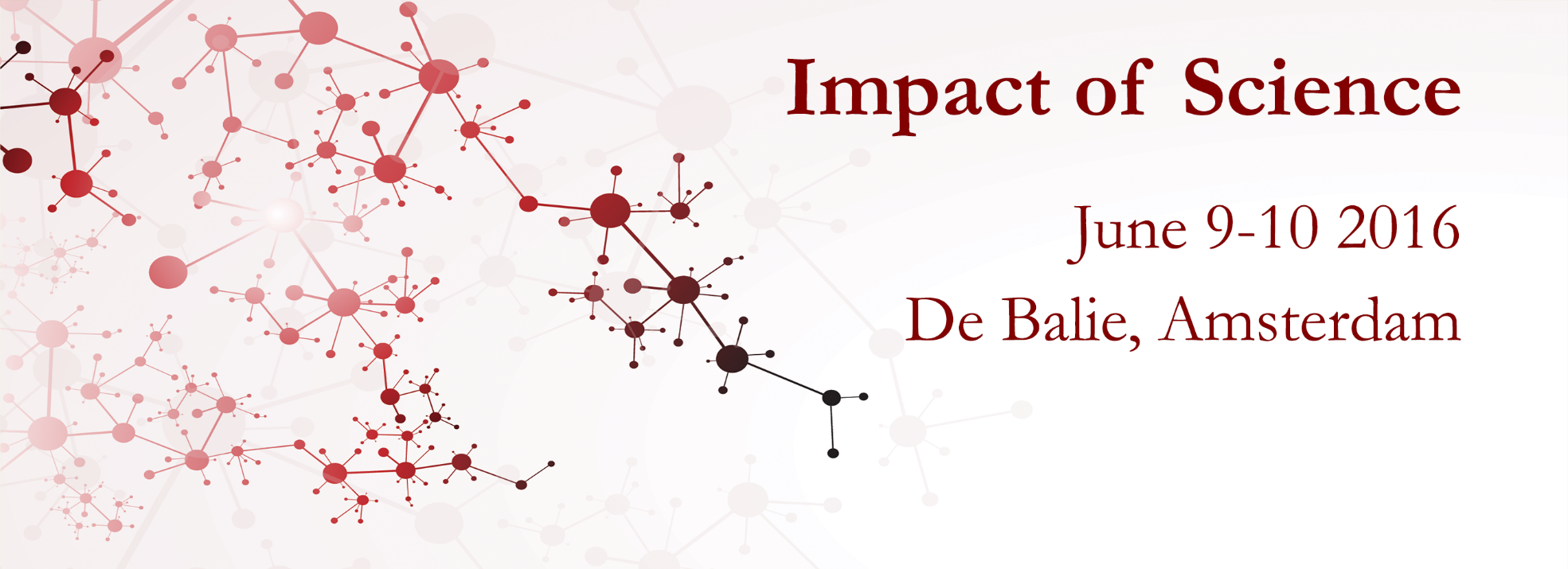 Institutional Structures for Societal Impact of Science
24-27 May 2022
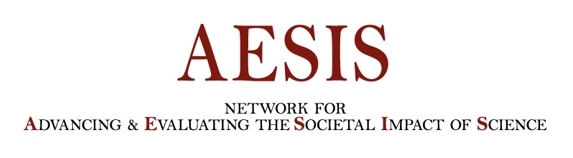 [Speaker Notes: Next phase is strategy]
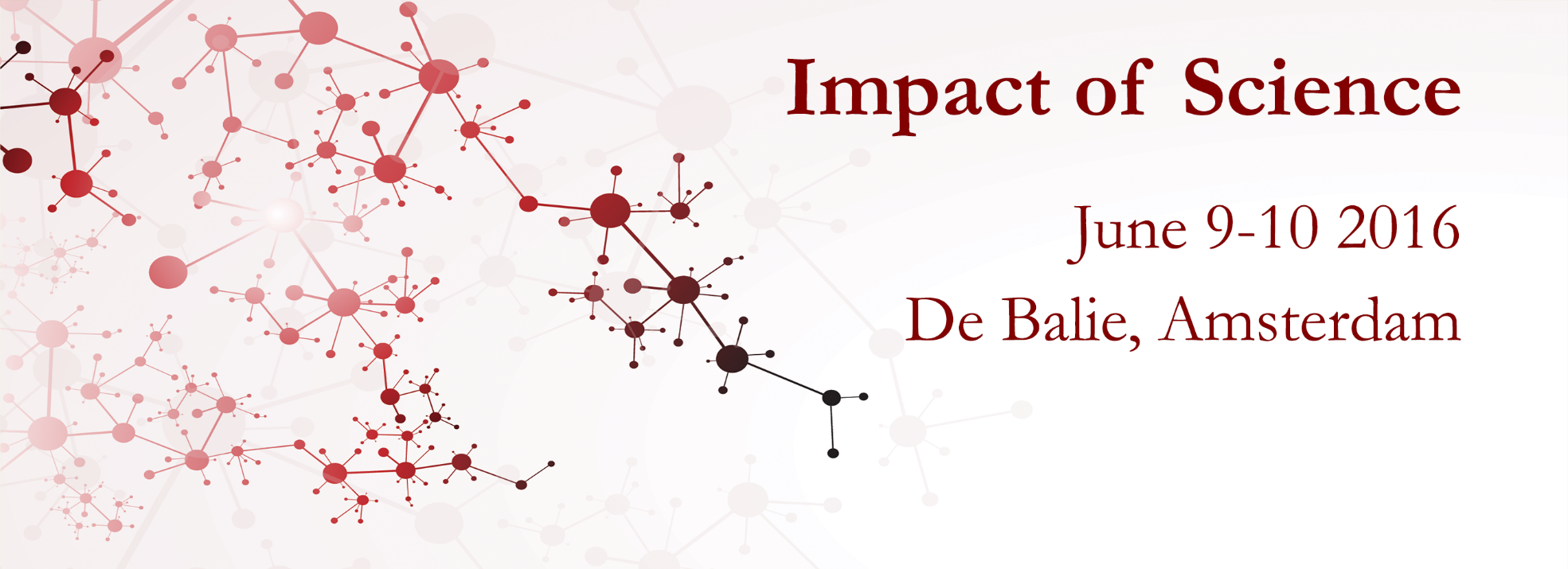 Strategy
Institutional Structures for Societal Impact of Science
24-27 May 2022
Where should you start? What are the priorities and reasonable timelines?

Who needs to be on board to get started?

How can room, time and capacity be created?
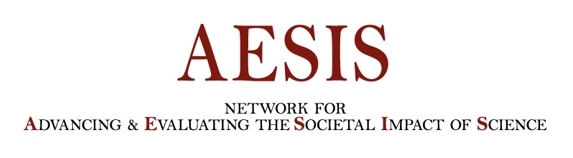 [Speaker Notes: The difference between mission and strategy! Don’t be vague and stick to what you want, but how you want to achieve it!

Where do you start? Set priorities, timelines What would the priority, the first step have to be in your institution or department (limited to what’s in your power)
Who needs to be on board to get started (show the positive impact and economic returns on social and environmental investments)
Create room, time and capacity]
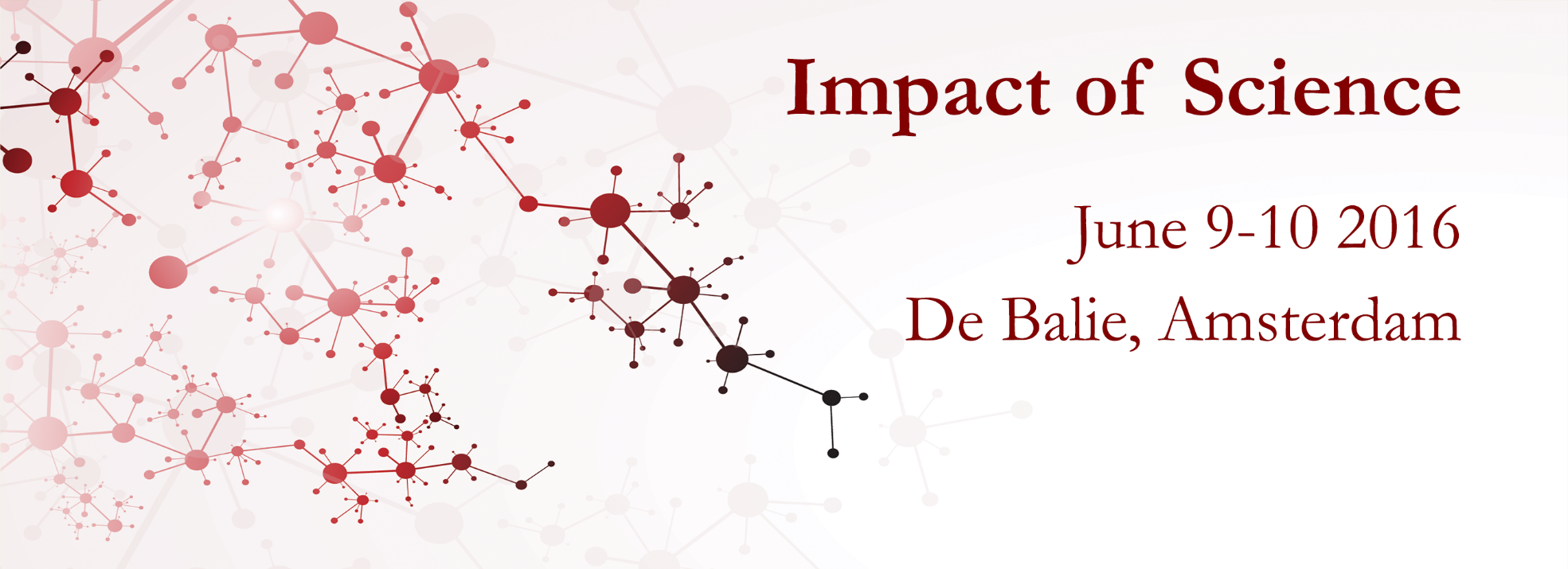 Institutional Structures for Societal Impact of Science
24-27 May 2022
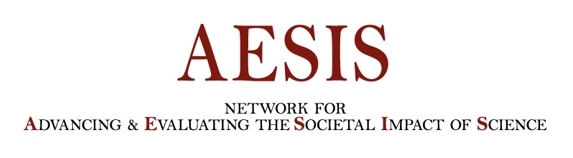 [Speaker Notes: Rewritten your strategy, move on to implementation phase]
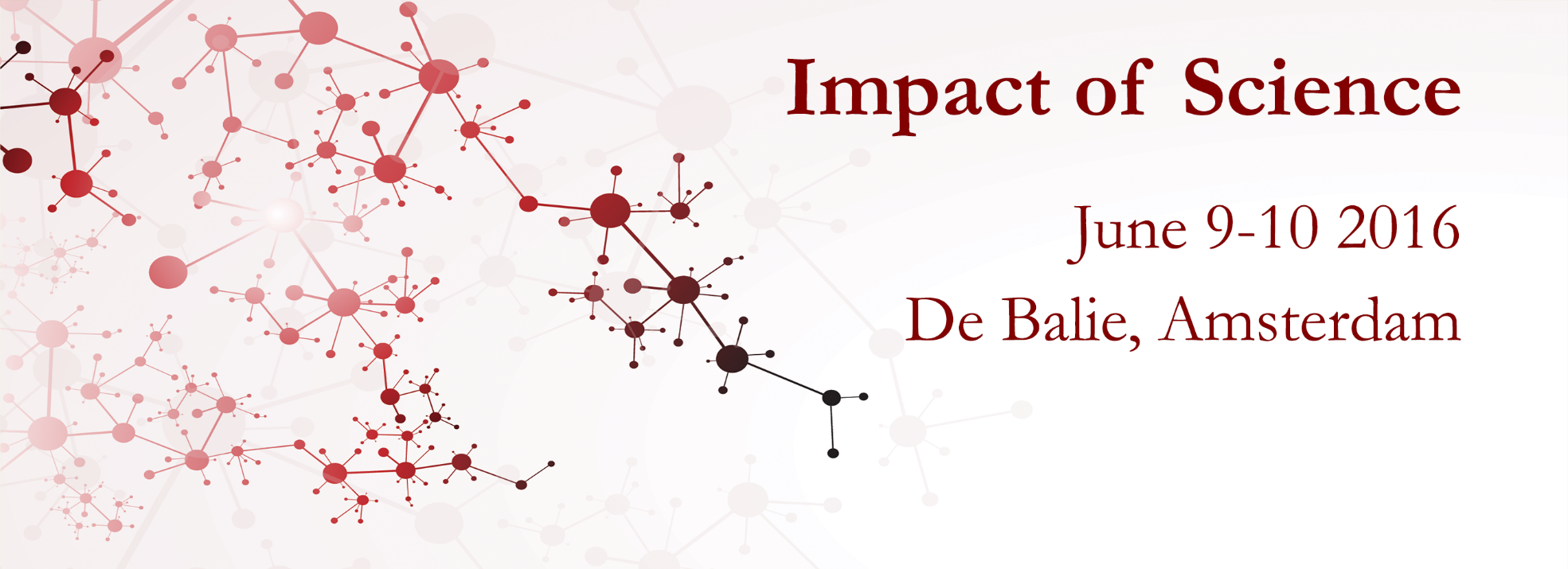 Implementation
Institutional Structures for Societal Impact of Science
24-27 May 2022
Internal infrastructure
What skills and talents are needed for impact?

What facilities are required?

What incentives can be used?

How can internal/interdisciplinary collaboration be strengthened to increase excellence and impact?
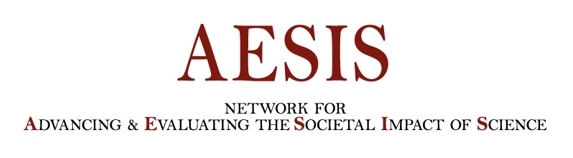 [Speaker Notes: Improving internal infrastructure
What skills are needed 
What facilities are needed (incubator/holding/science communication/research parks)
do you want to make your researchers project managers, entrepreneurs, etc, or do you offer facilities through scienceparks/sciencecommunication teams to make it happen)
- Incentives to engage faculty departments, administrative units and researchers (promotion, hiring)
- Internal/interdisciplinary collaboration (Emphasize the role of SSH)]
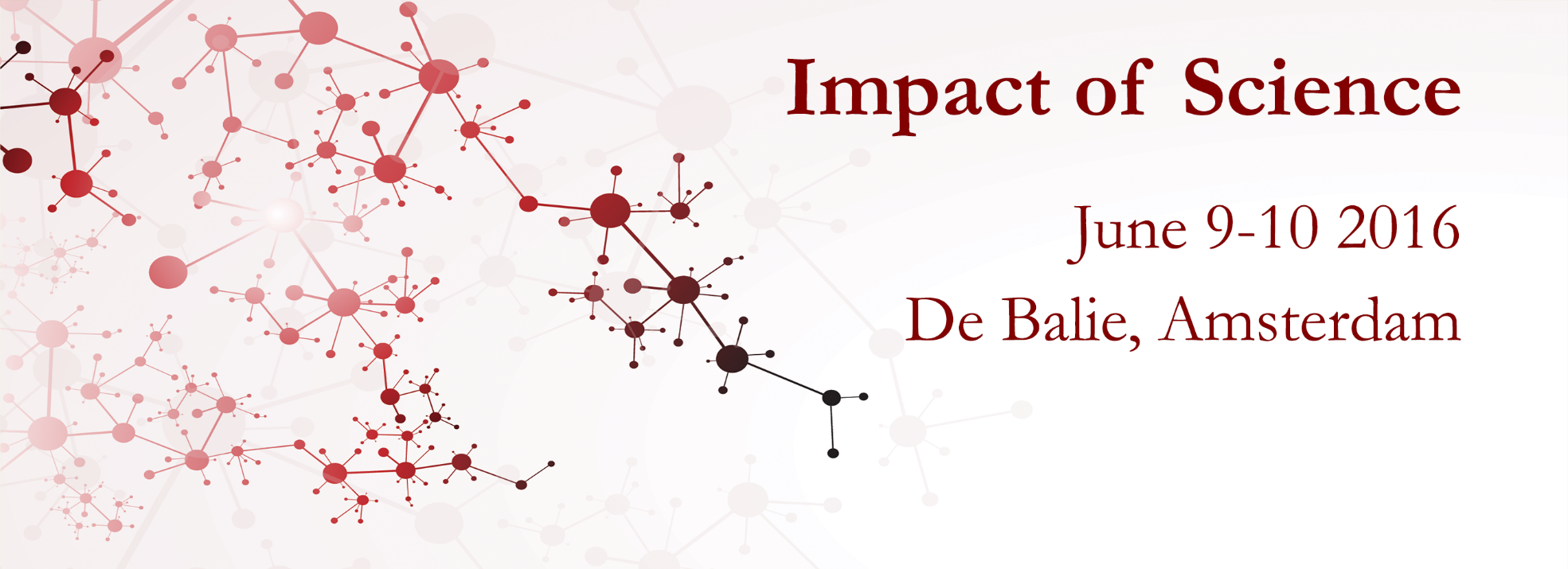 Implementation
Institutional Structures for Societal Impact of Science
24-27 May 2022
External infrastructure
Which relevant players in and outside academic world are there? Which relations already exist? 

Which format should the types of relations have? 

What is the value for others to work with you? 

What are the stakeholders’ concerns and aspirations?
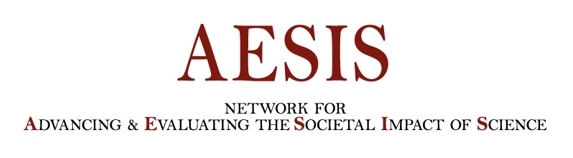 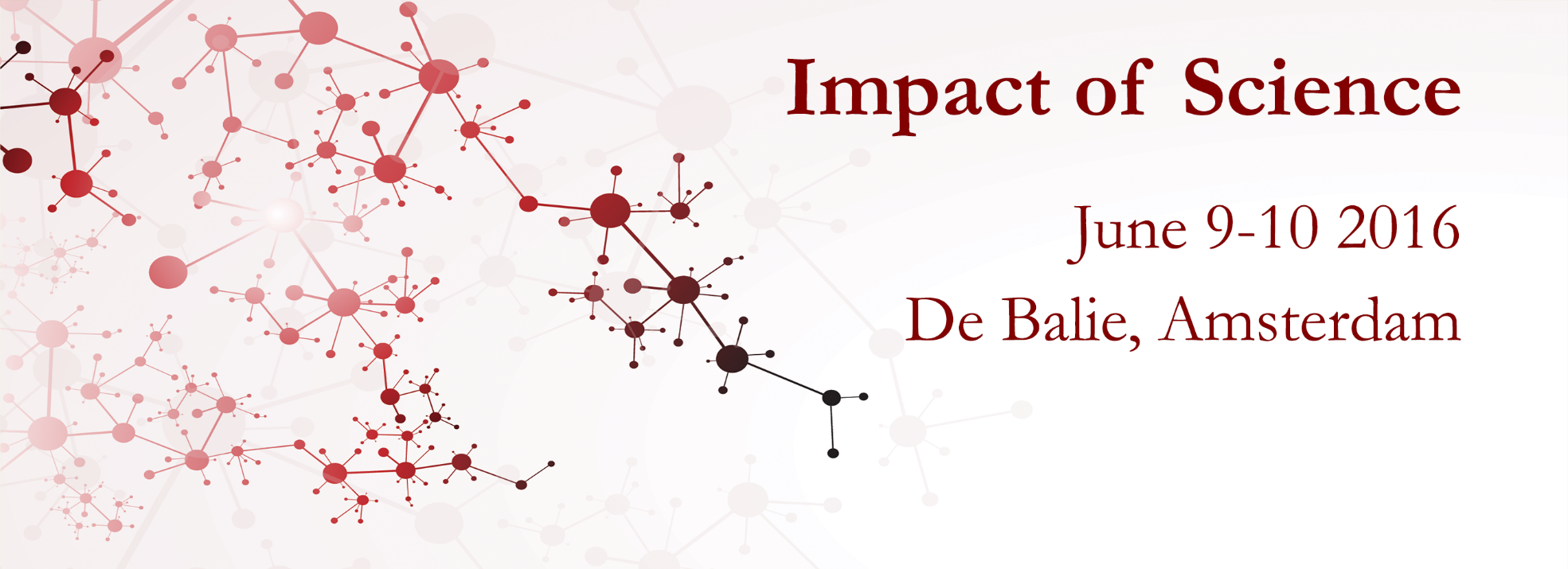 Institutional Structures for Societal Impact of Science
24-27 May 2022
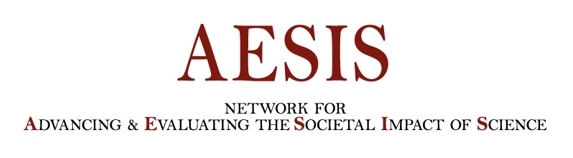 [Speaker Notes: This is a very simple model of any institution, and each phase requires rethinking]
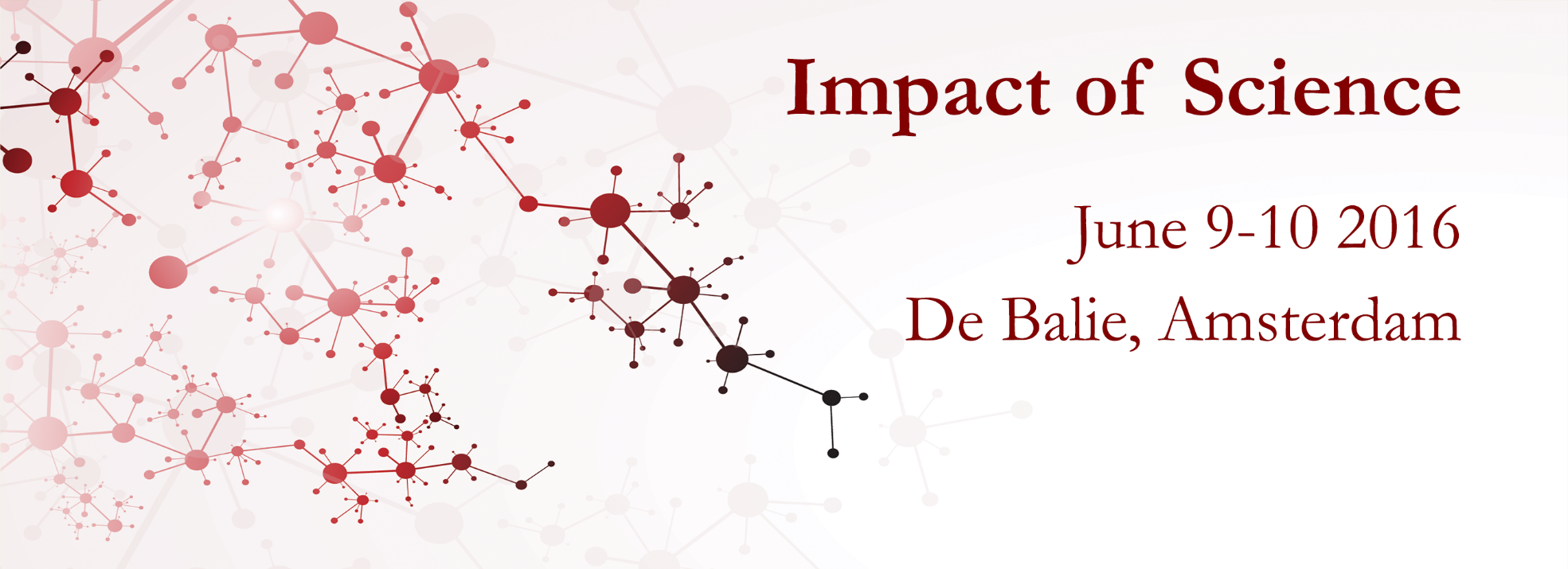 Evaluation
Institutional Structures for Societal Impact of Science
24-27 May 2022
Collecting data takes time…

But collecting data is extremely relevant in general for succeeding in your mission, strategy and execution

Making this data visible can also increase motivation (internally) and attractiveness (externally)
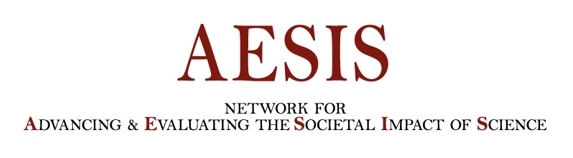 [Speaker Notes: THE might take time but data is relevant in general (“naming and faming” people in the organization who have made a difference nudges behavior)]
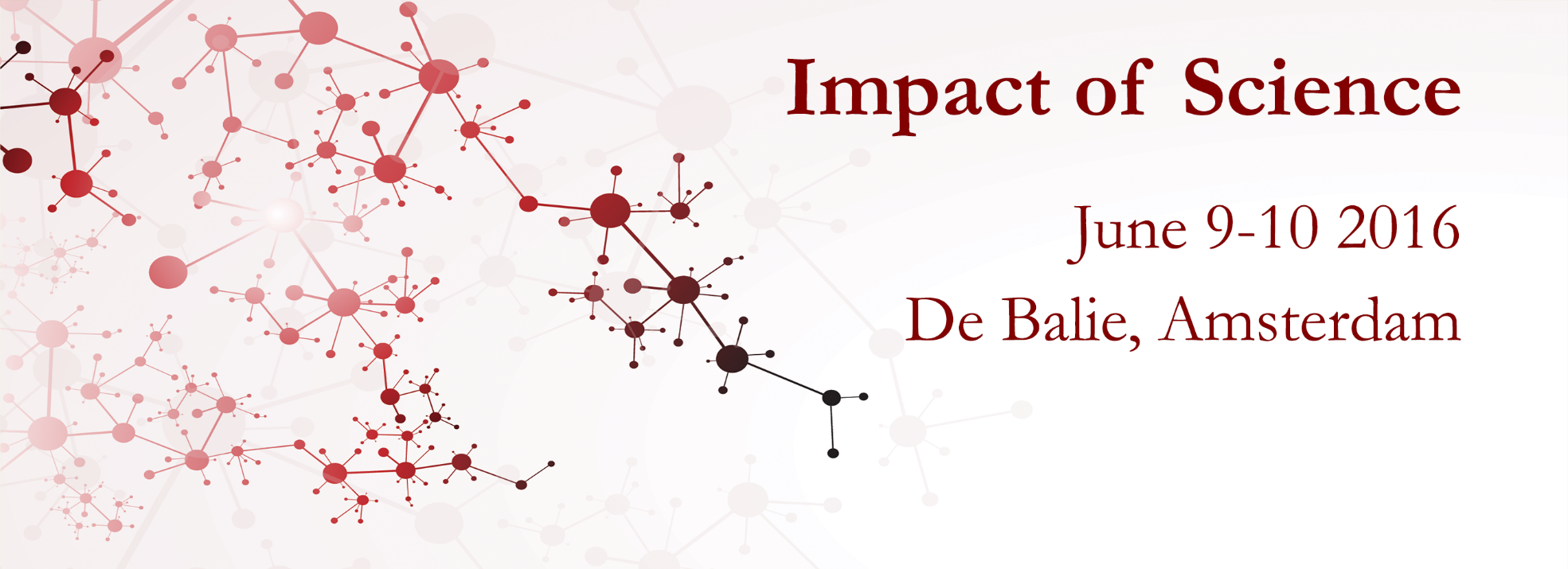 Institutional Structures for Societal Impact of Science
24-27 May 2022
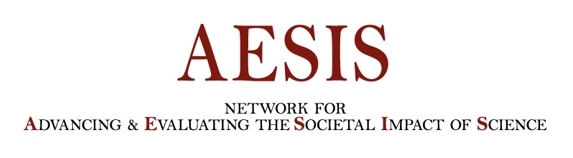 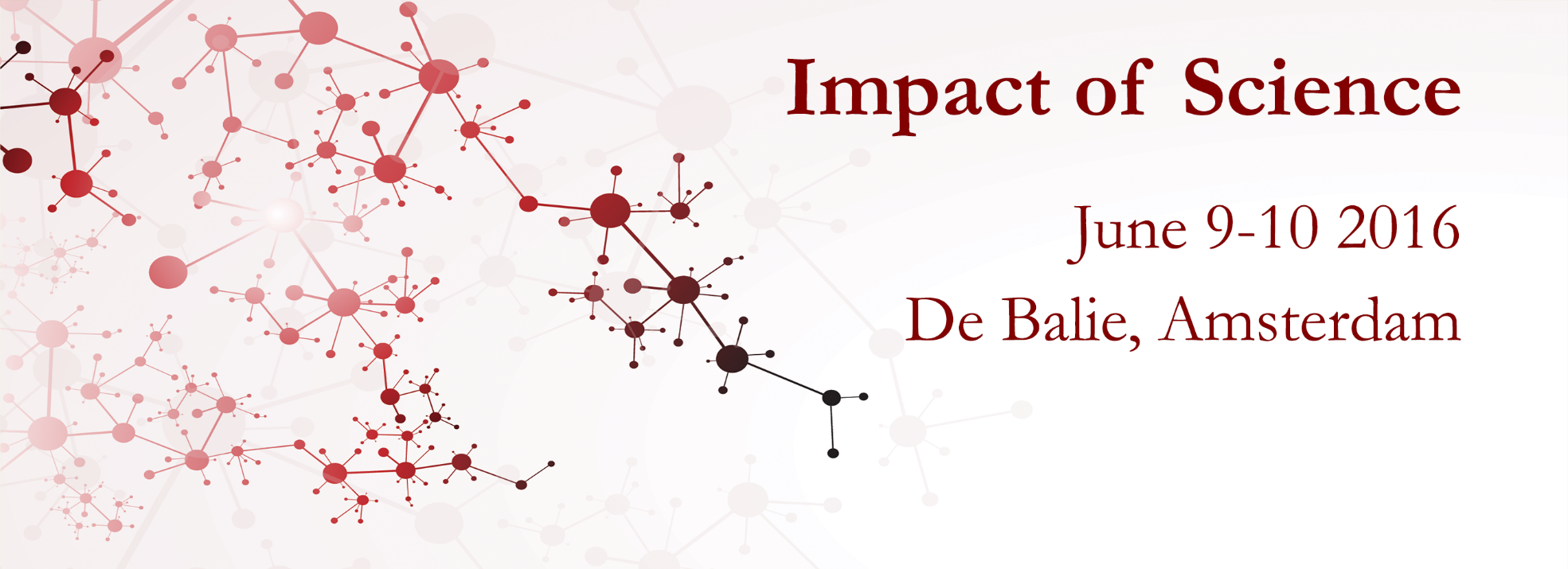 Examples of what researchers & staff can do to have impact
•	Advisory panels
•	Social media
•	Policy briefs, leaflets, website
•	Creating committees
•	Institutionalise structures (Policy labs)
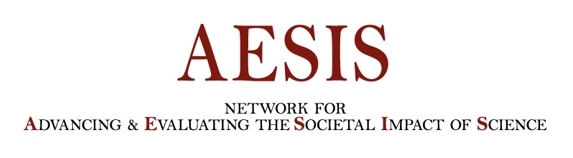 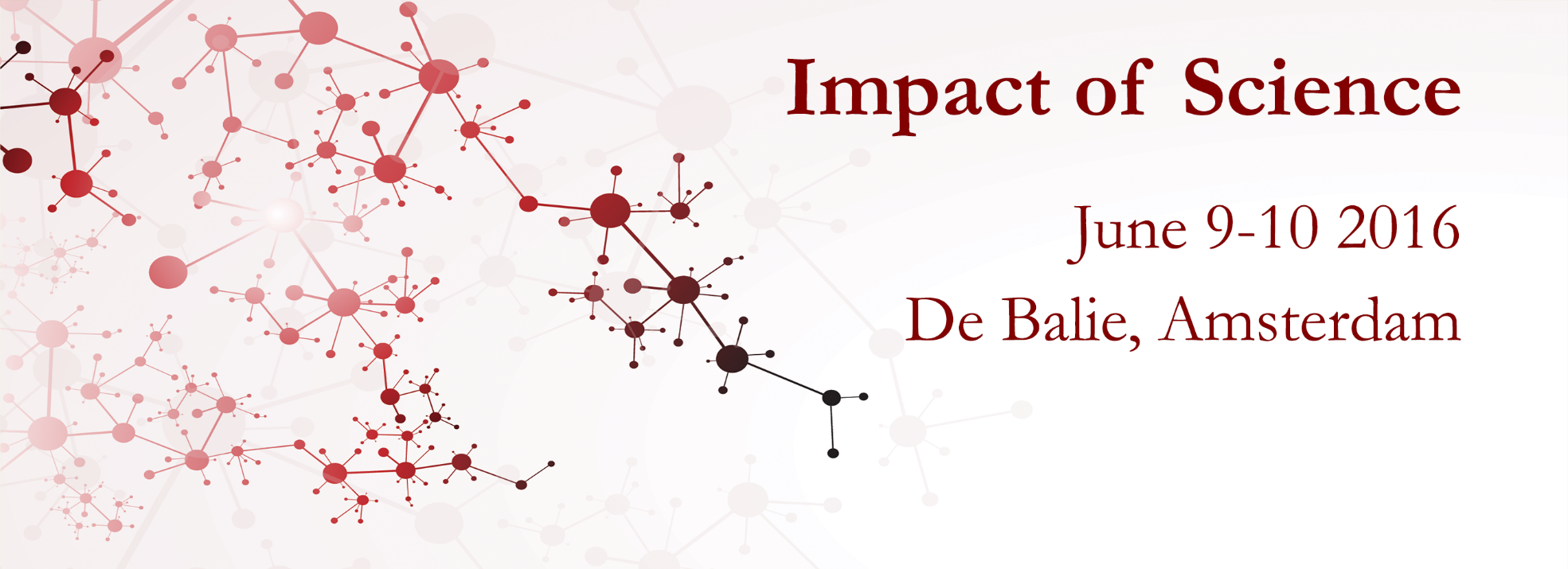 What do we need?
Four “I”s of Research Impact
Investing in impact

Incentives

Intermediaries

Infrastructures
ALIGNMENT
Source: David Budtz Pedersen, Humanomics Centre, Aalborg University, Denmark.
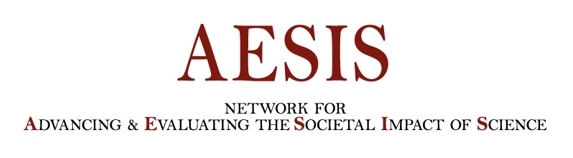 [Speaker Notes: INVESTING IN IMPACT. Alignment of mission statement and impact strategy  (‘theory of change’) at university & funding agency level.

INCENTIVES. Without emphasis on incentives, recognition and rewards,  most societal impact activities will not occur.
INTERMEDIARIES. Professional support and specialist skill-sets, training and  needs to be cultivated and provided by knowledge brokers.

INFRASTRUCTURE. Reliable and responsible impact assessment depends on  data about impact to learn from best practices and shape new strategies]
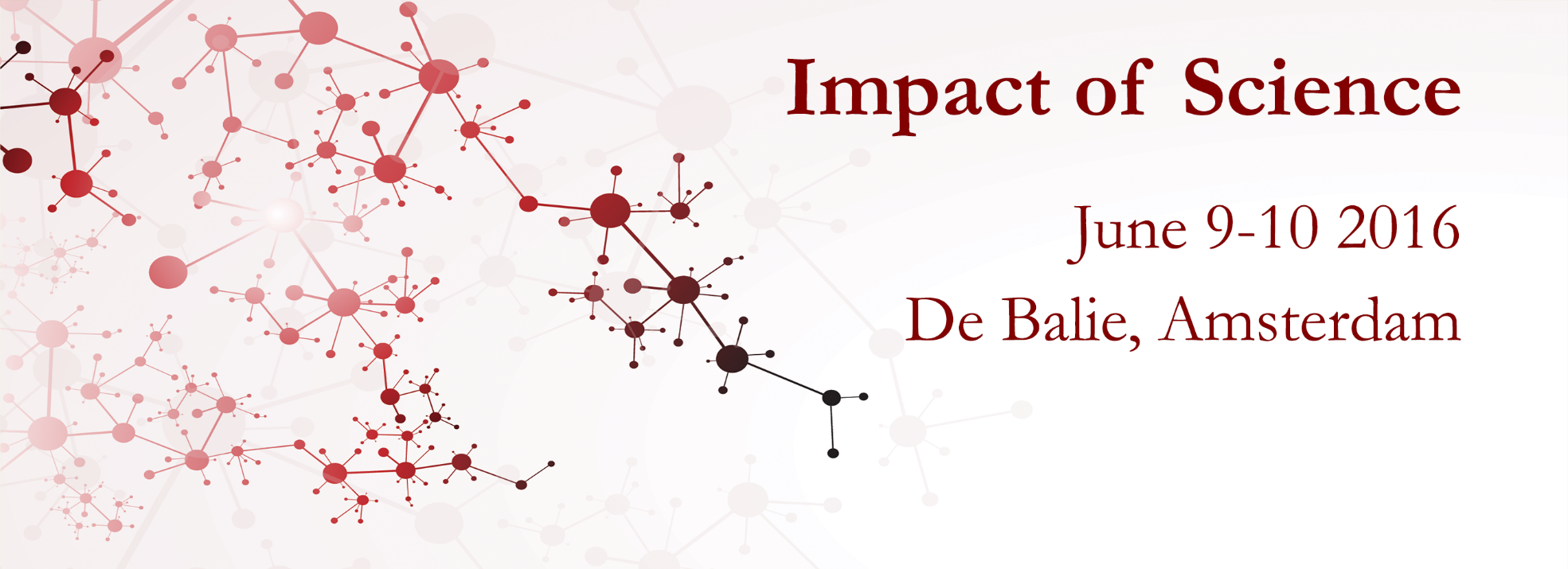 Reflecting at your I’s – are they aligned?
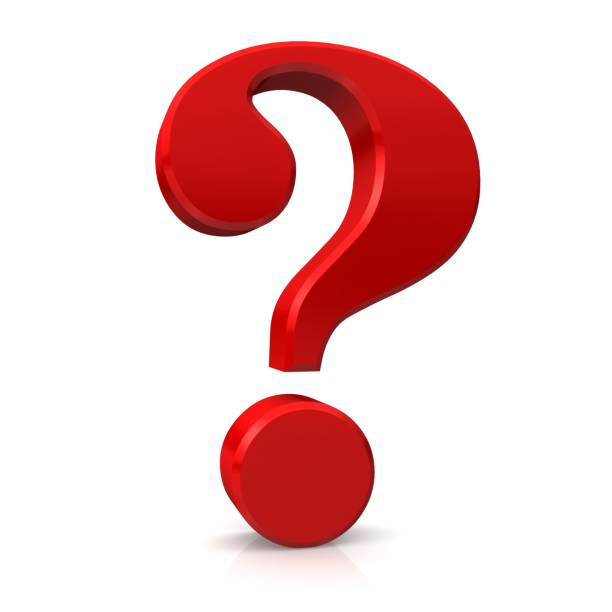 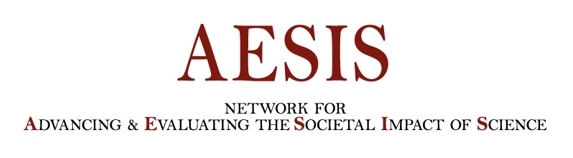 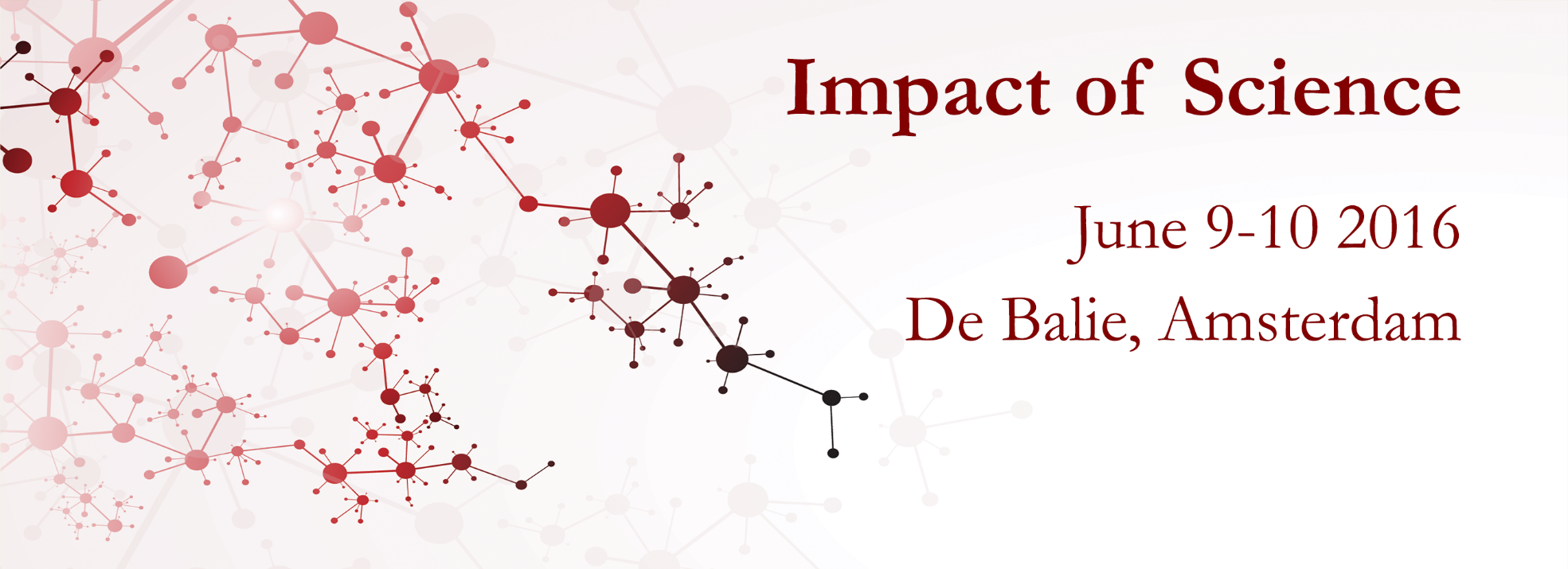 Connecting stakeholders
High
Power
Low
Interest
Low	High


Effort should be placed on the highest priority groups whiles developing strategies to keep the less powerful groups happy.
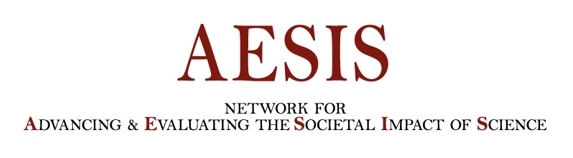 [Speaker Notes: Neil Flemming]
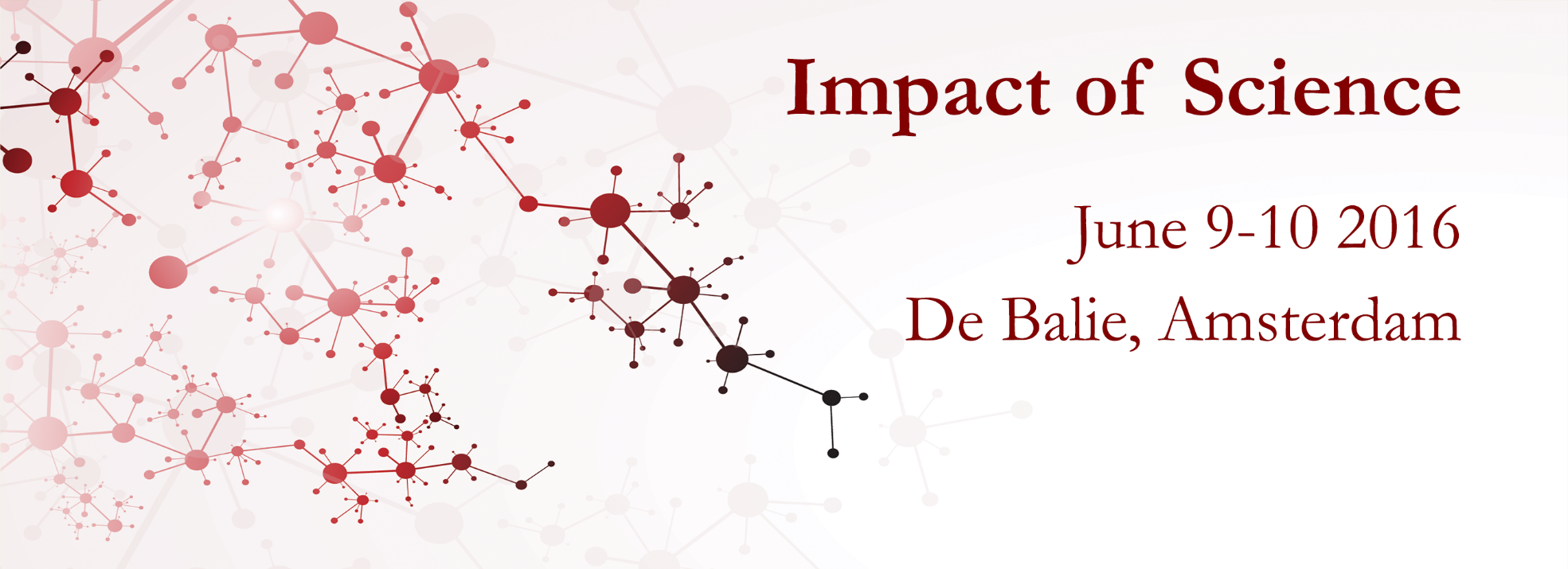 You are not alone
Impact is not created by individuals but by collectives (building teams and interdisciplinarity)

Partnerships and networks are for creating a strong uptake environment, even more when urgent (see response pandemic)
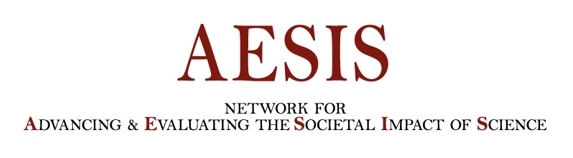 [Speaker Notes: Response capacity changed during pandemic; input was immediately necessary. Standing on the shoulders of accumulated research, but no waiting for peer-review, presence of uncertainties]
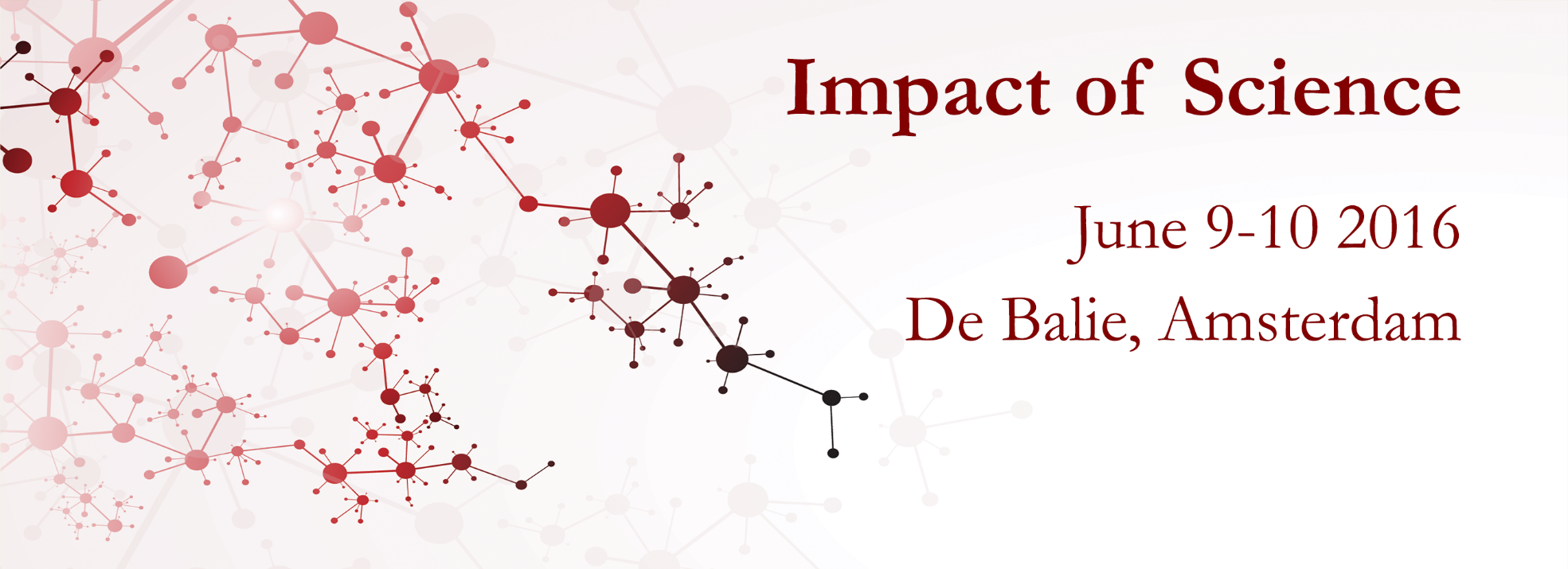 Challenge driven approaches
Multi-dimensional challenges require multi-disciplinary solutions
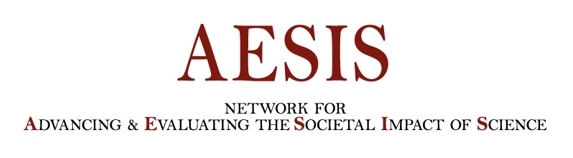 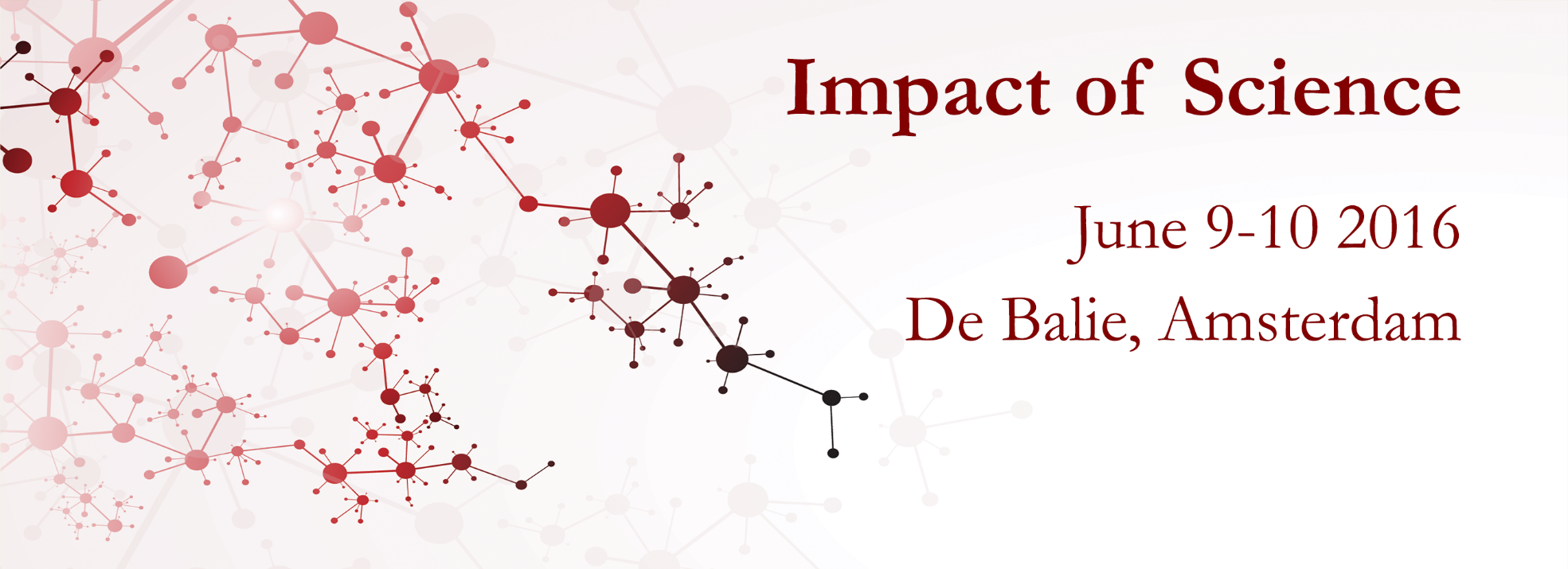 Exercise
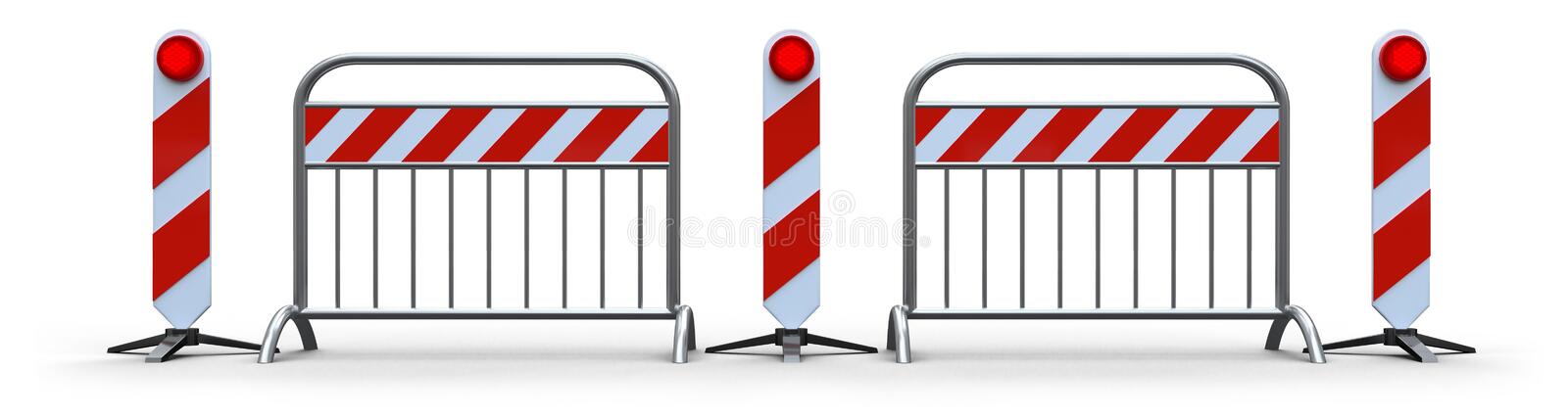 Policies
Strategies
Facilities
Infrastructure
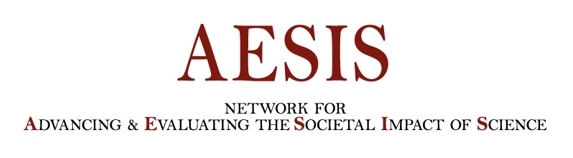 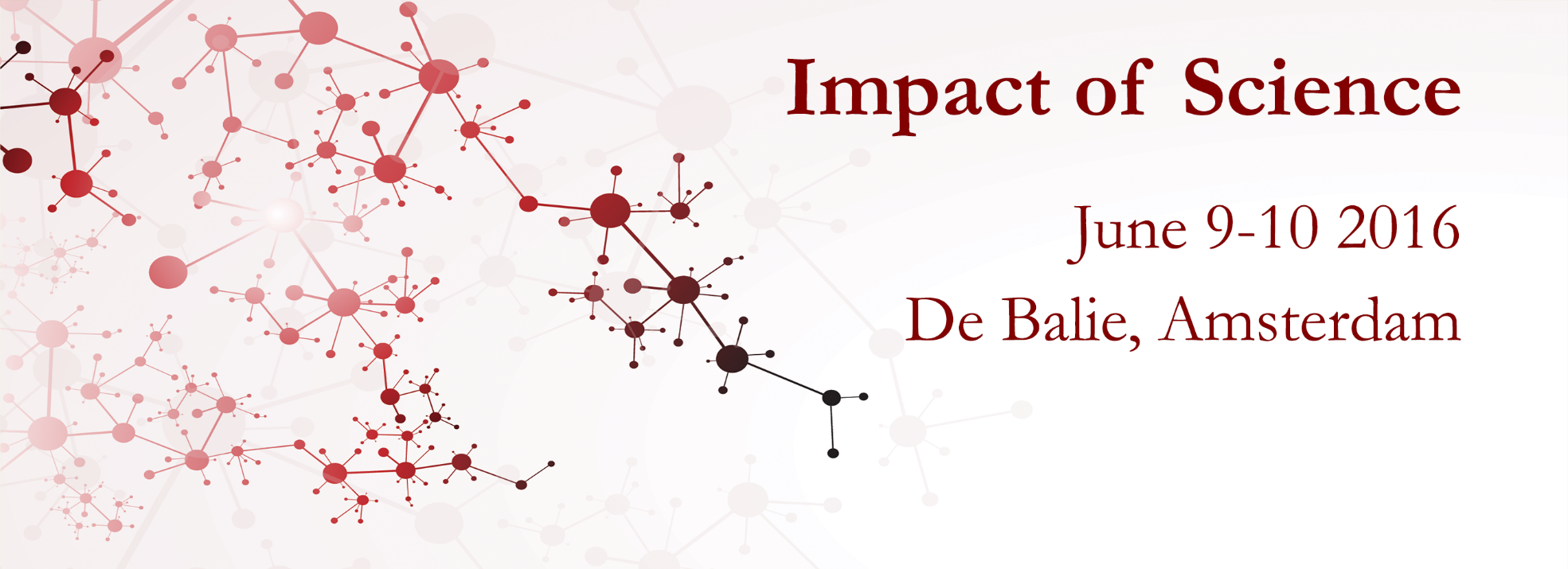 And now?
What’s the next step?
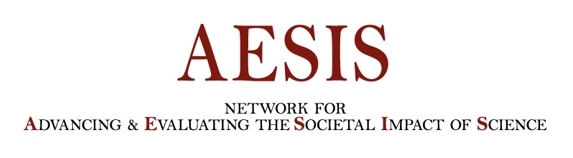 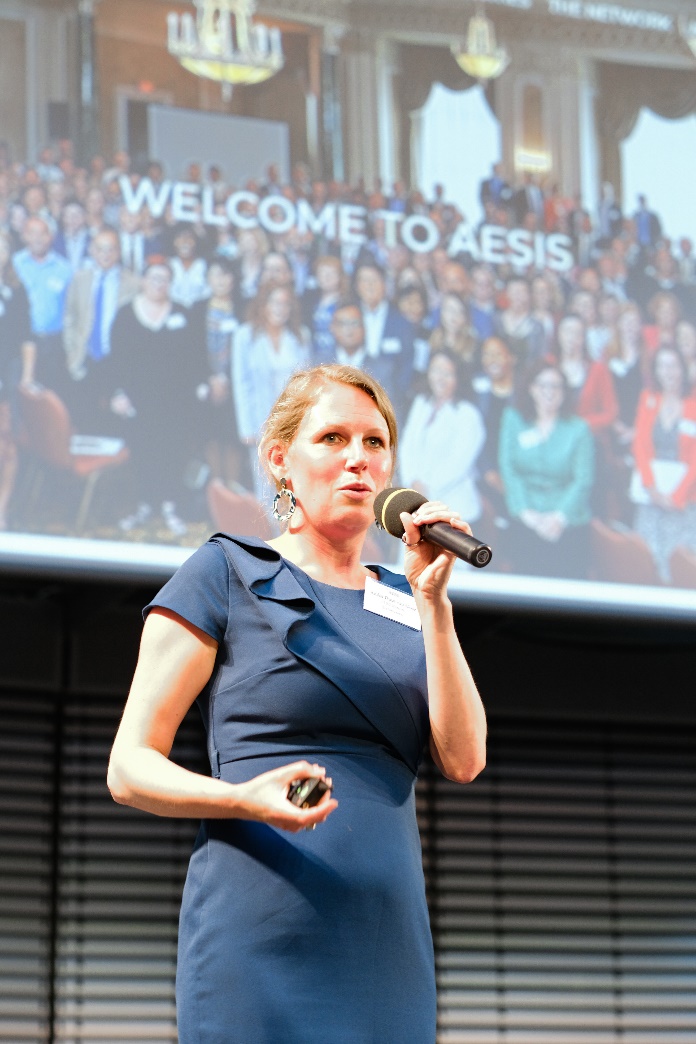 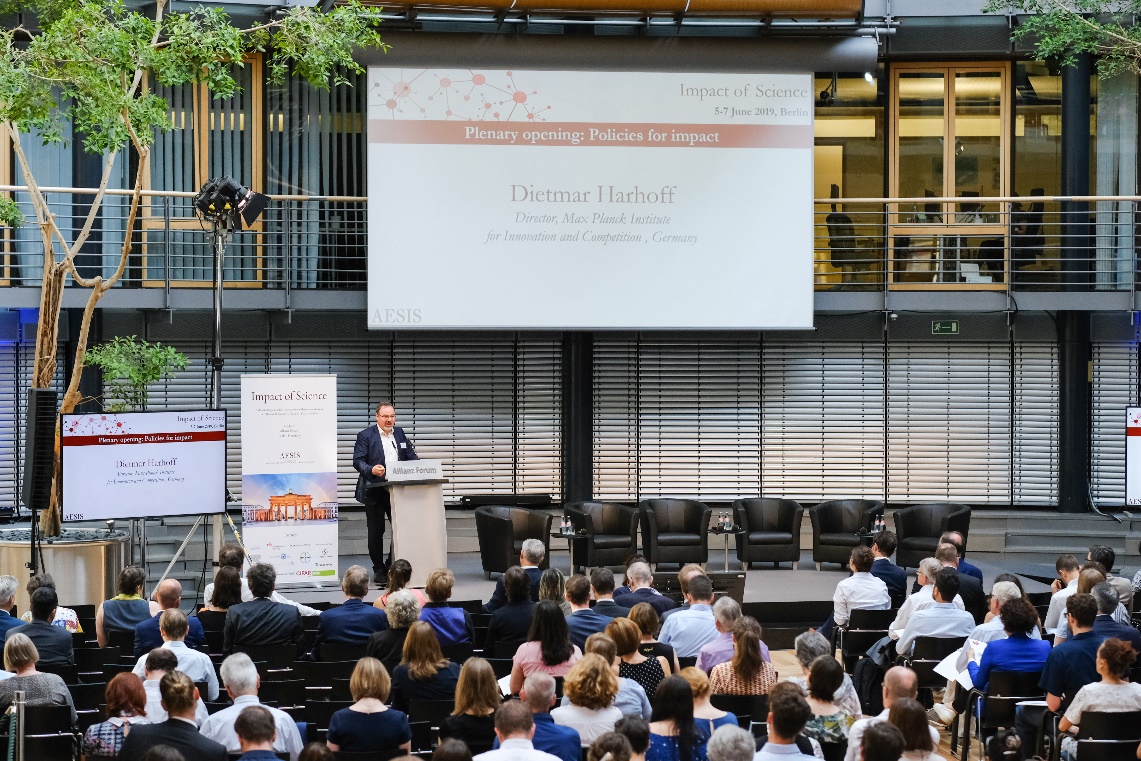 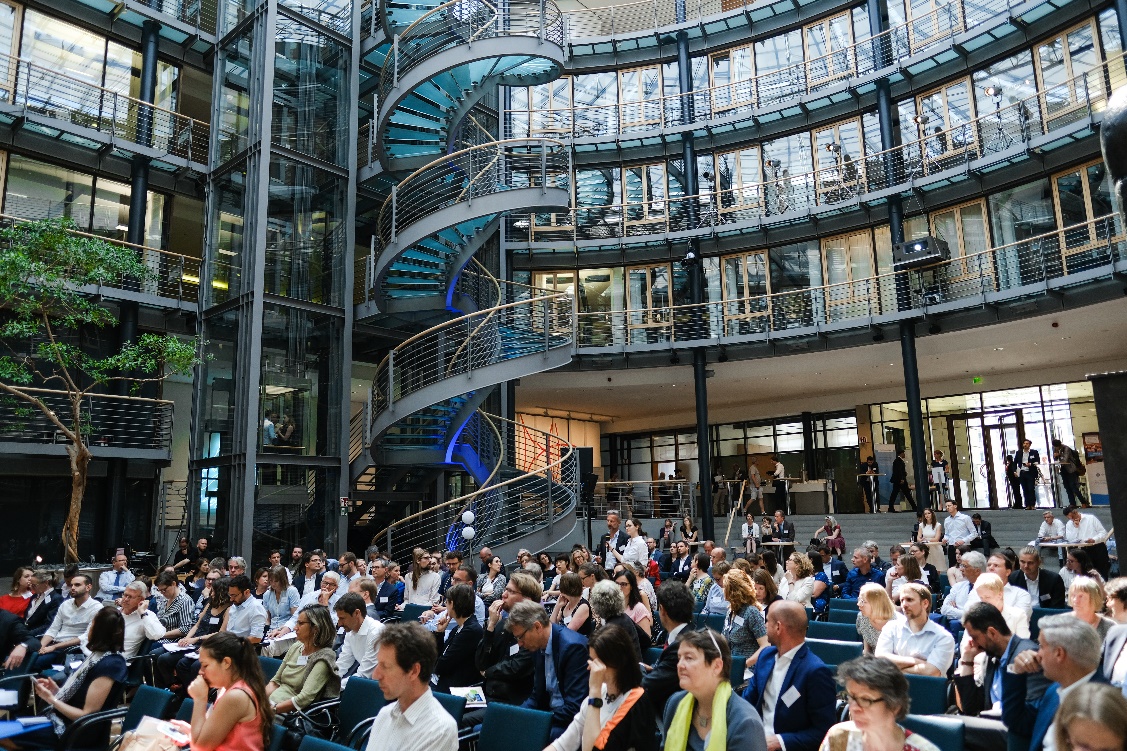 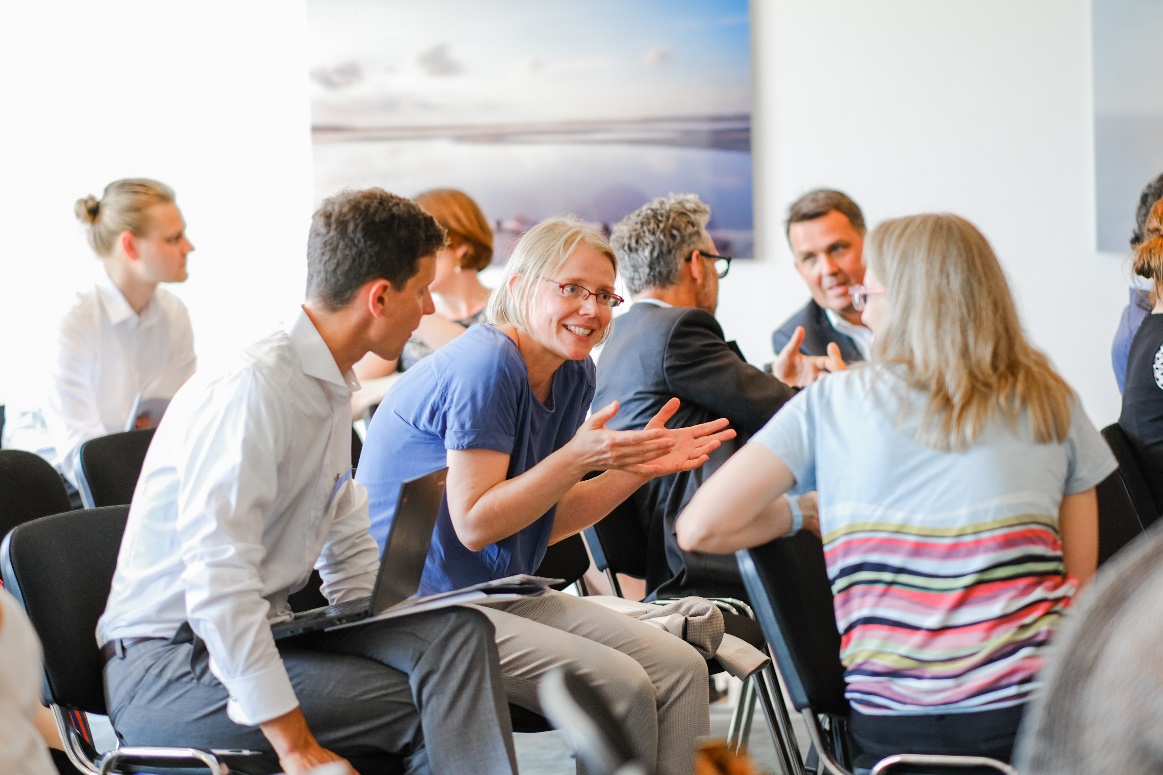 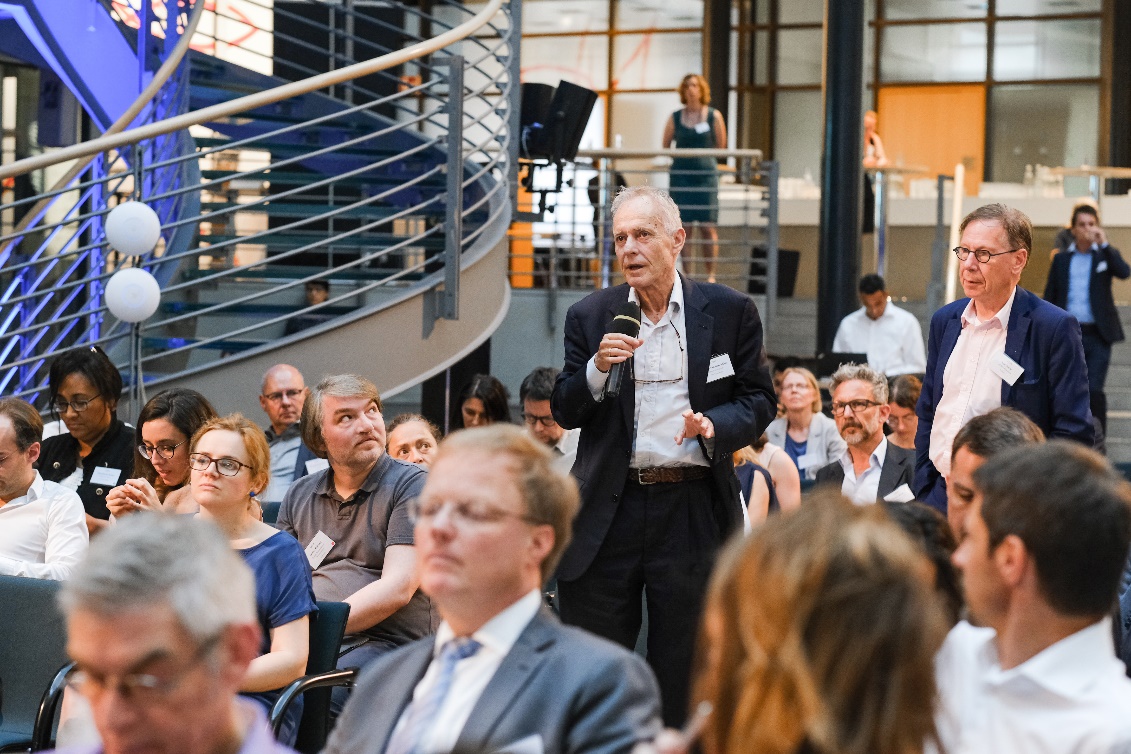 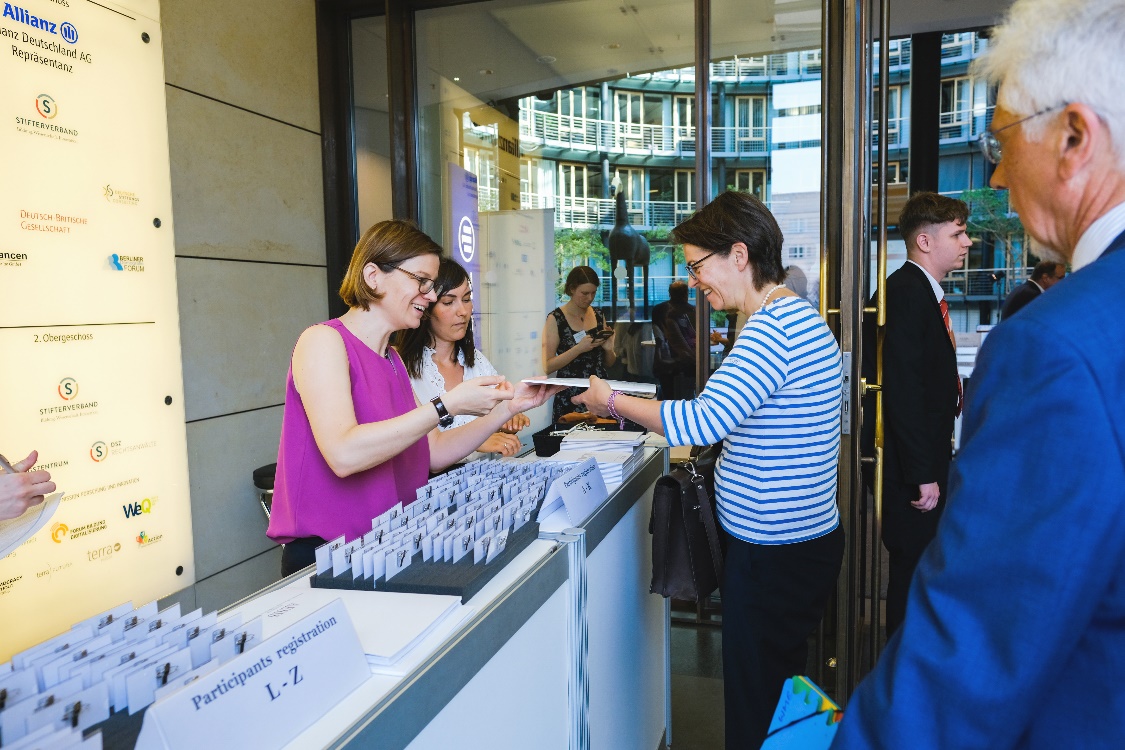 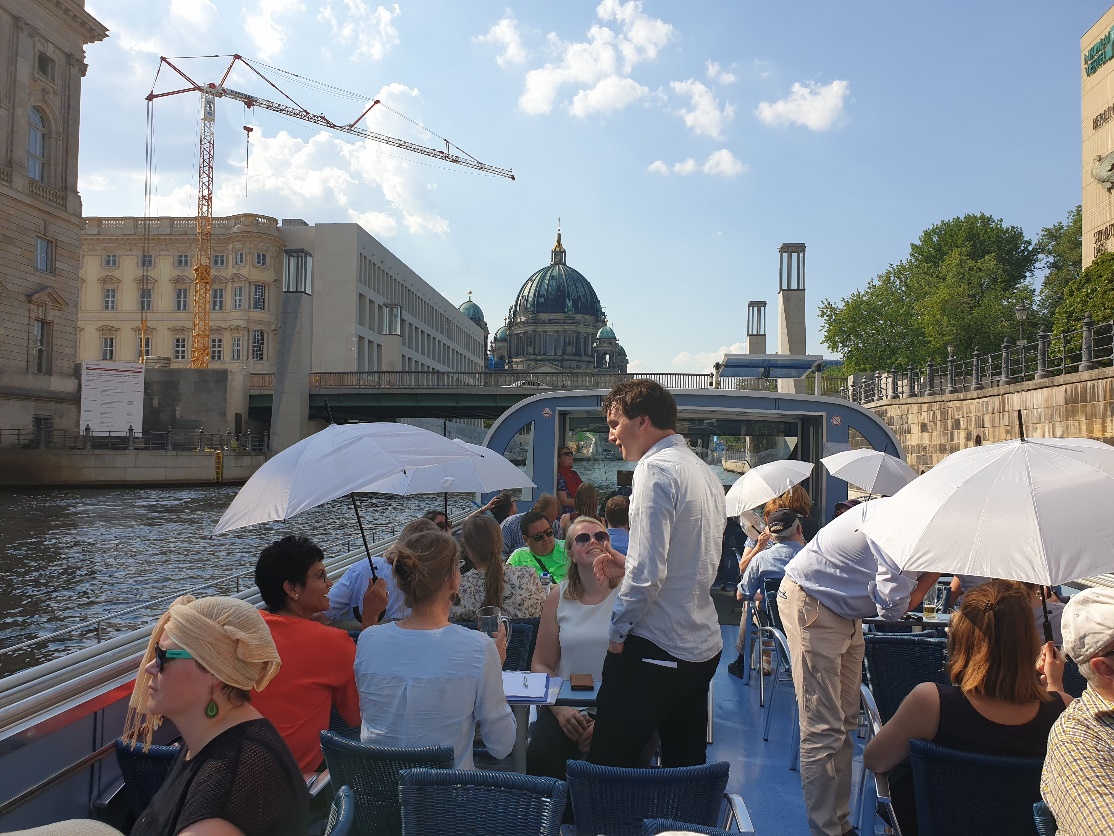 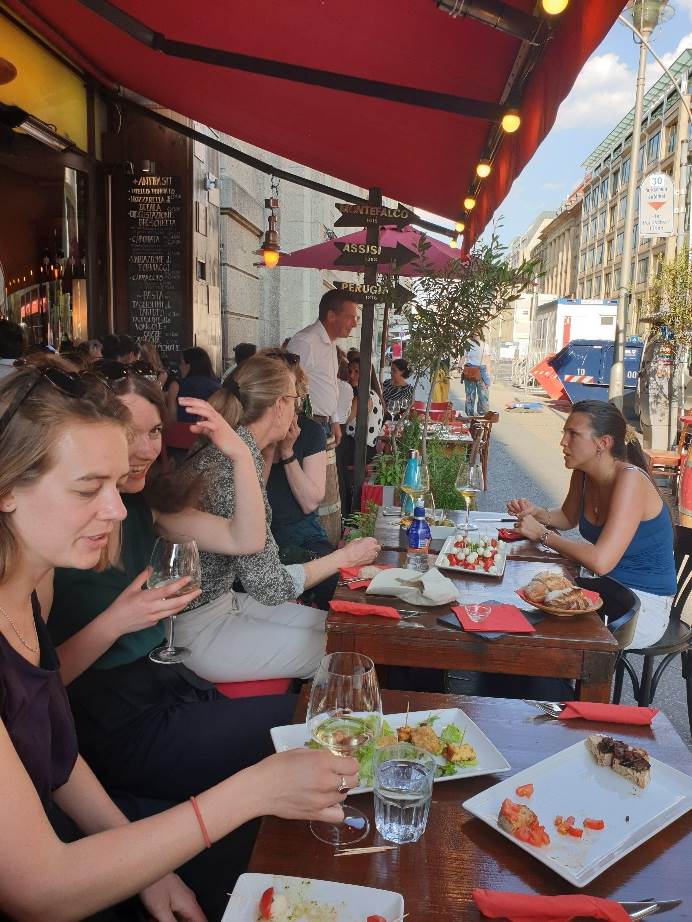 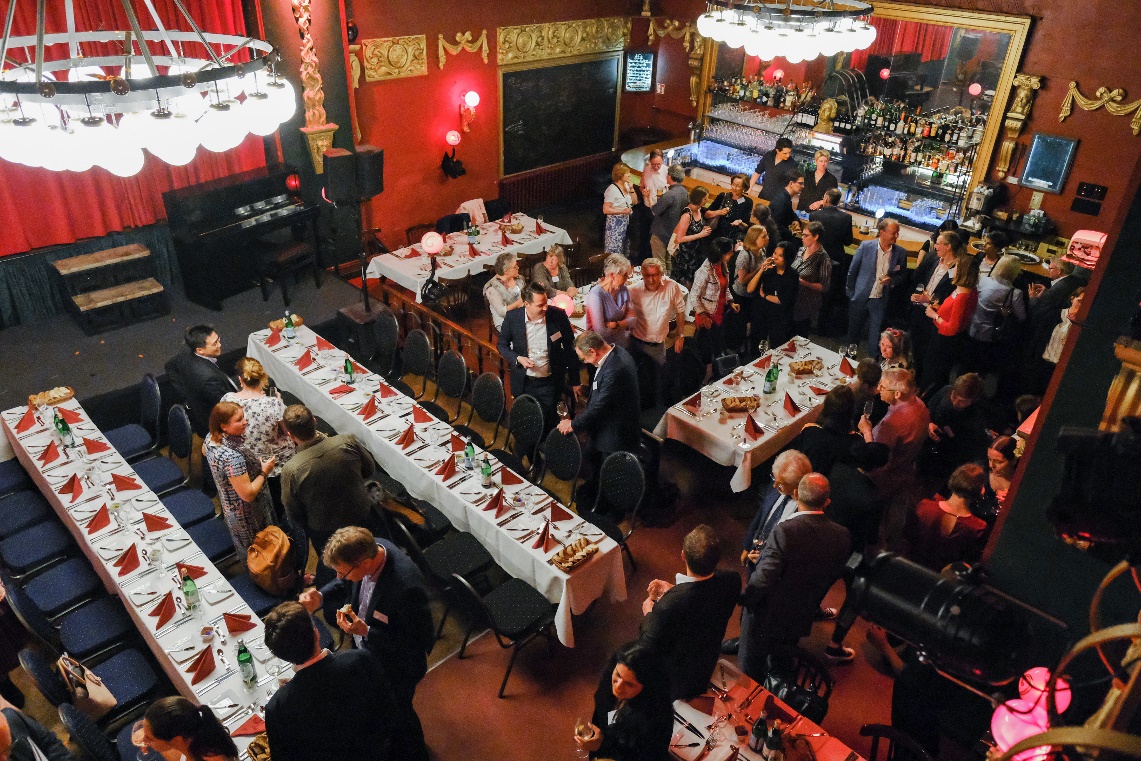 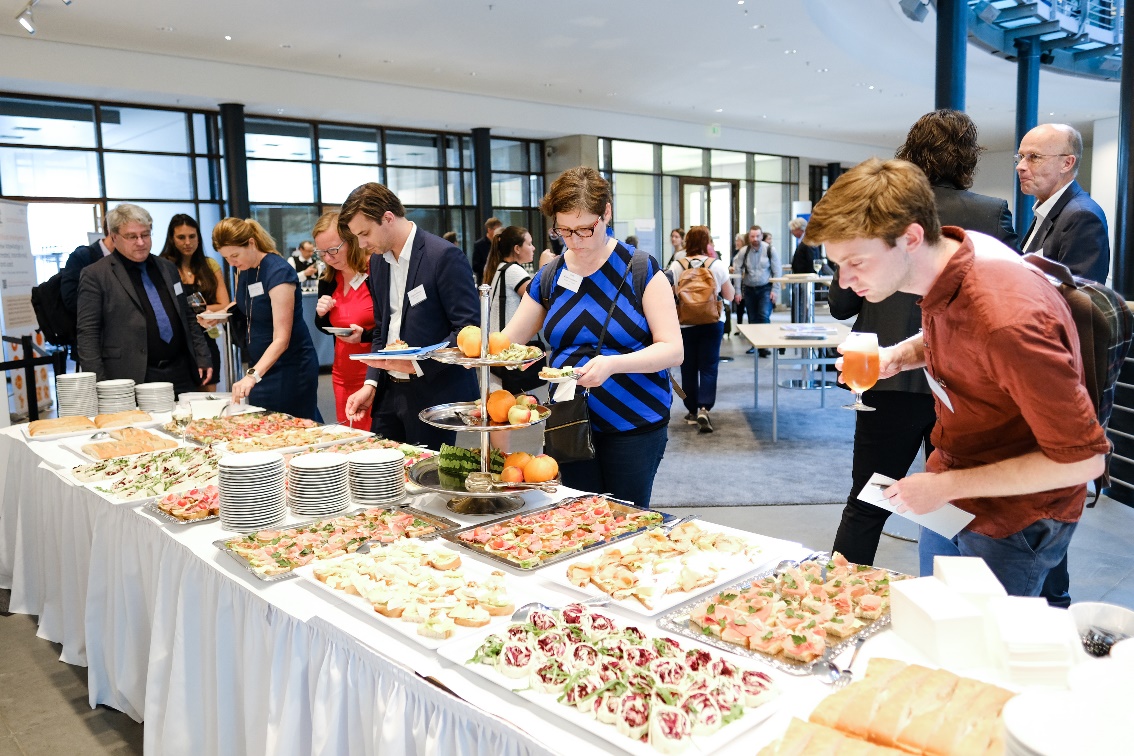 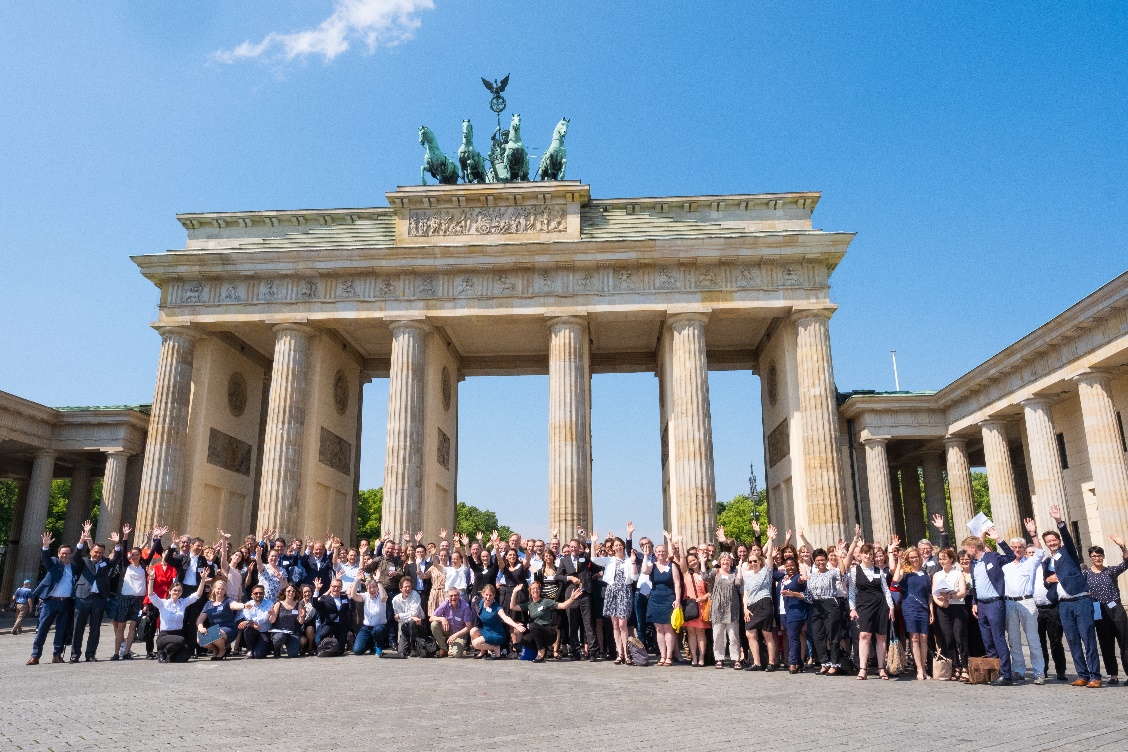 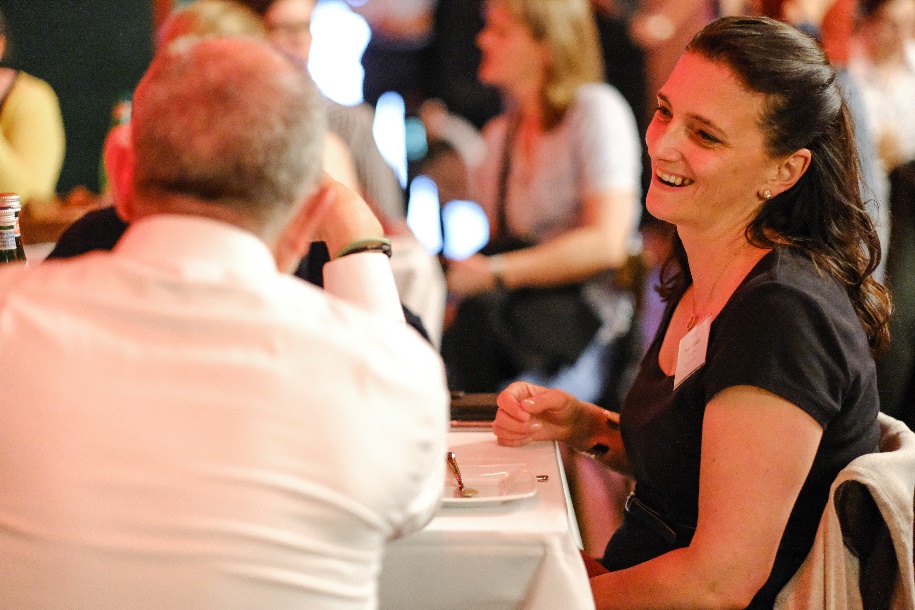 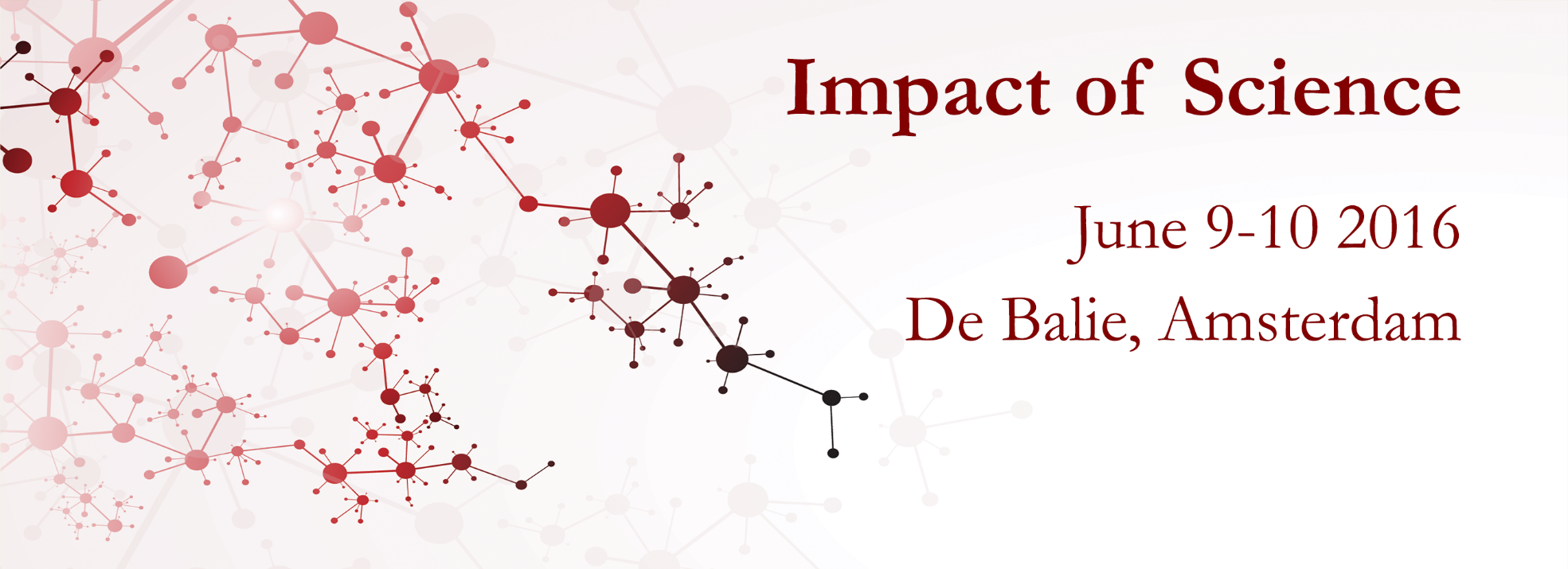 Thank you very much!
Anika Duut van Goor
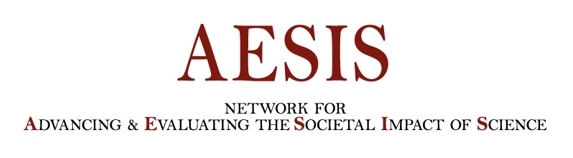 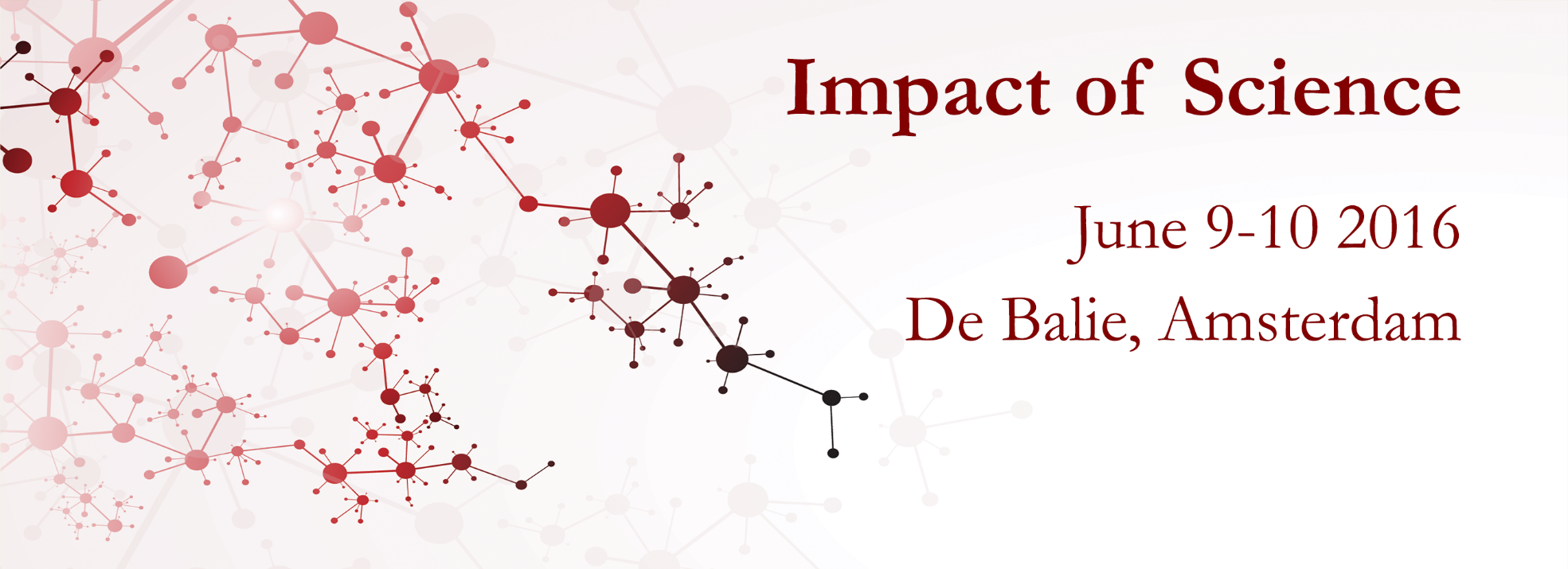 What do we need?
Transformation
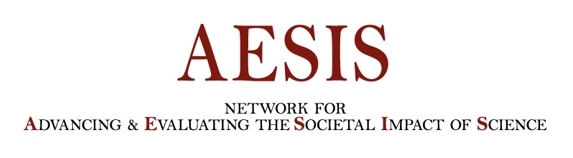 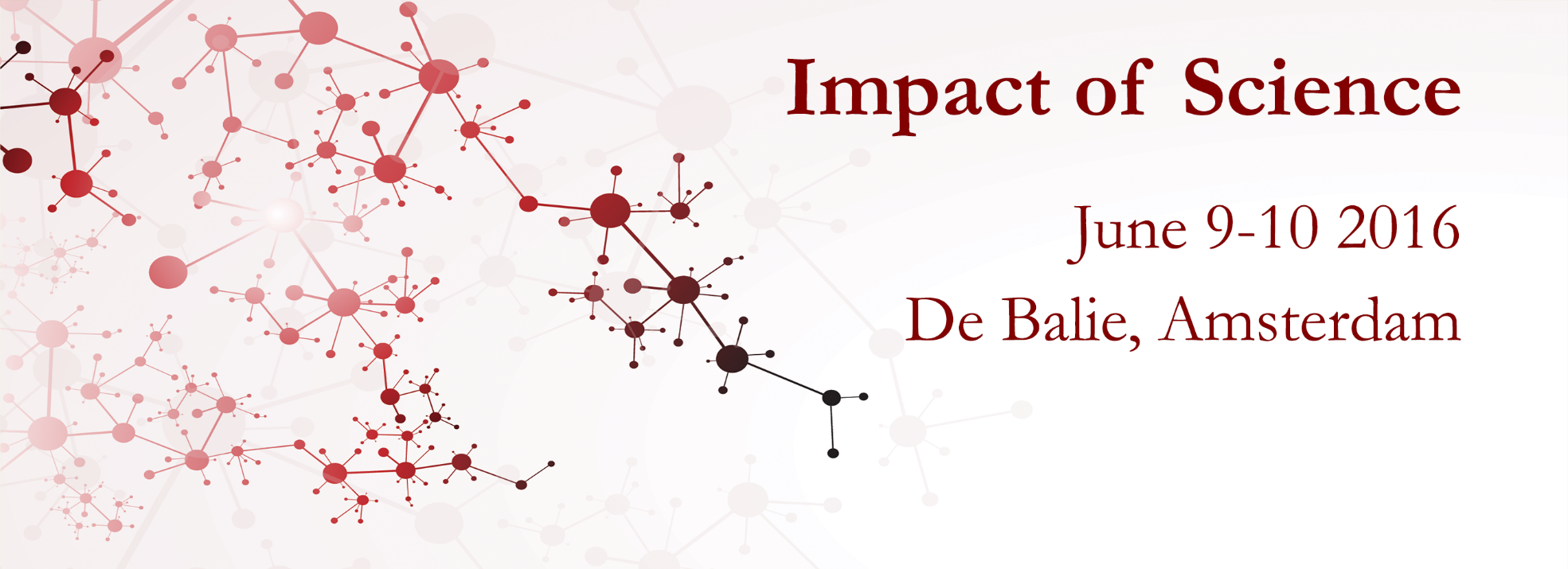 And so:
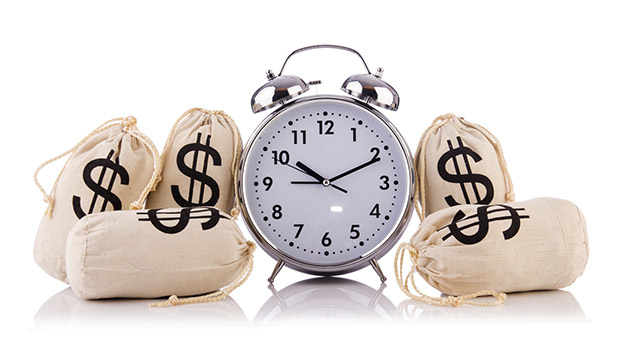 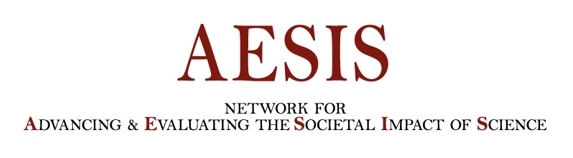 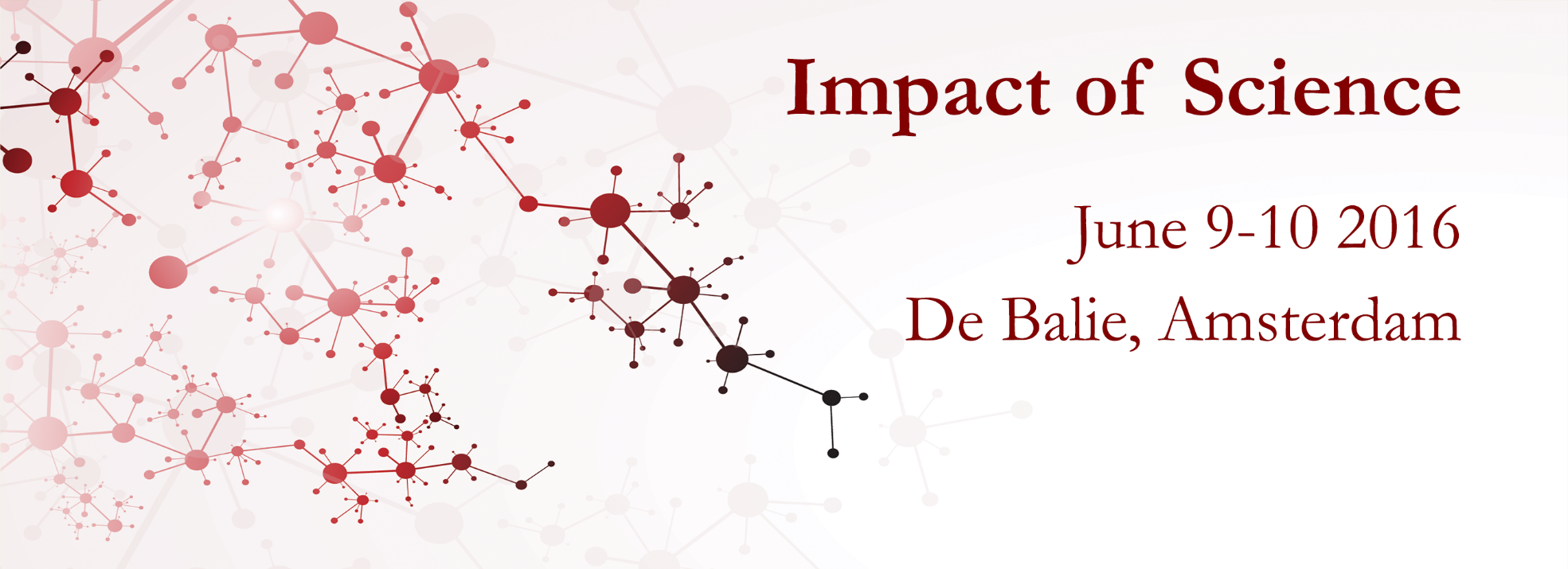 And of course:
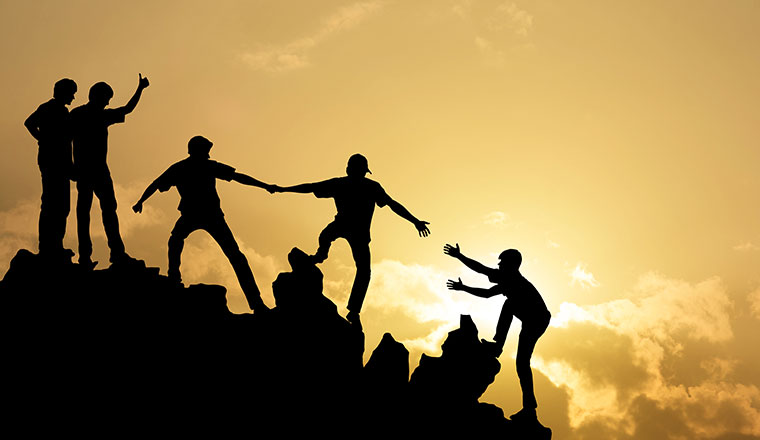 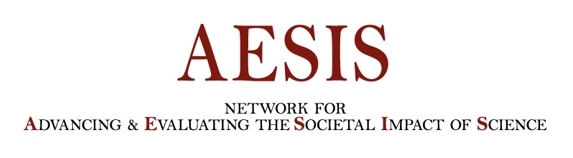 Institutional Structures forSocietal Impact of Science
24-27 May, 2022
David PhippsAssistant Vice-President of Research Strategy & Impact, Office of Research Services, York University, Canada
#Instruc22
Institutional Structures forSocietal Impact of Science
24-27 May, 2022
Introduction on Institutional Support for Impact
Wilfred Mijnhardt, Executive Director of the Erasmus Research Institute of Management, the Netherlands
Instigating Cultural Change
Toni Caro, Impact Capacity Building Expert
Strengthening the Institutional Infrastructure, Support & Training
Kathryn Graham, Executive Director of Performance Management & Evaluation at Albert Innovates, Canada
Monitoring Impact as part of the Institution’s Support
Kathryn Graham, Executive Director of Performance Management & Evaluation at Albert Innovates, Canada
Societal Impact & Science Funding
Britt Holbrook, Associate Professor in the Department of Humanities, New Jersey Institute of Technology, United States
Overview of Day 2
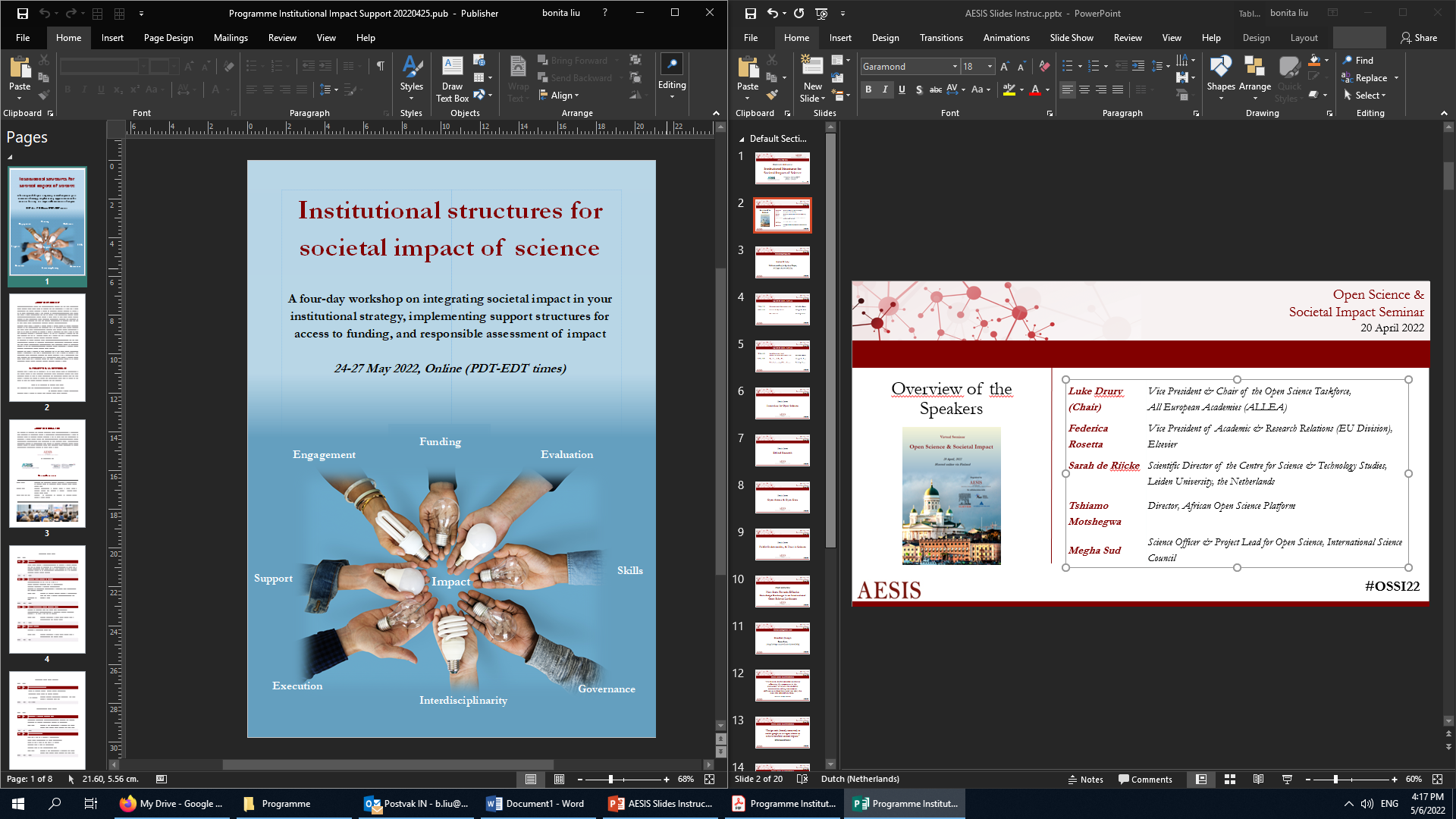 #Instruc22
Institutional Structures forSocietal Impact of Science
24-27 May, 2022
Introduction on Demonstrating, Assessing & Communicating Impact
Simon Kerridge, Adjunct Lecturer at Johns Hopkins University & Independent Research Consultant, United Kingdom
Impact Assessment to serve your Institution
Simon Kerridge, Adjunct Lecturer at Johns Hopkins University & Independent Research Consultant, United Kingdom
Current & Emerging Approaches to Impact Evaluation – Part I
Juan D. Rogers, Professor of Public Policy at the School of Public Policy, Georgia Institute of Technology, United States 
Current & Emerging Approaches to Impact Evaluation – Part II
David Budtz Pedersen, Professor of Science Communication and Director of the Humanomics Research Centre in Copenhagen, Denmark
Communicating Impact
David Budtz Pedersen, Professor of Science Communication and Director of the Humanomics Research Centre in Copenhagen, Denmark
Overview of Day 3
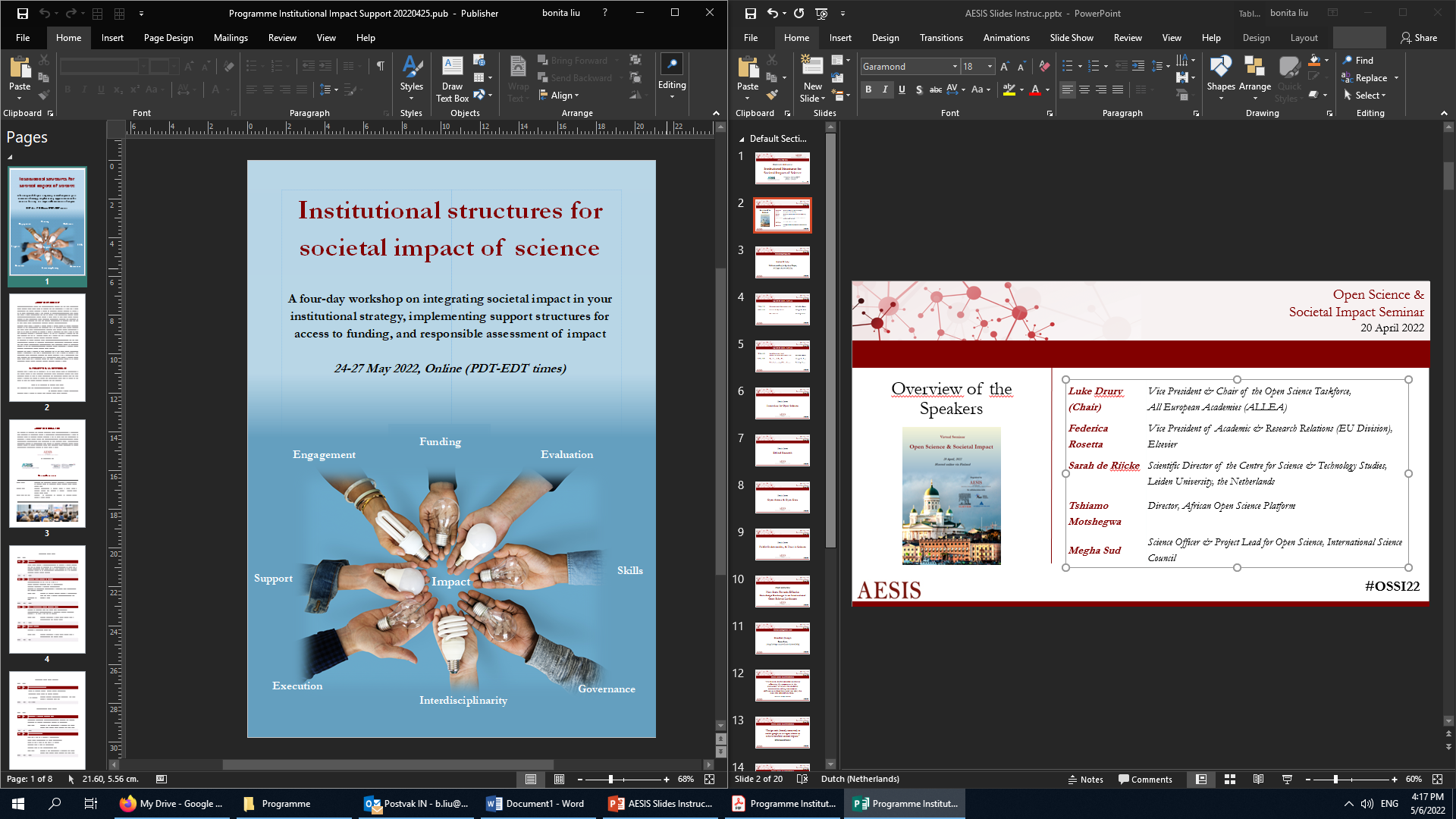 #Instruc22
Institutional Structures forSocietal Impact of Science
24-27 May, 2022
Dynamic Universities for a Transforming World
Assignment Preparations
Participant Presentations
Final Words & Questions
Reception!
Overview of Day 4
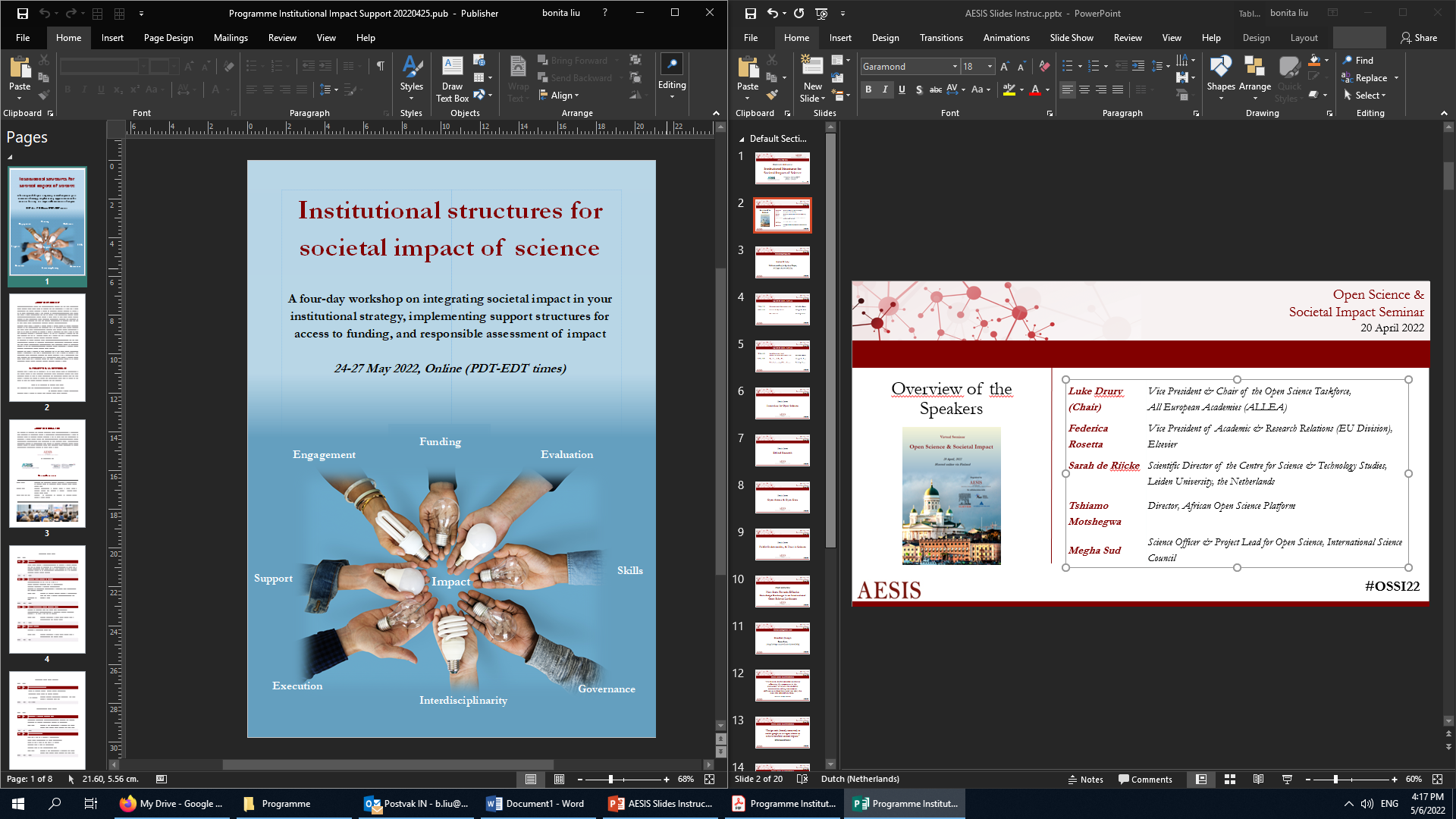 #Instruc22